WE THINK DIFFERENT
Sketchnote Impulse – Bilder sagen mehr als 1000 Worte
Christian Bäumer | Franziska Gütle
WE THINK DIFFERENT
VORSTELLUNG | Unsere Werte und Ansätze
Christian Bäumer,     Franziska Gütle
13.07.2022
2
WE THINK DIFFERENT
VORSTELLUNG | Unser Begleitungsportfolio
Christian Bäumer,     Franziska Gütle
13.07.2022
3
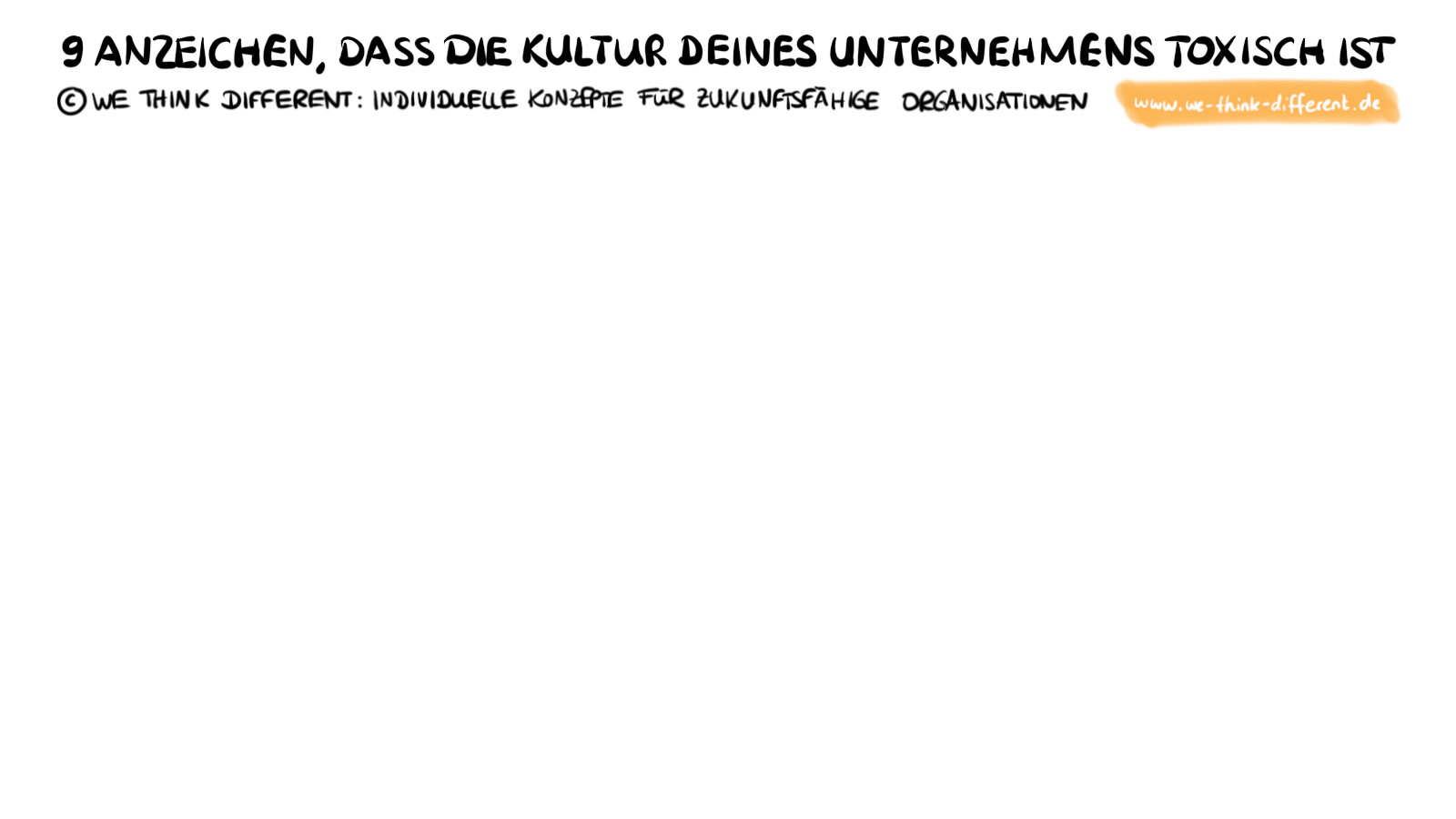 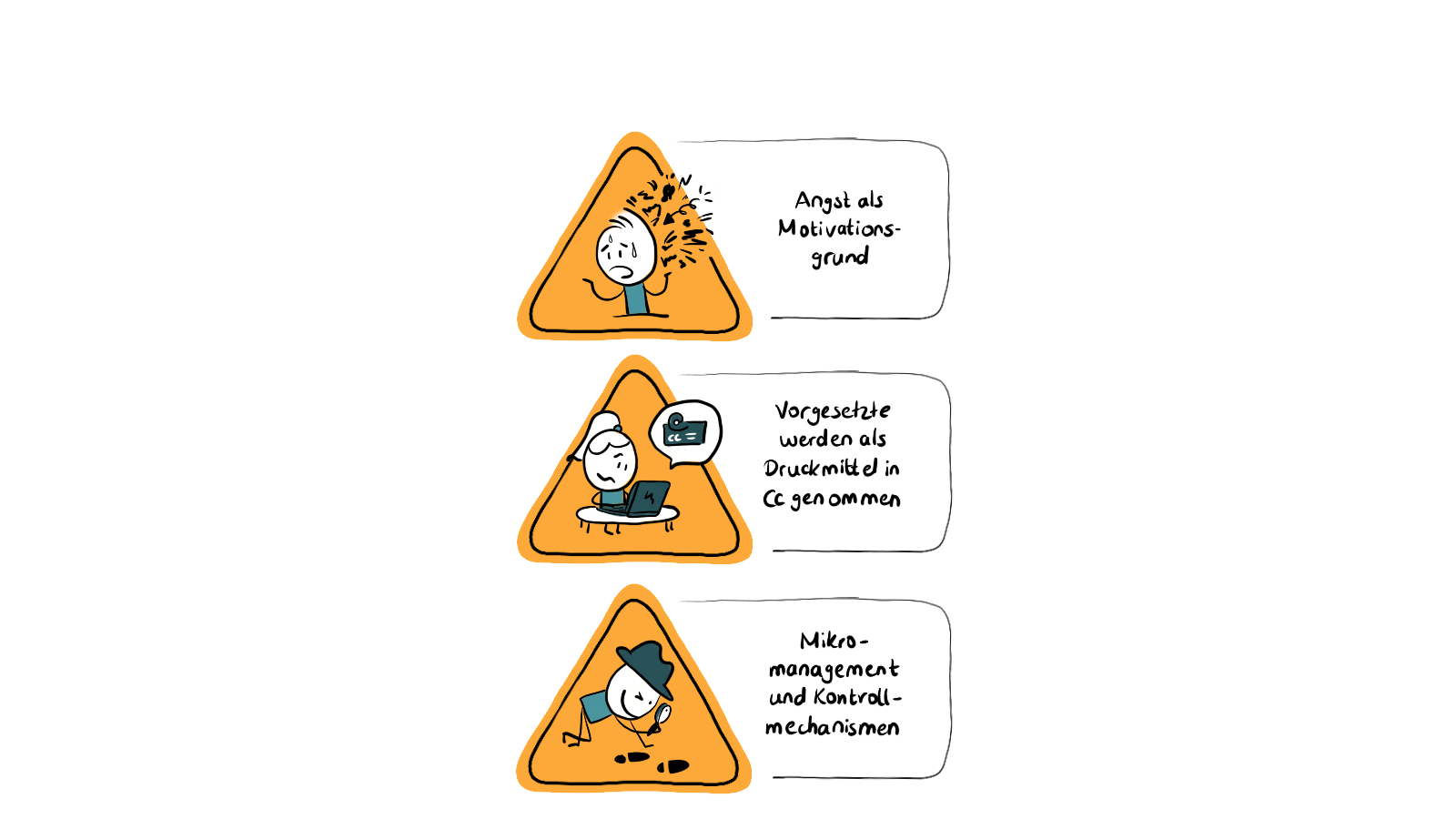 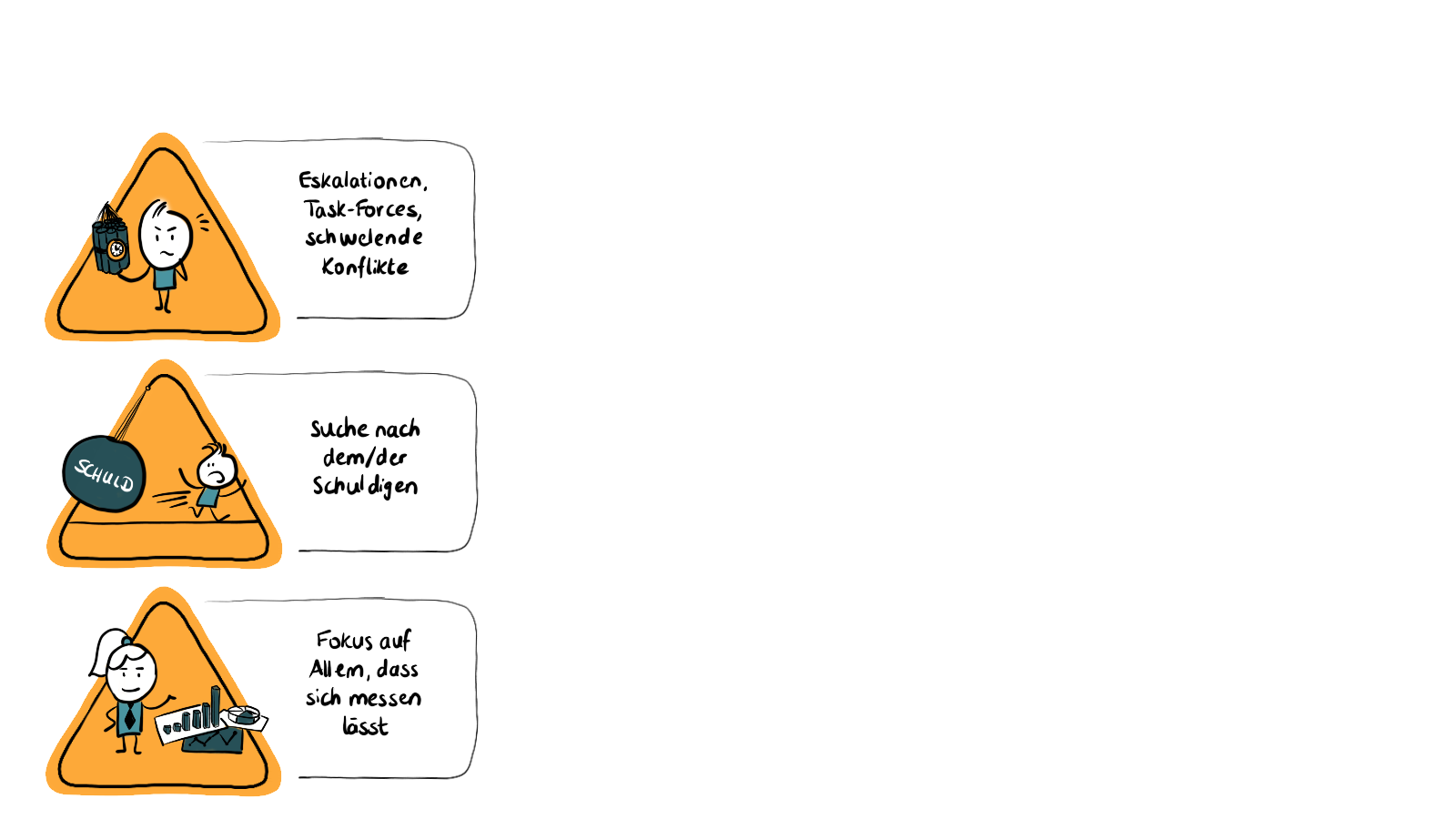 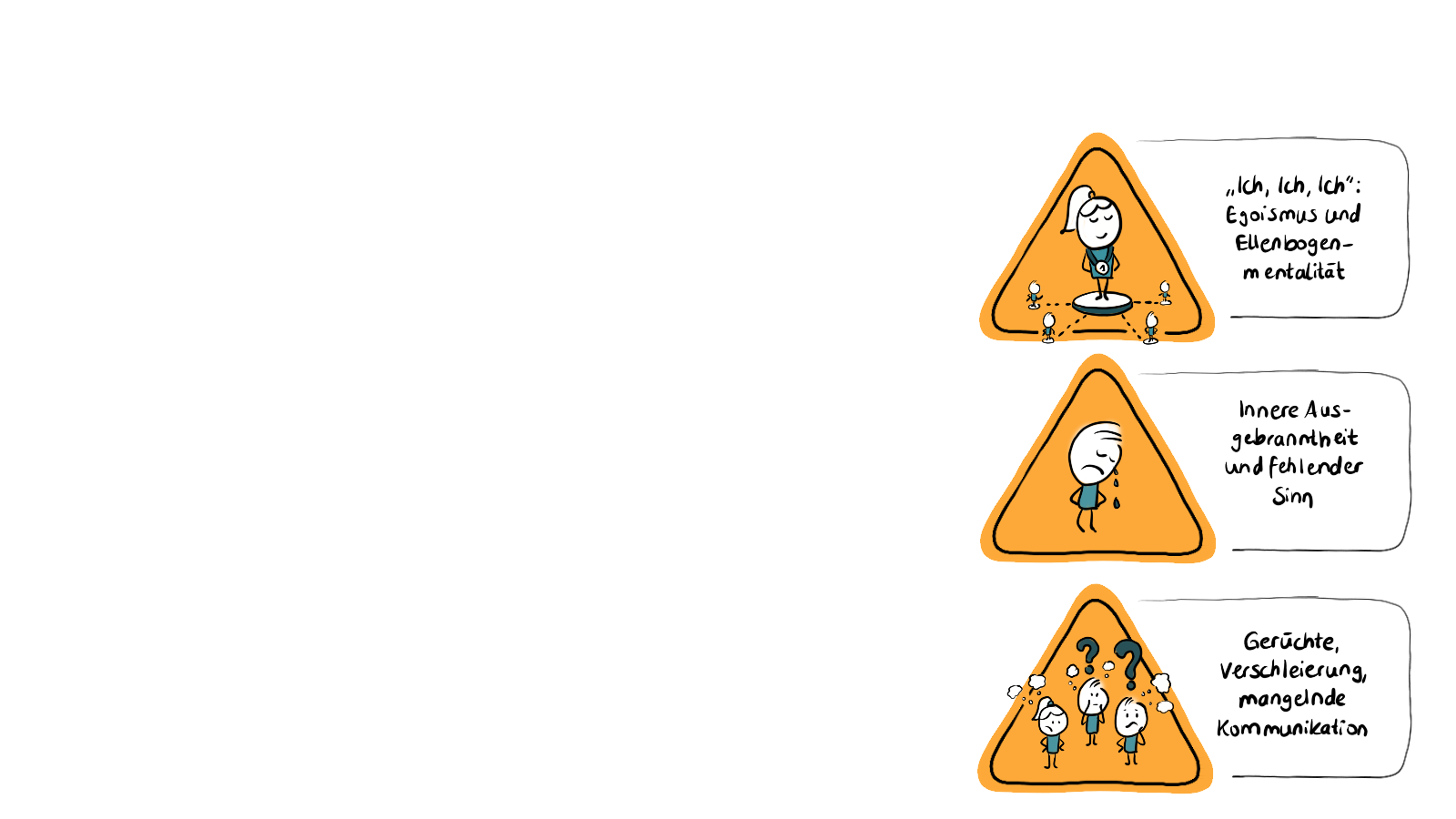 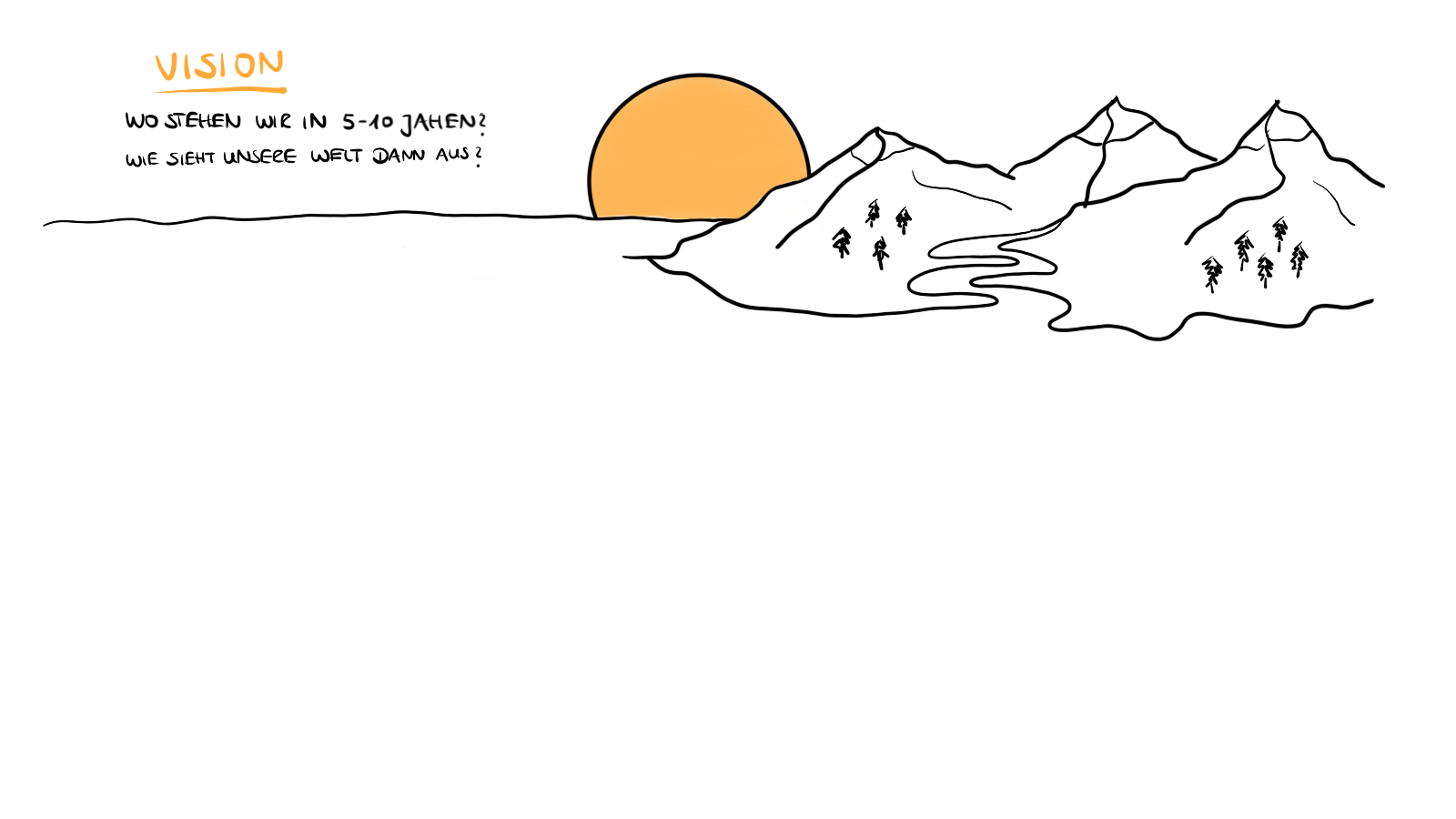 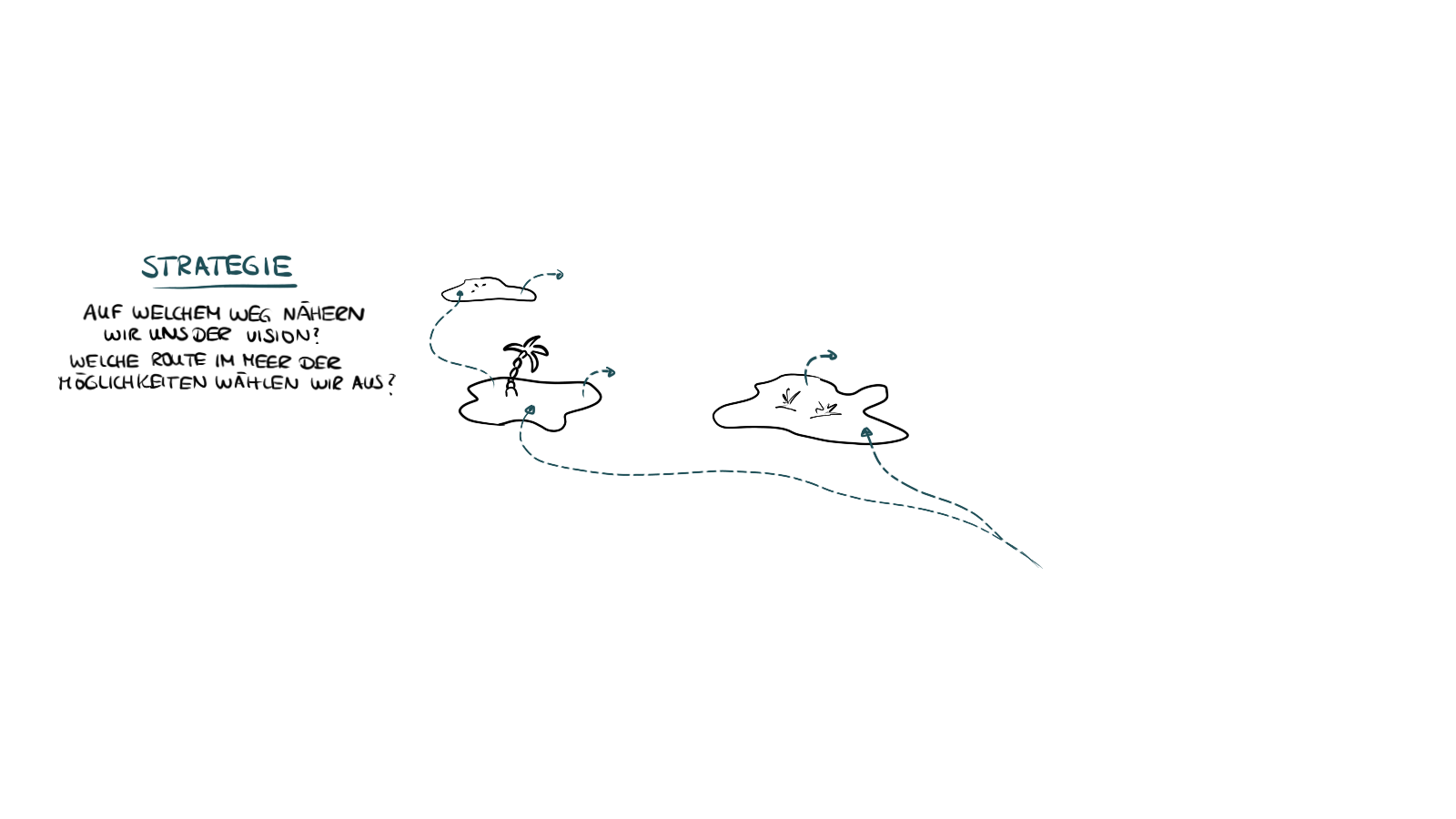 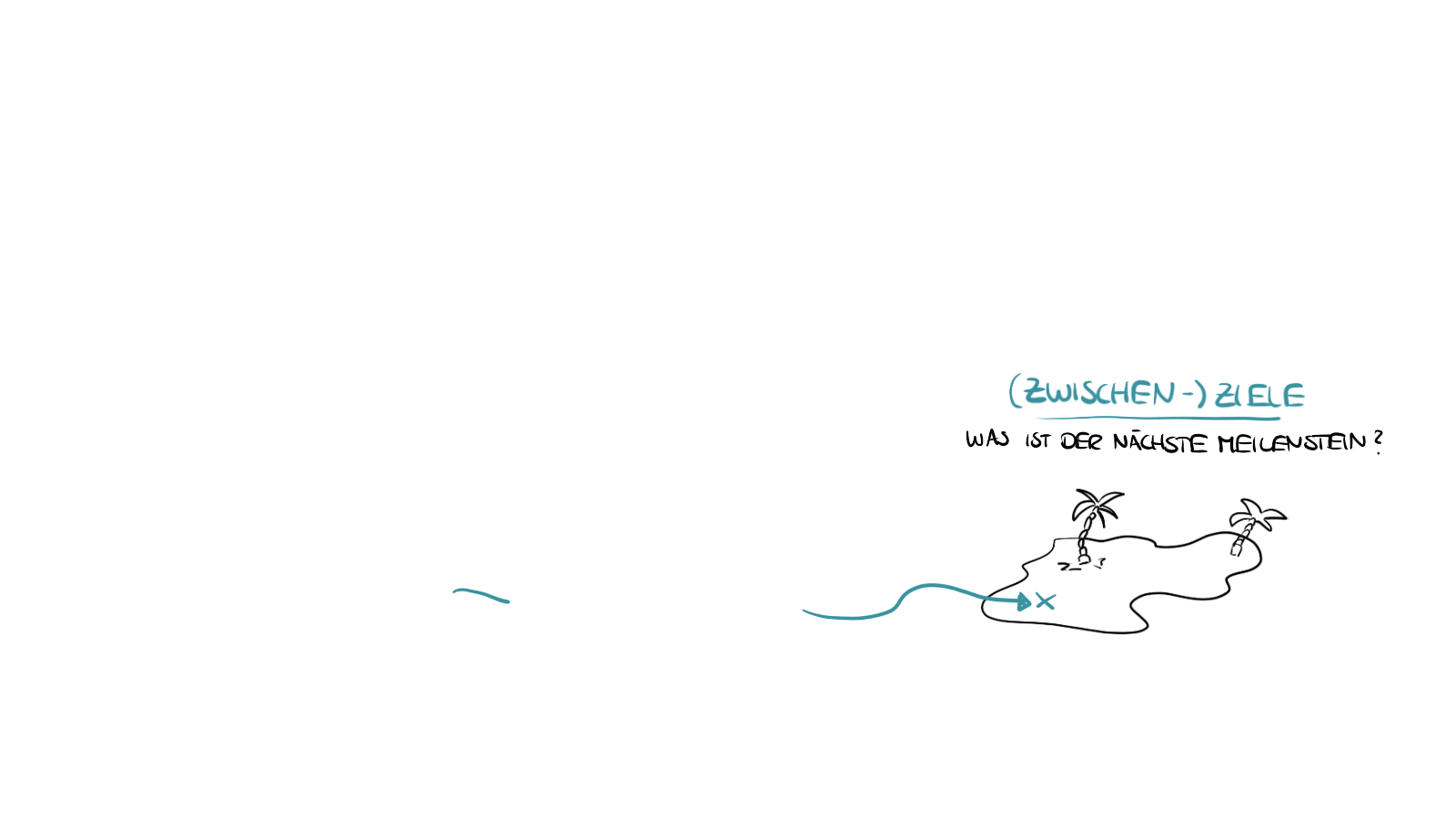 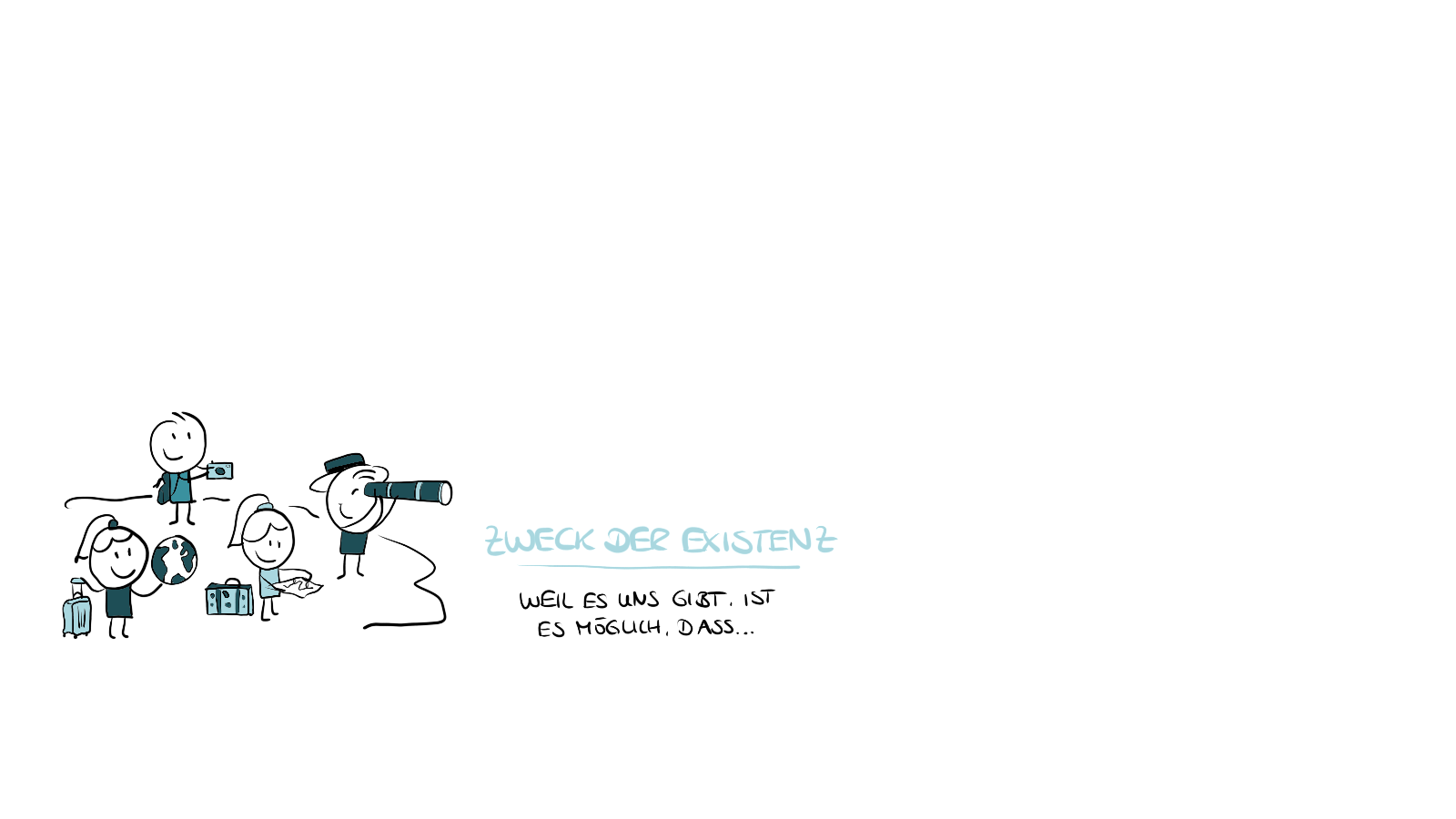 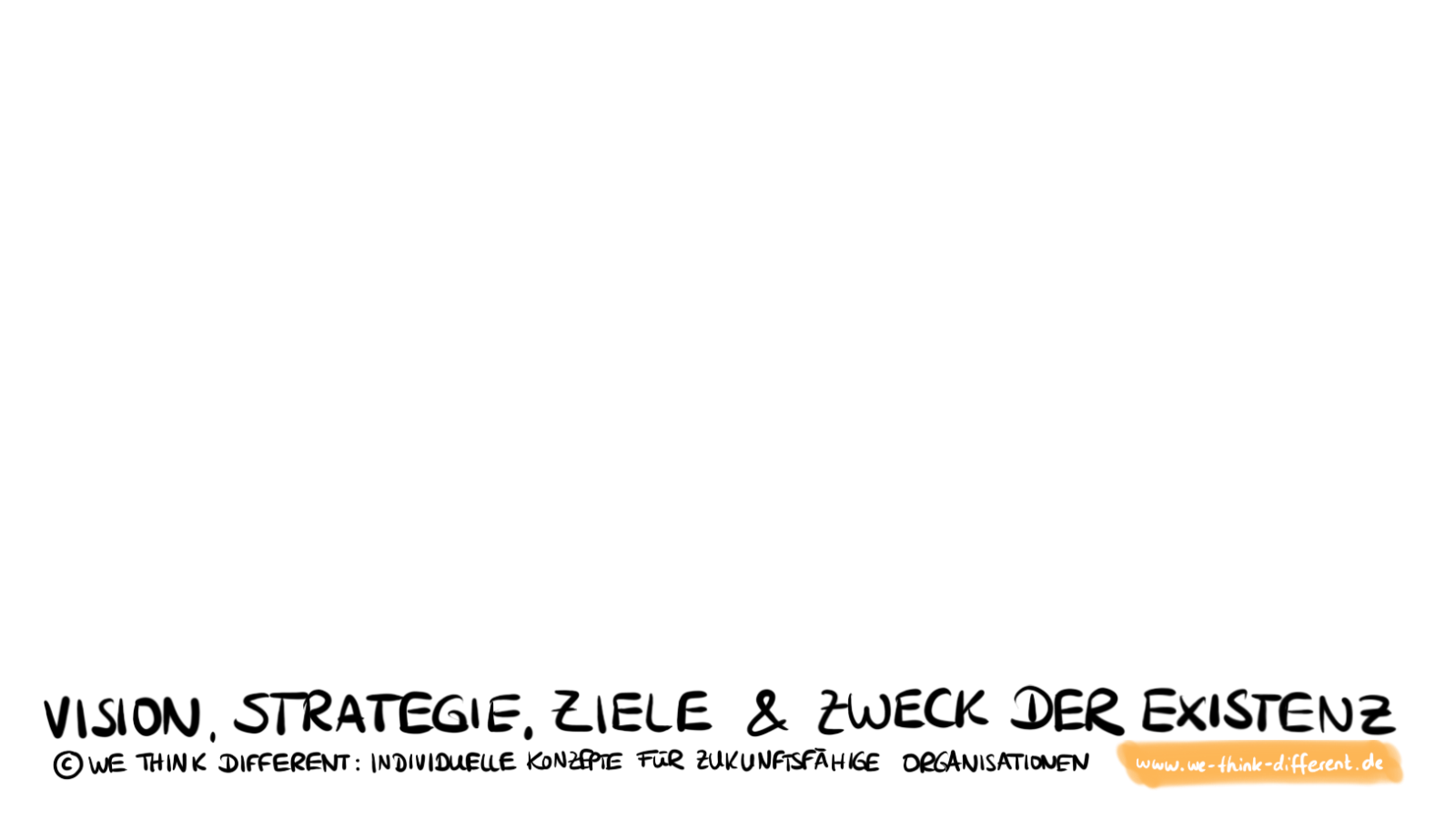 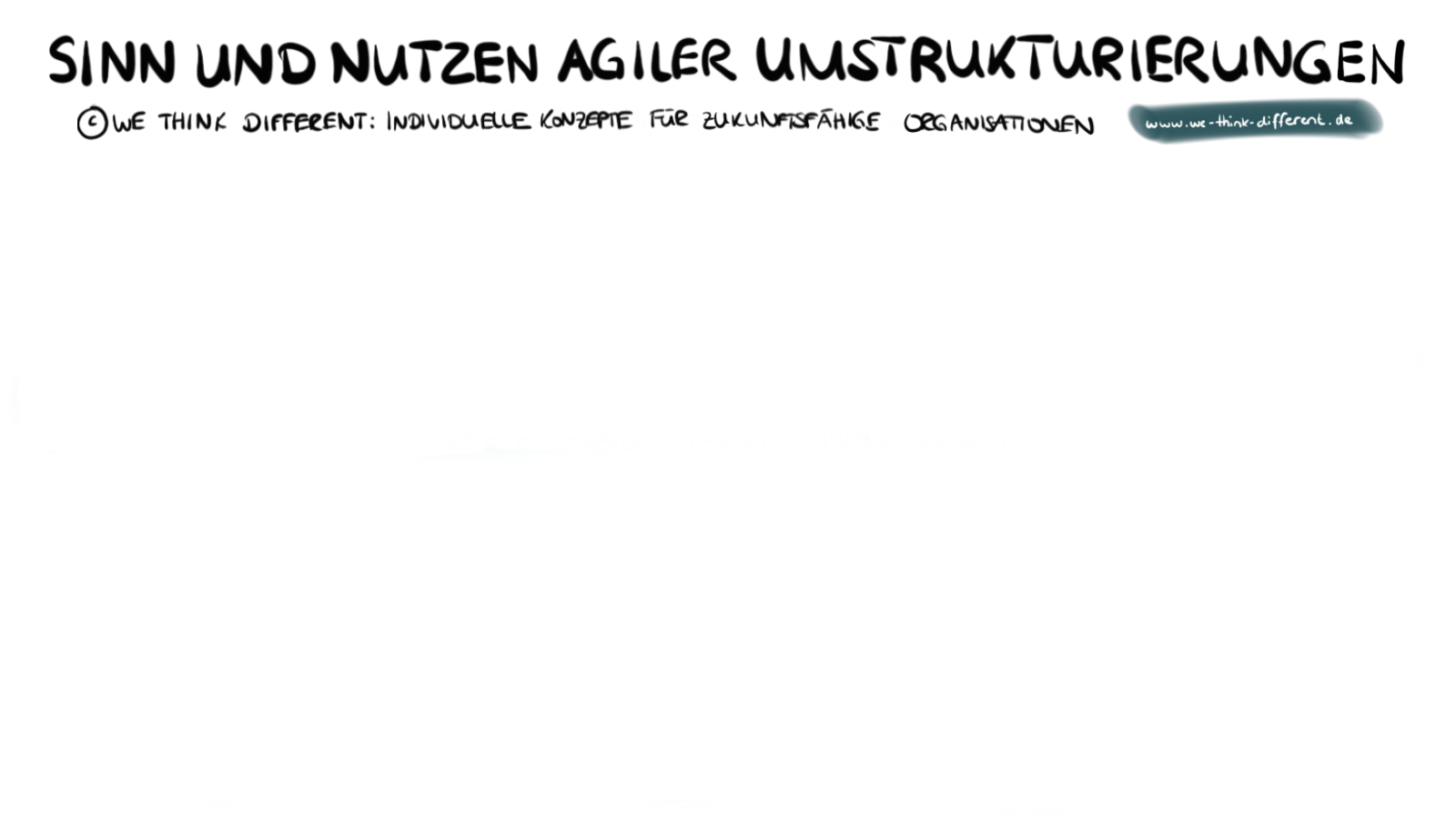 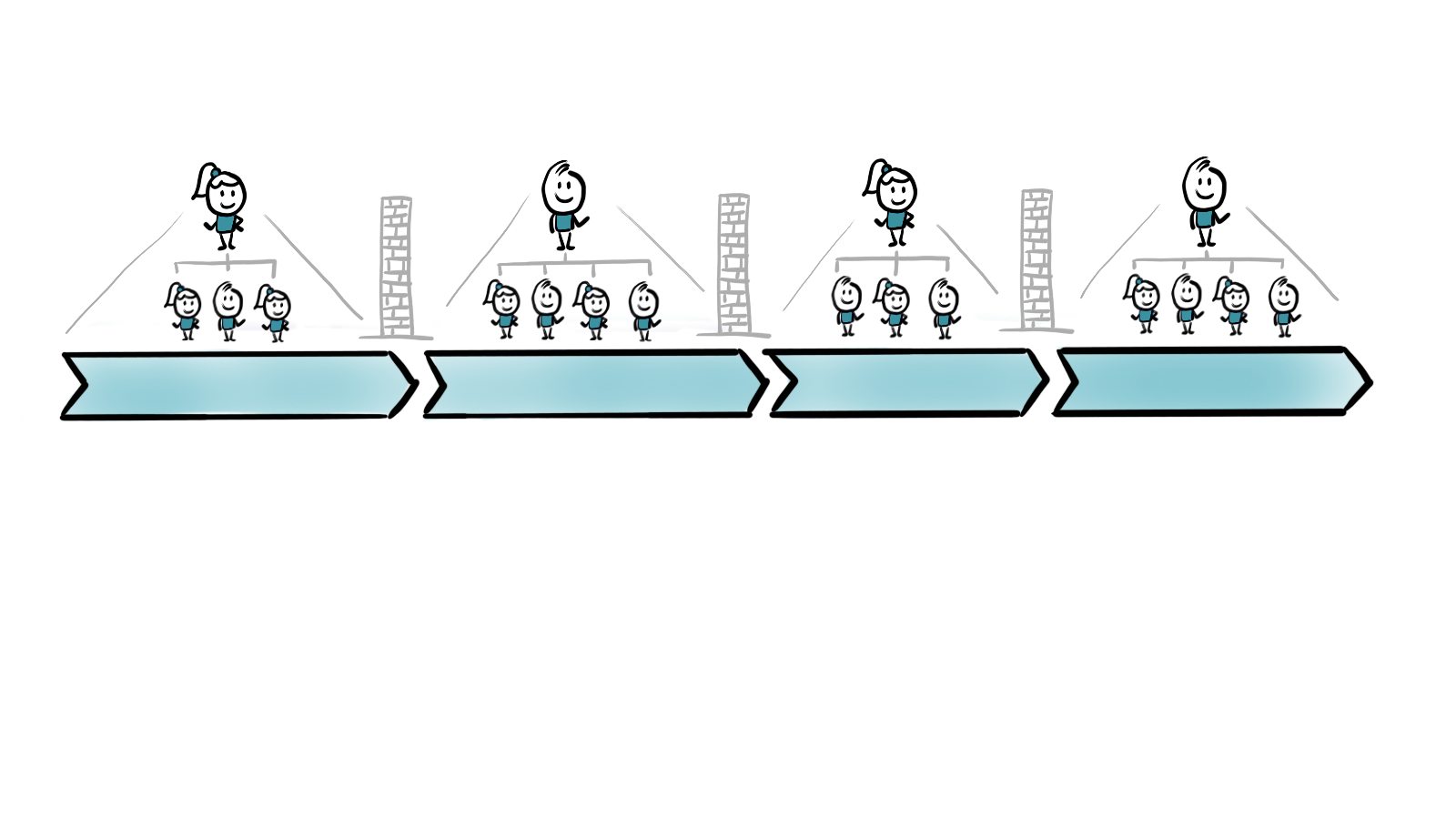 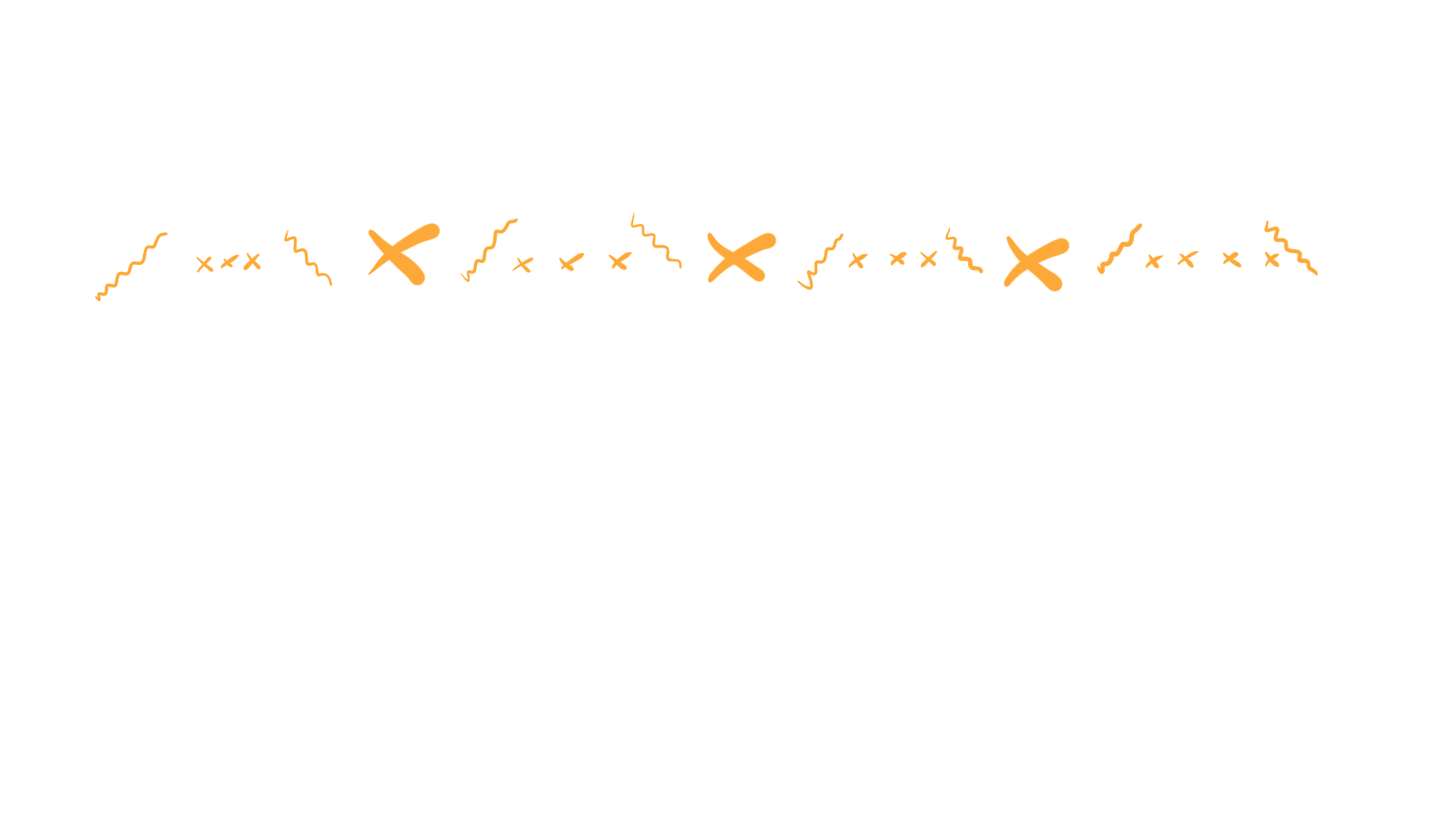 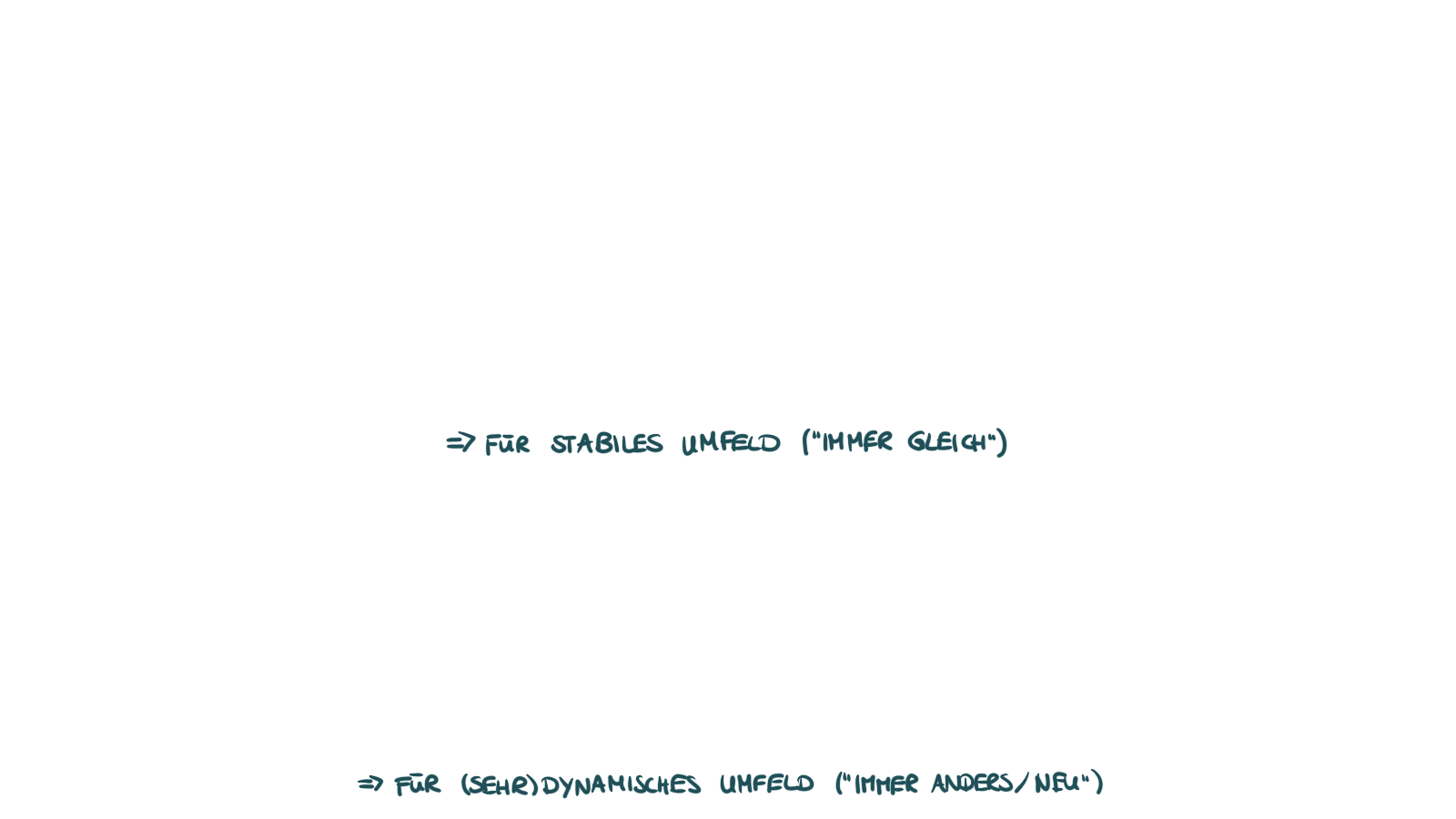 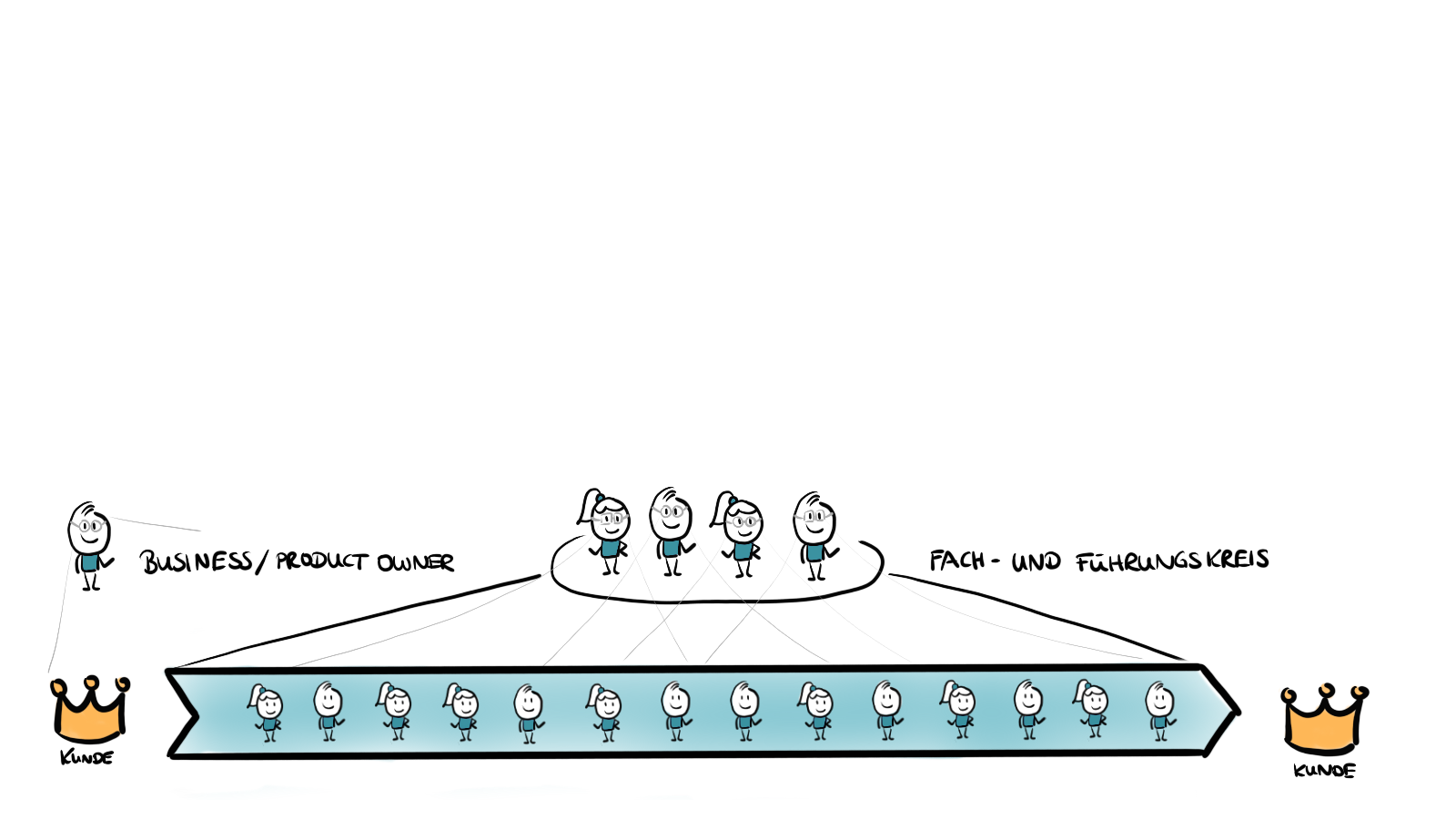 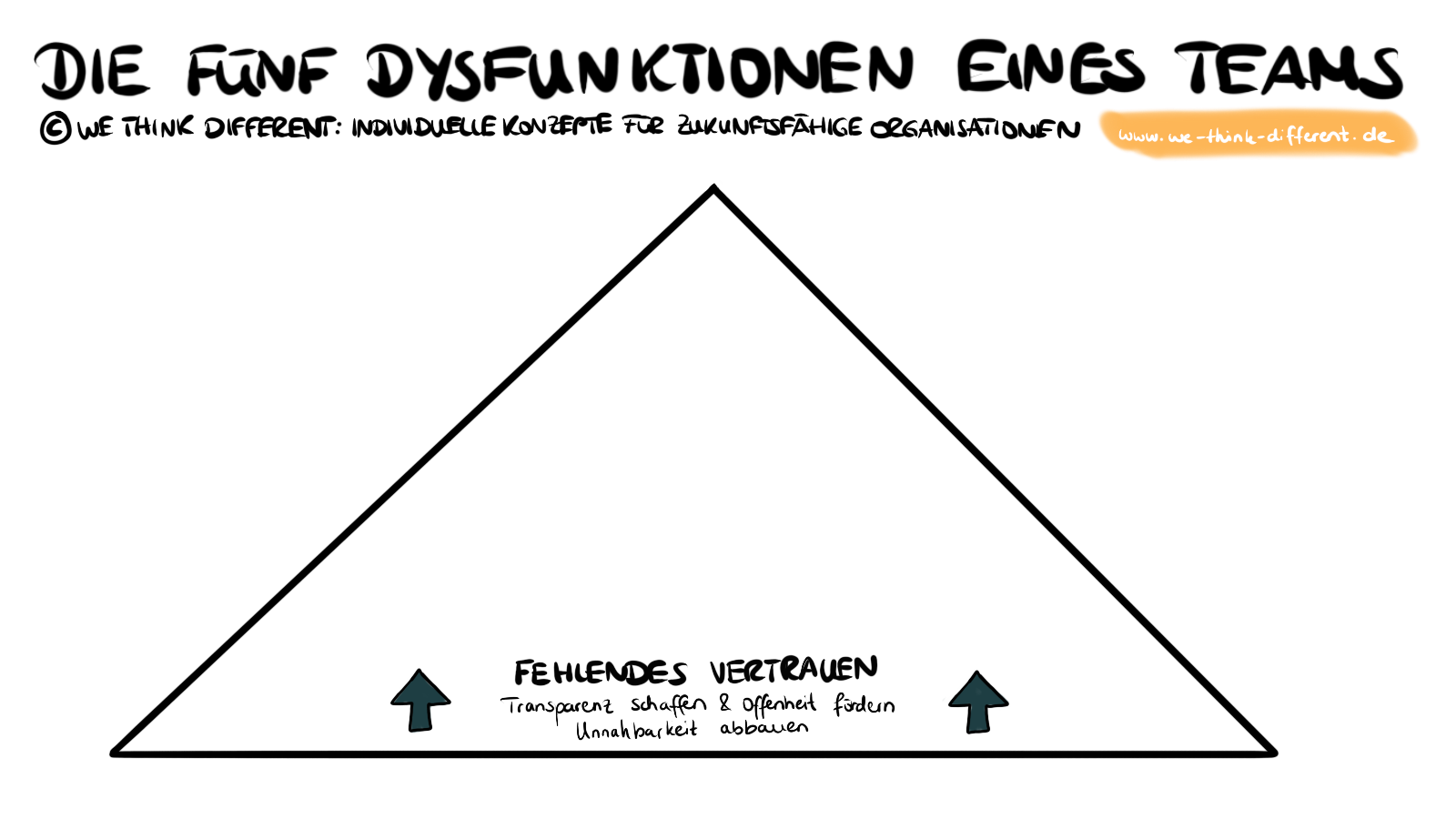 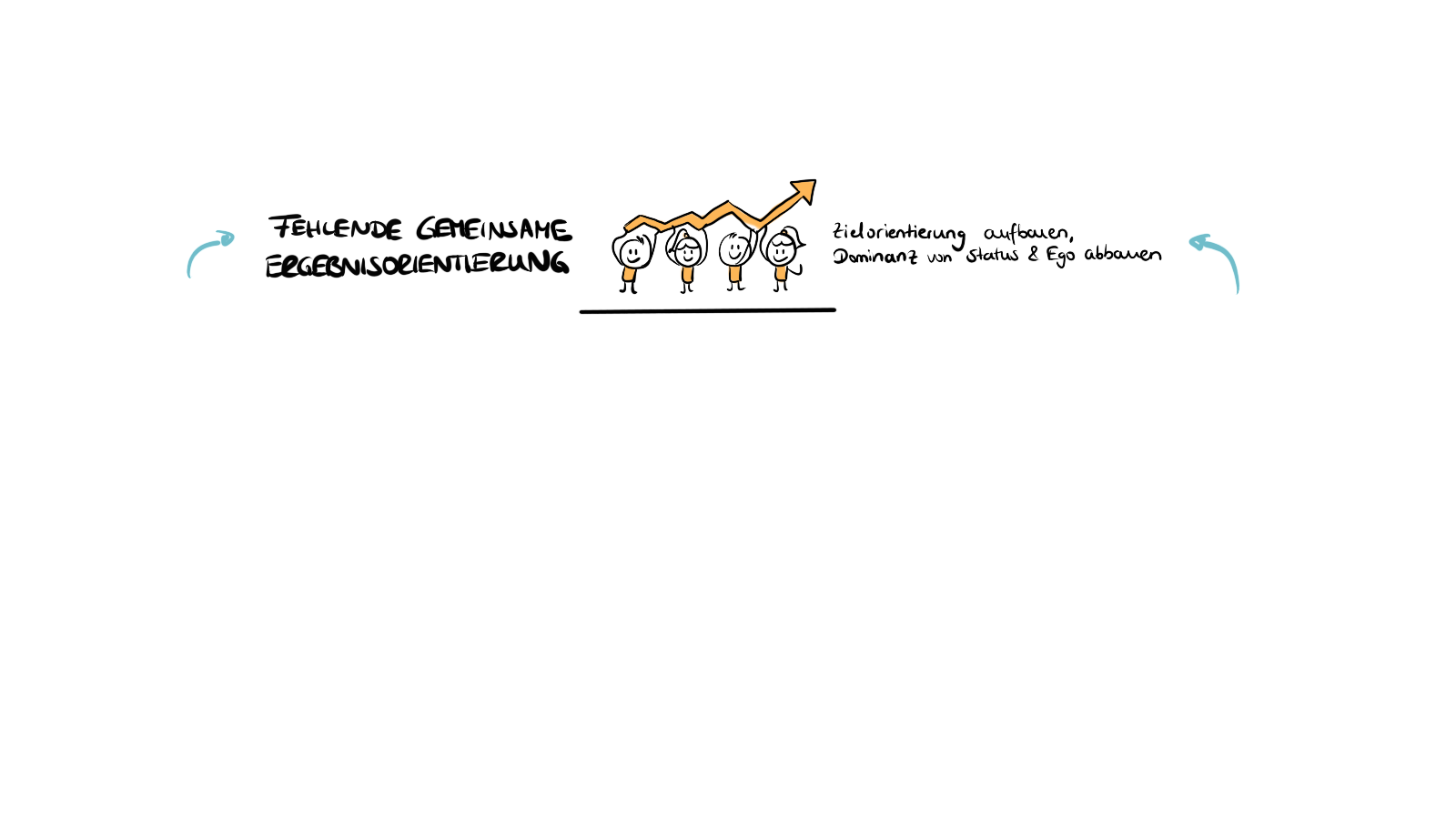 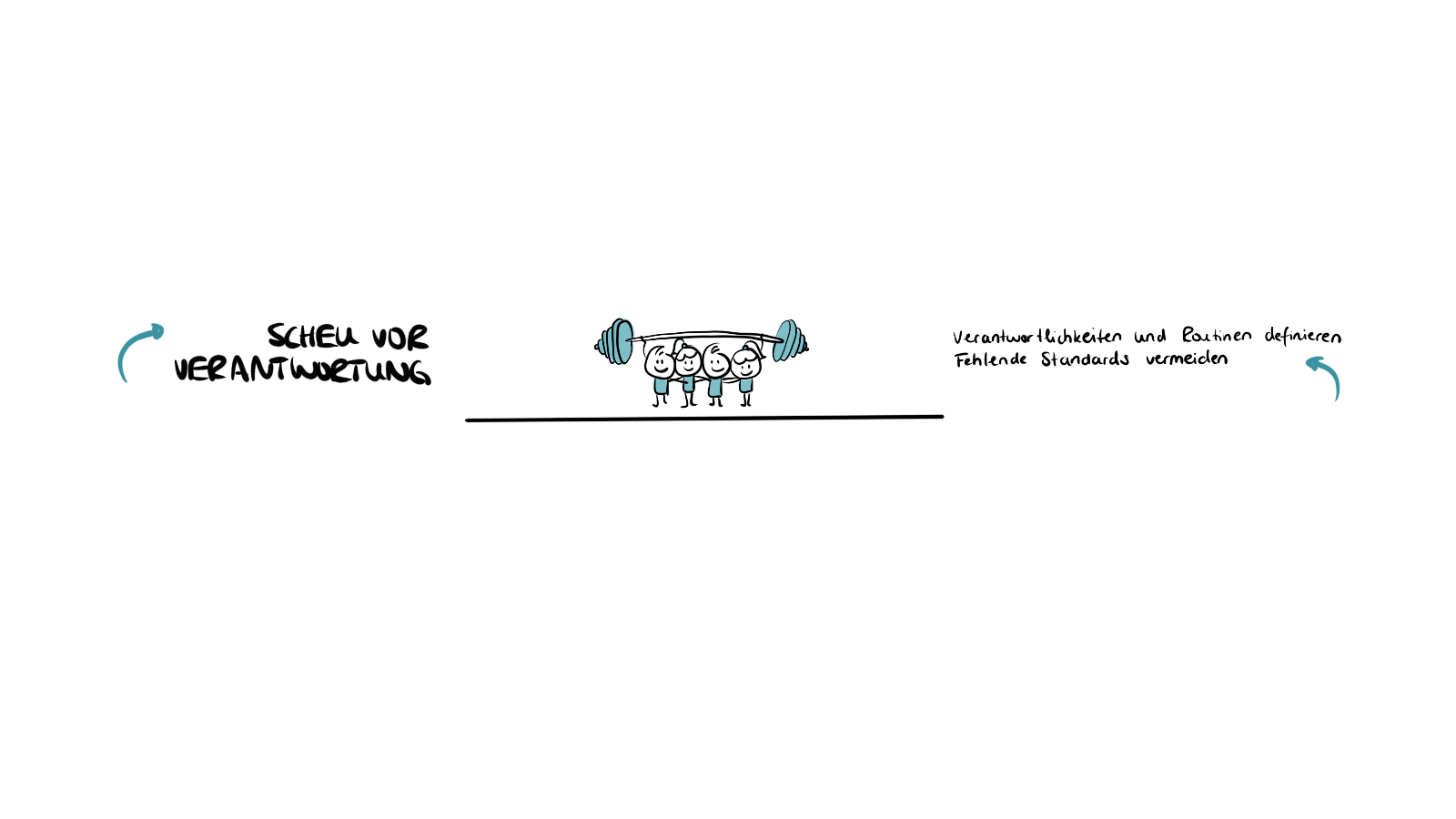 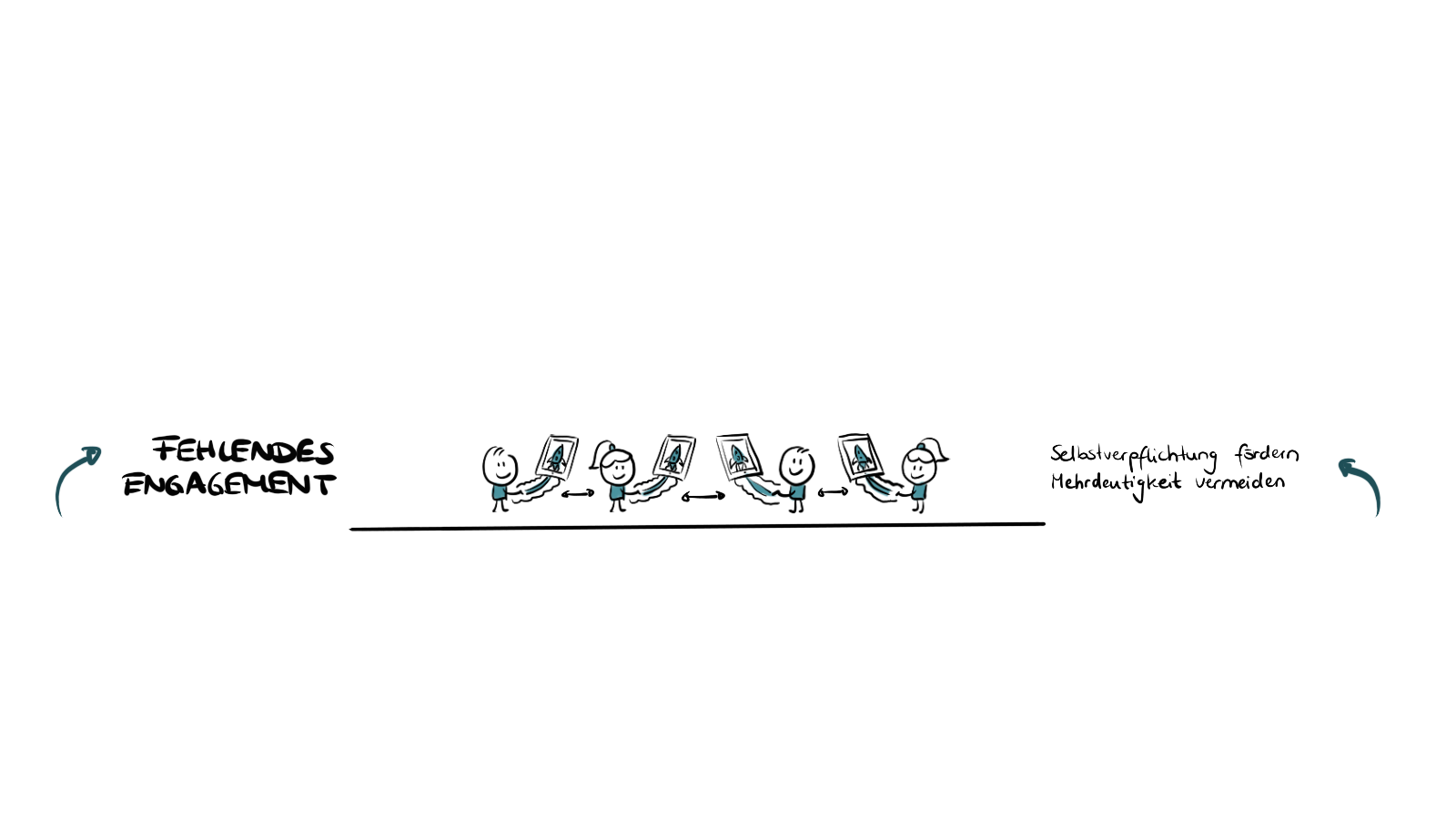 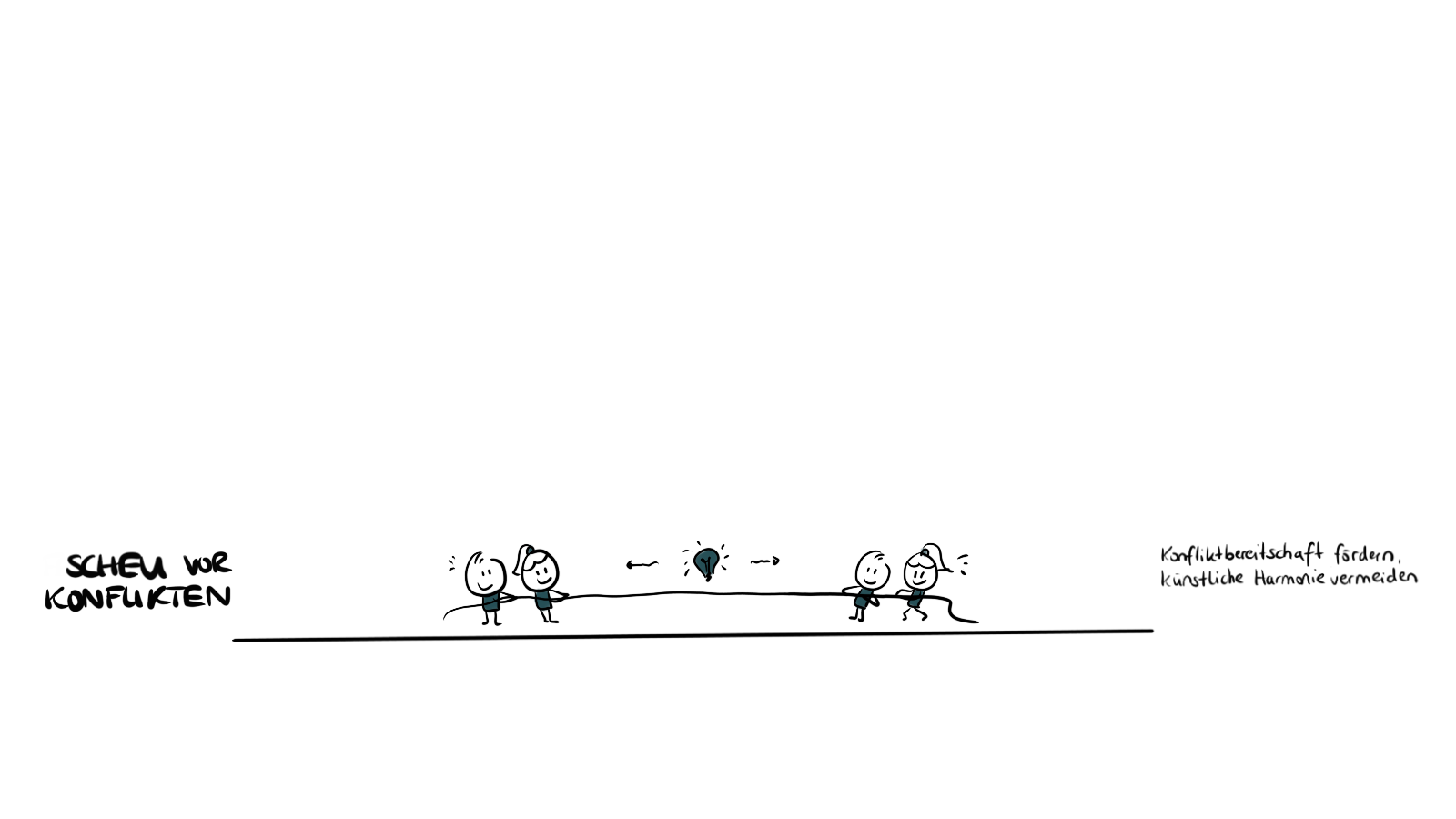 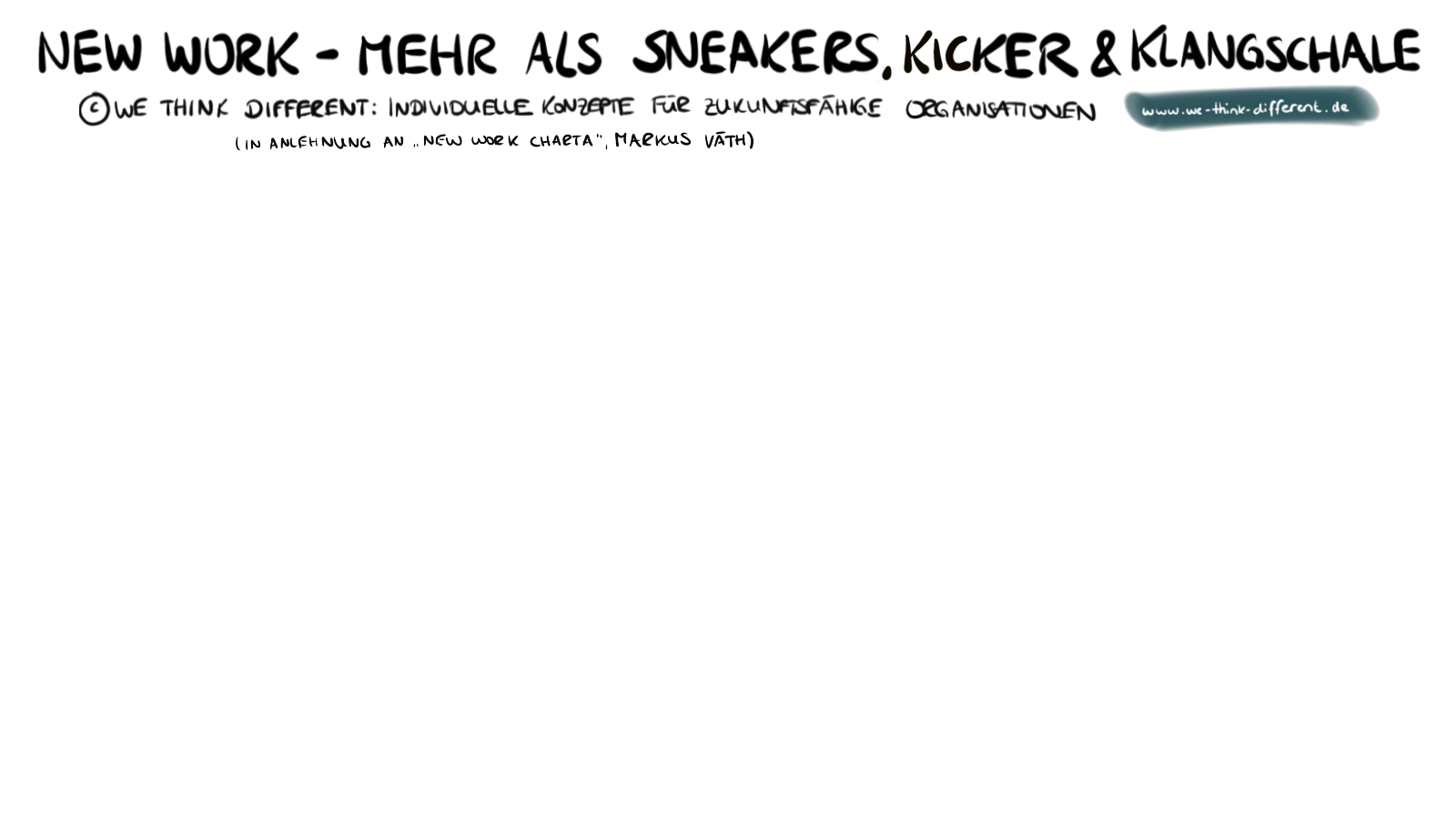 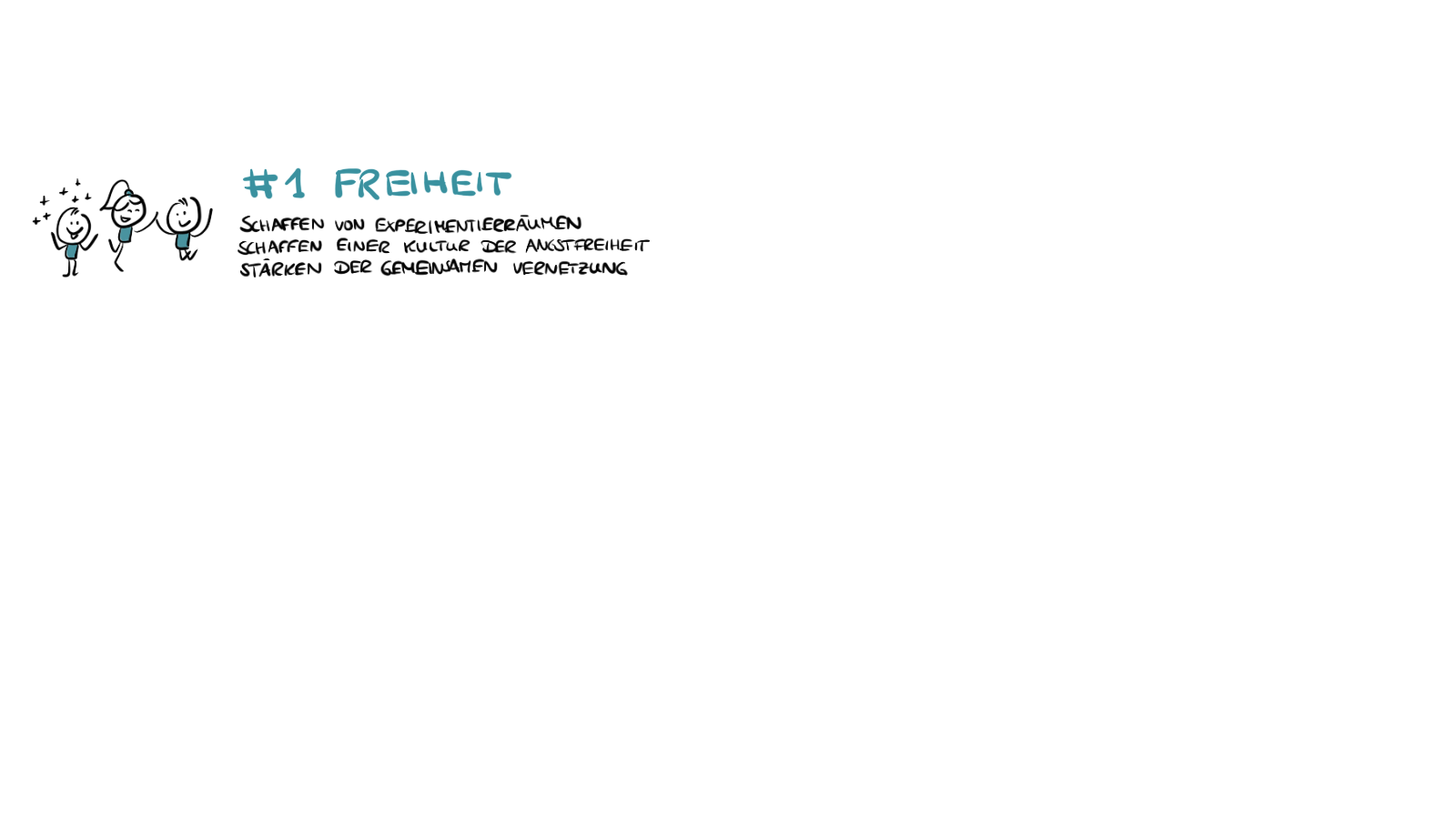 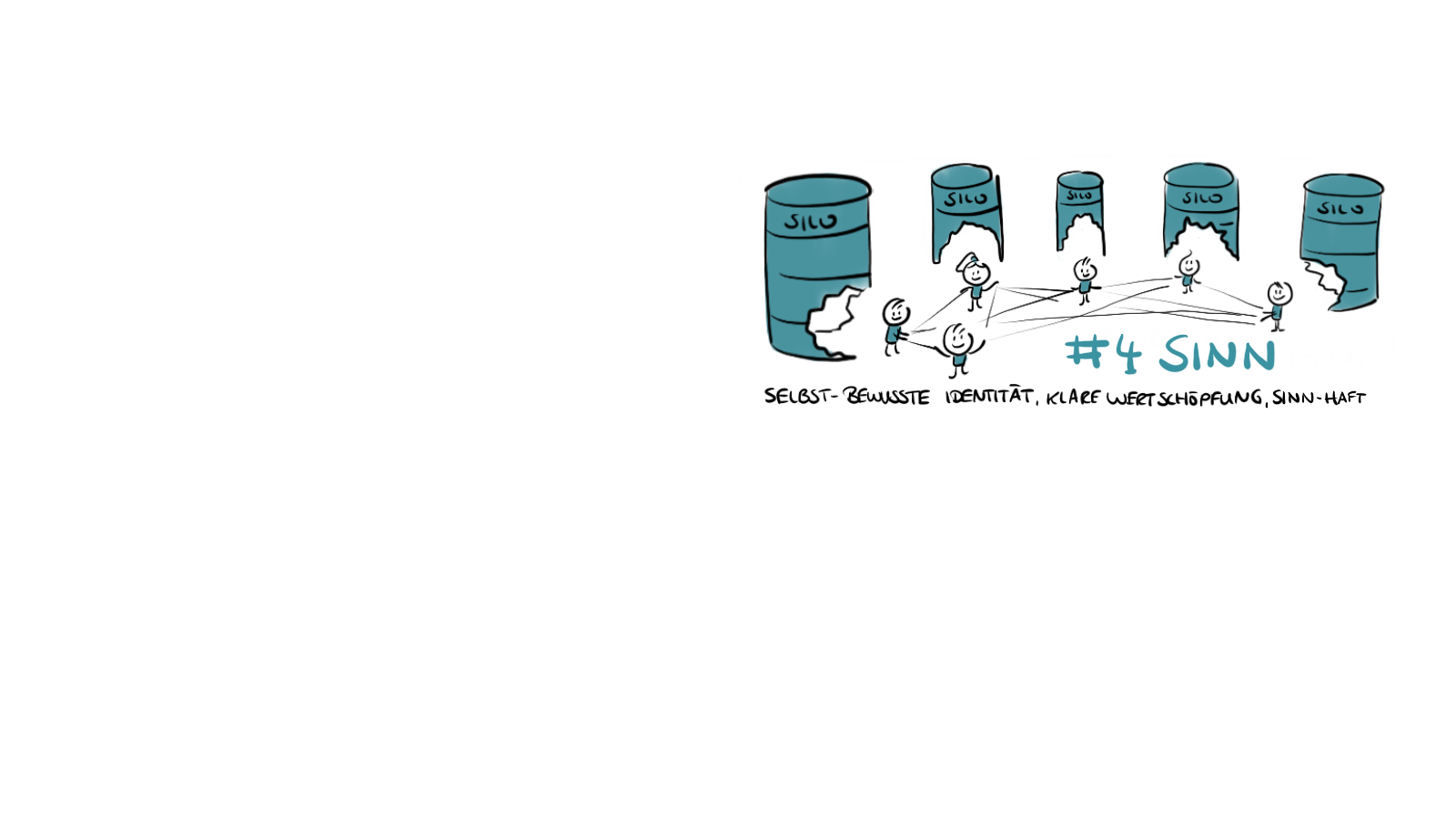 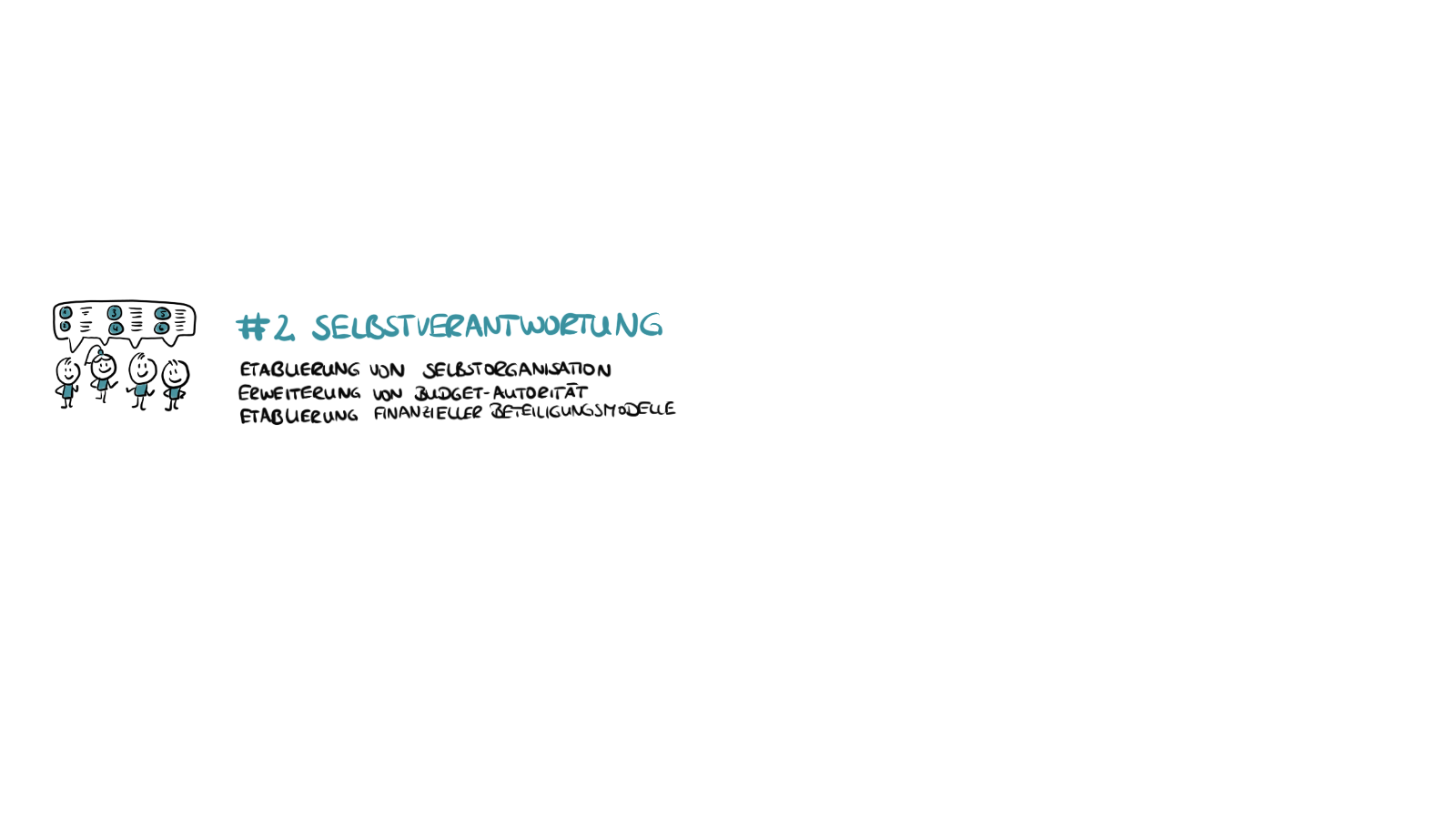 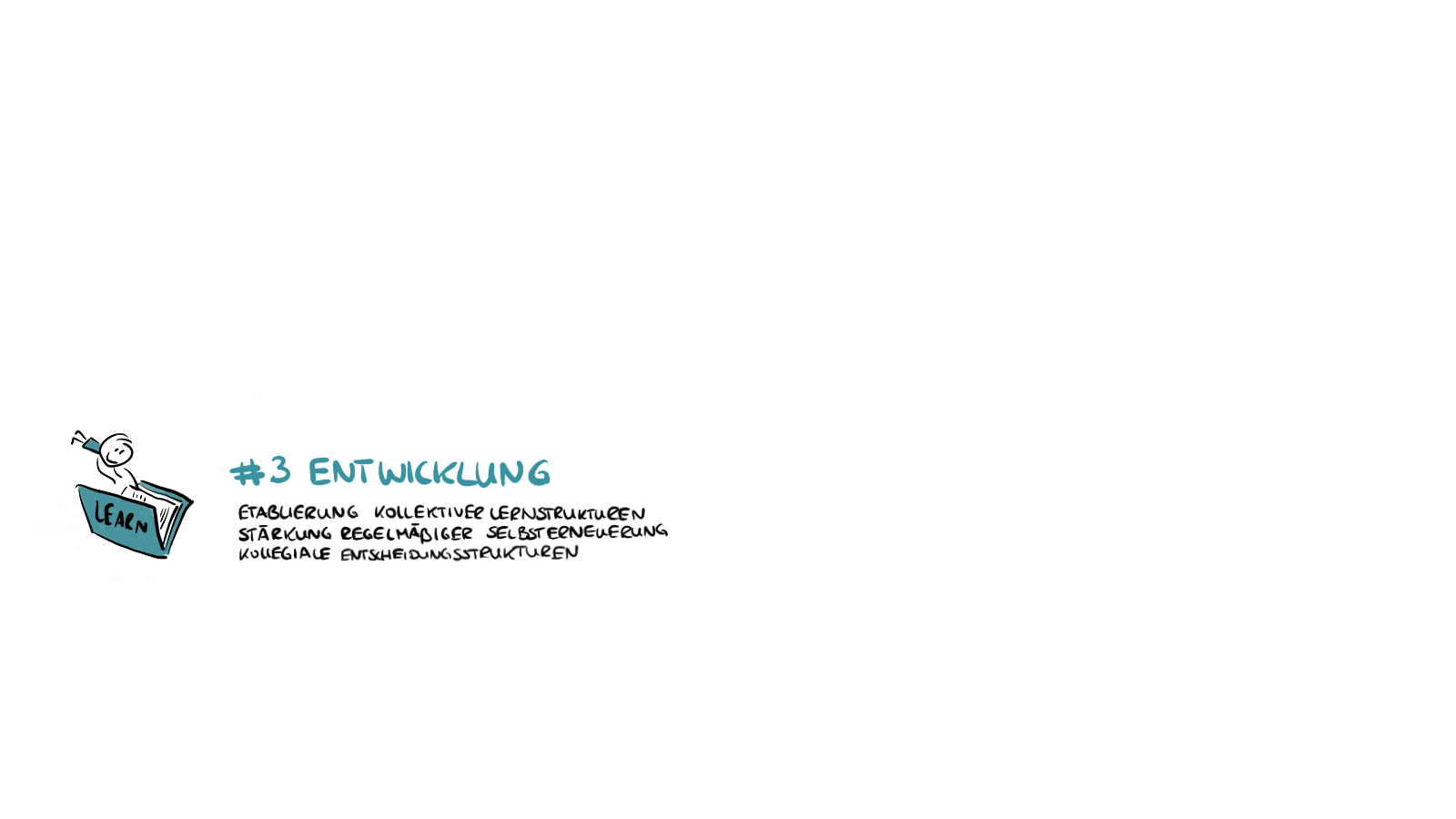 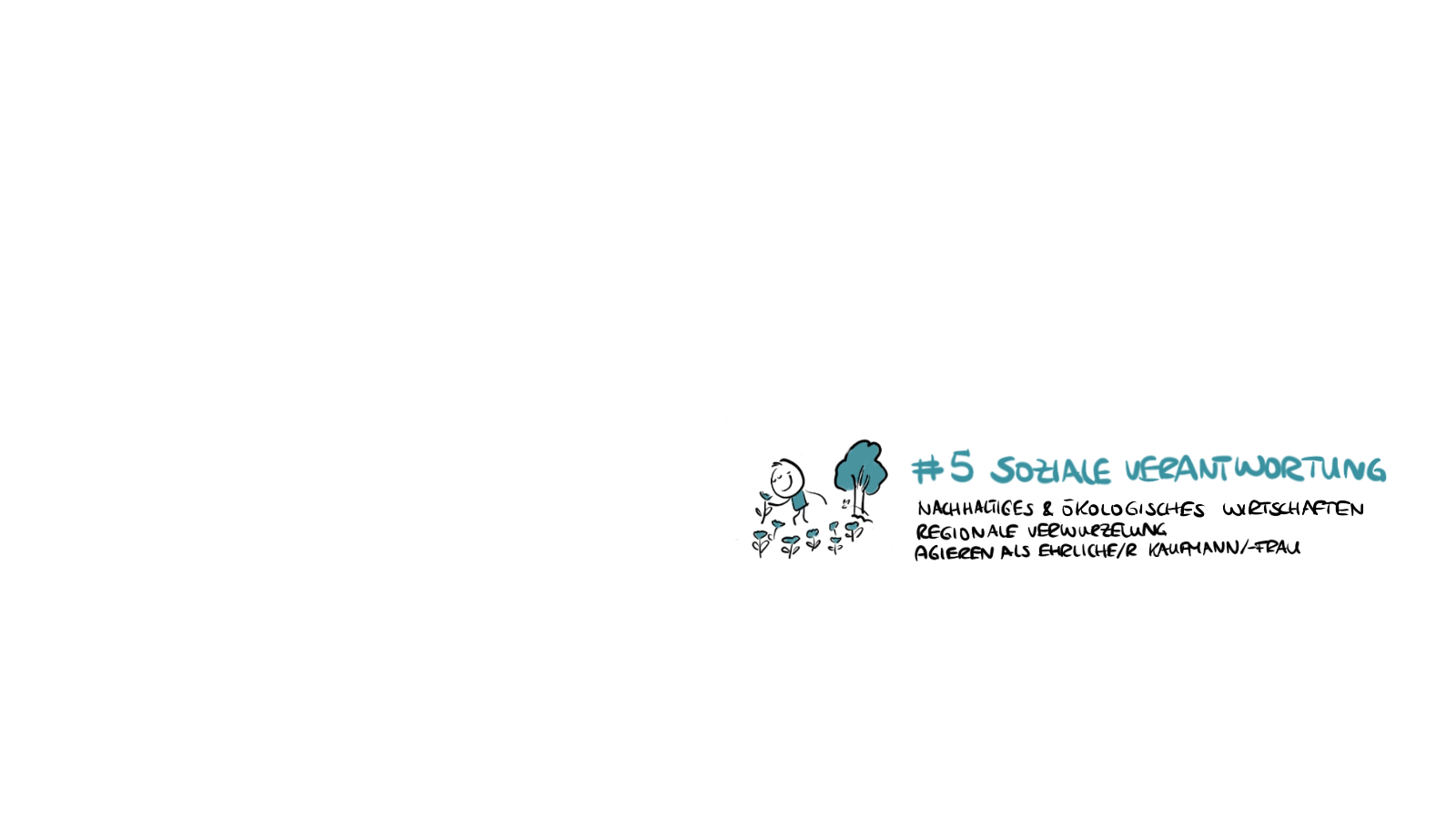 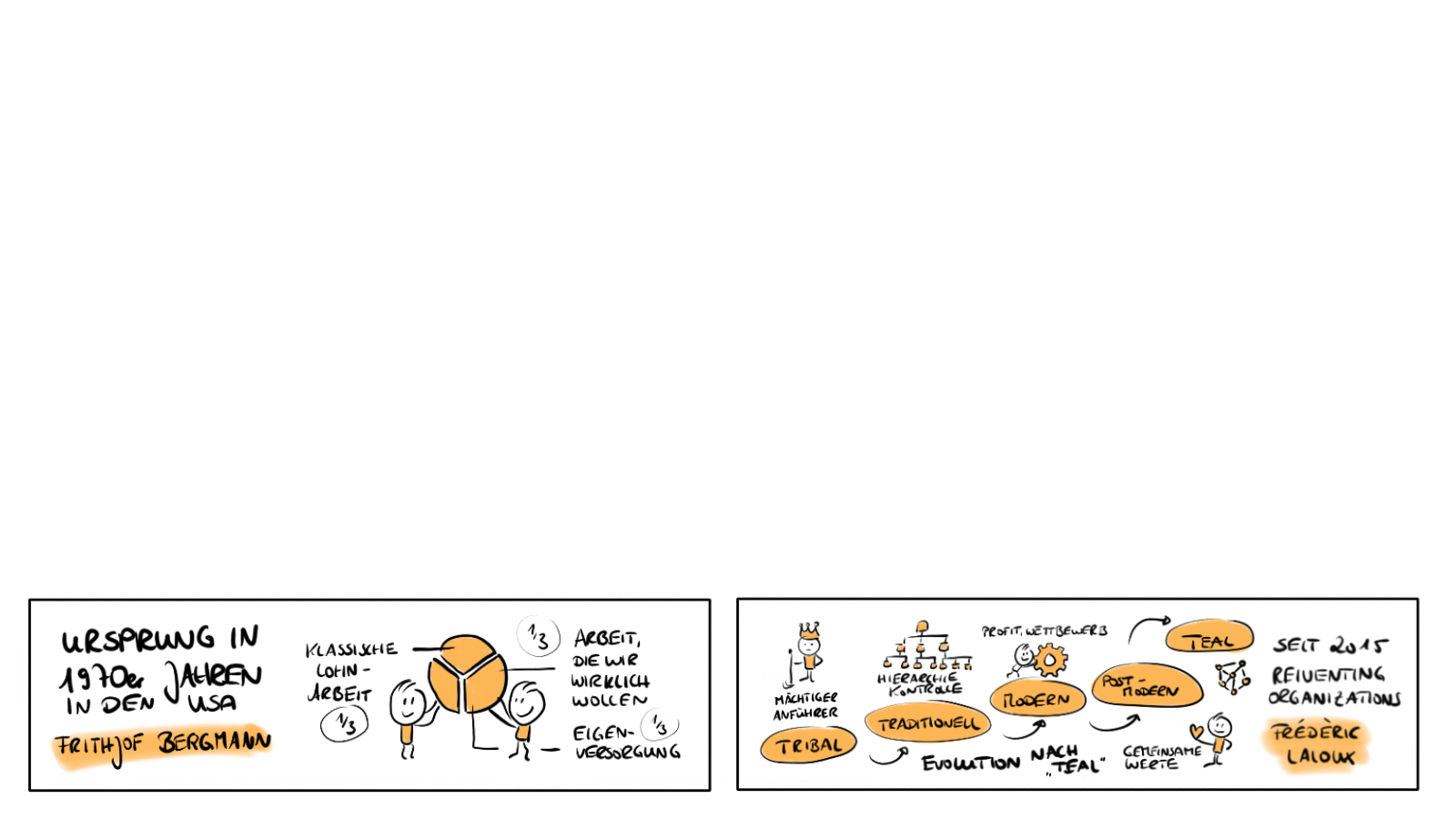 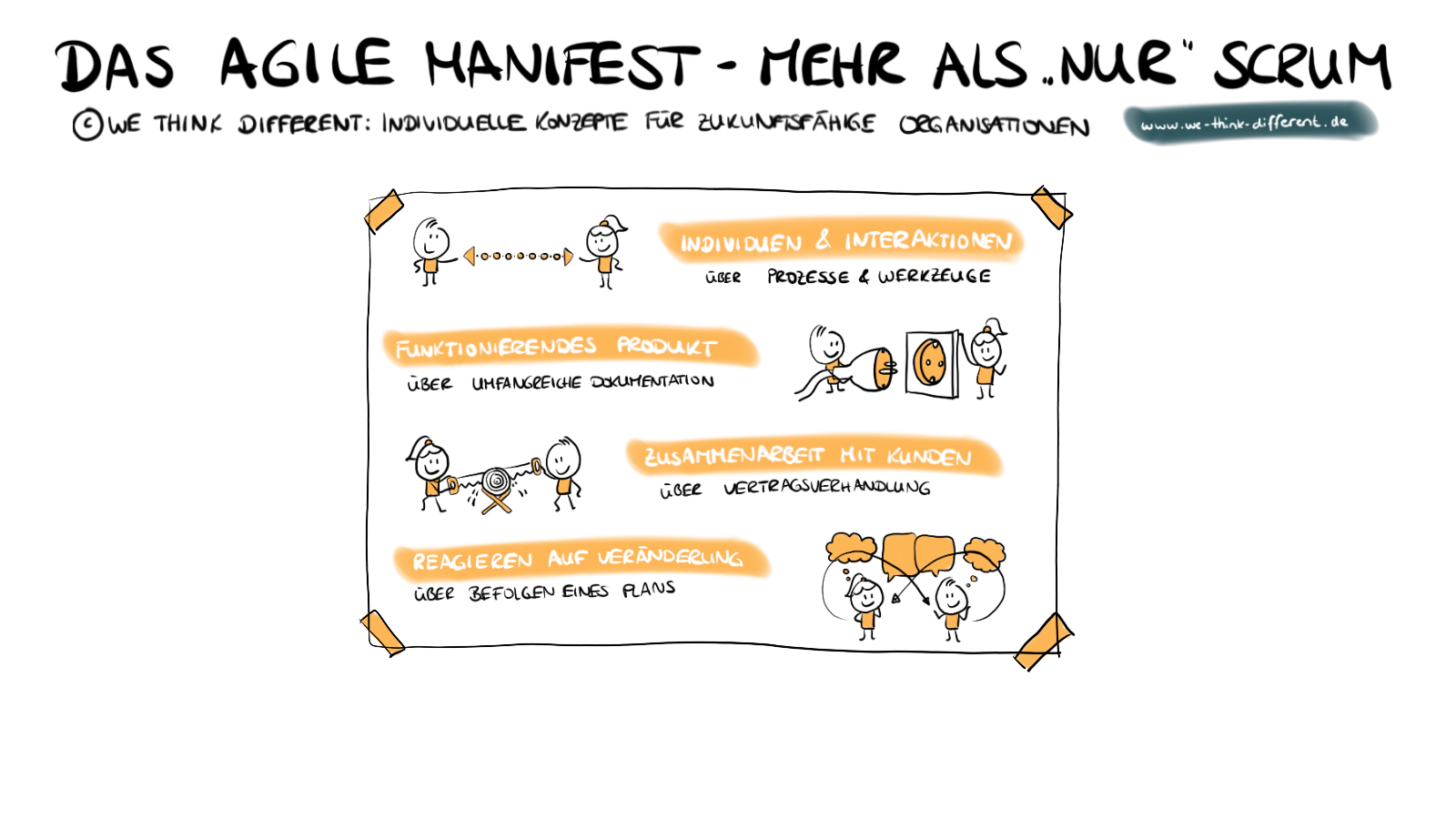 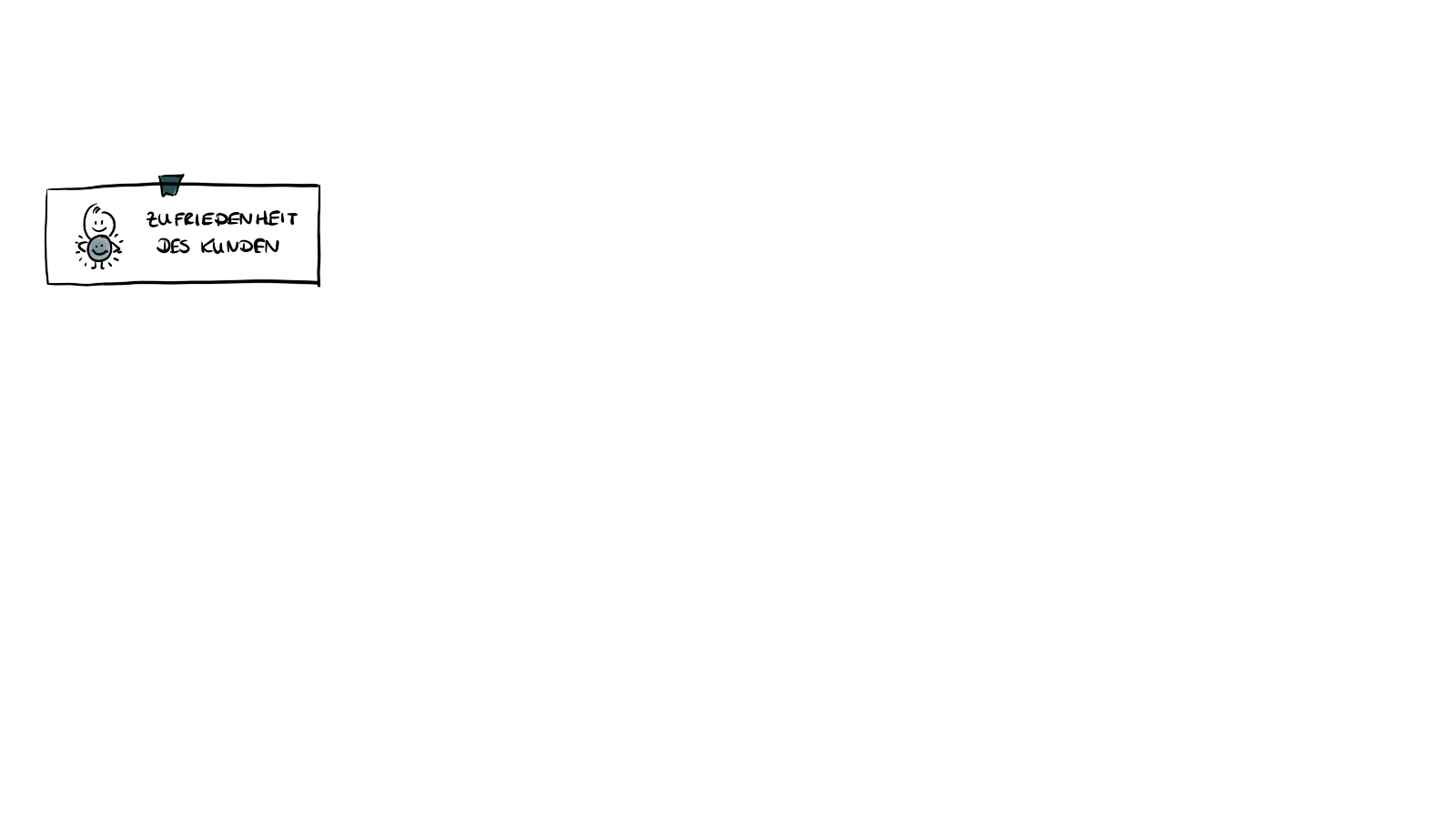 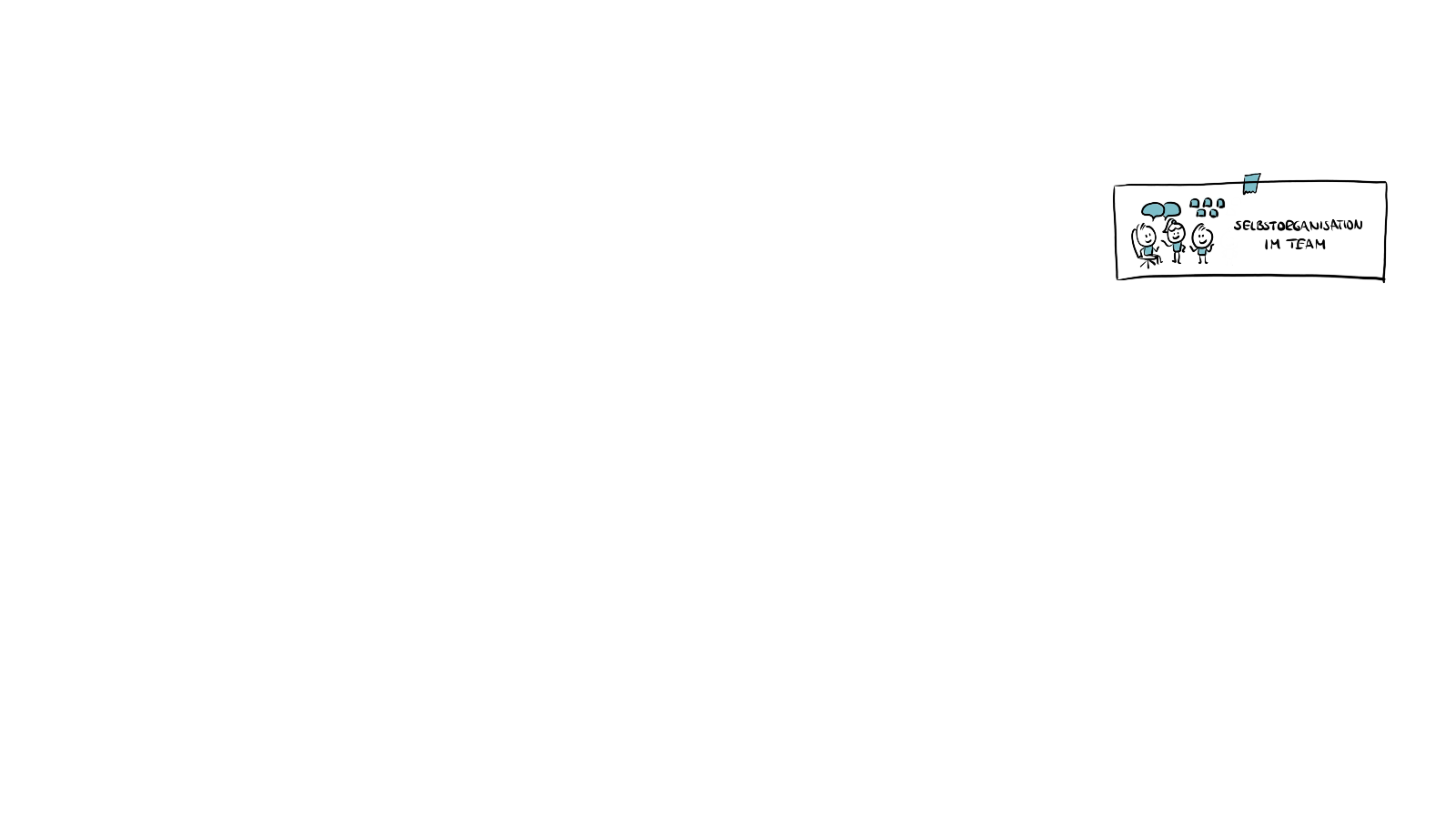 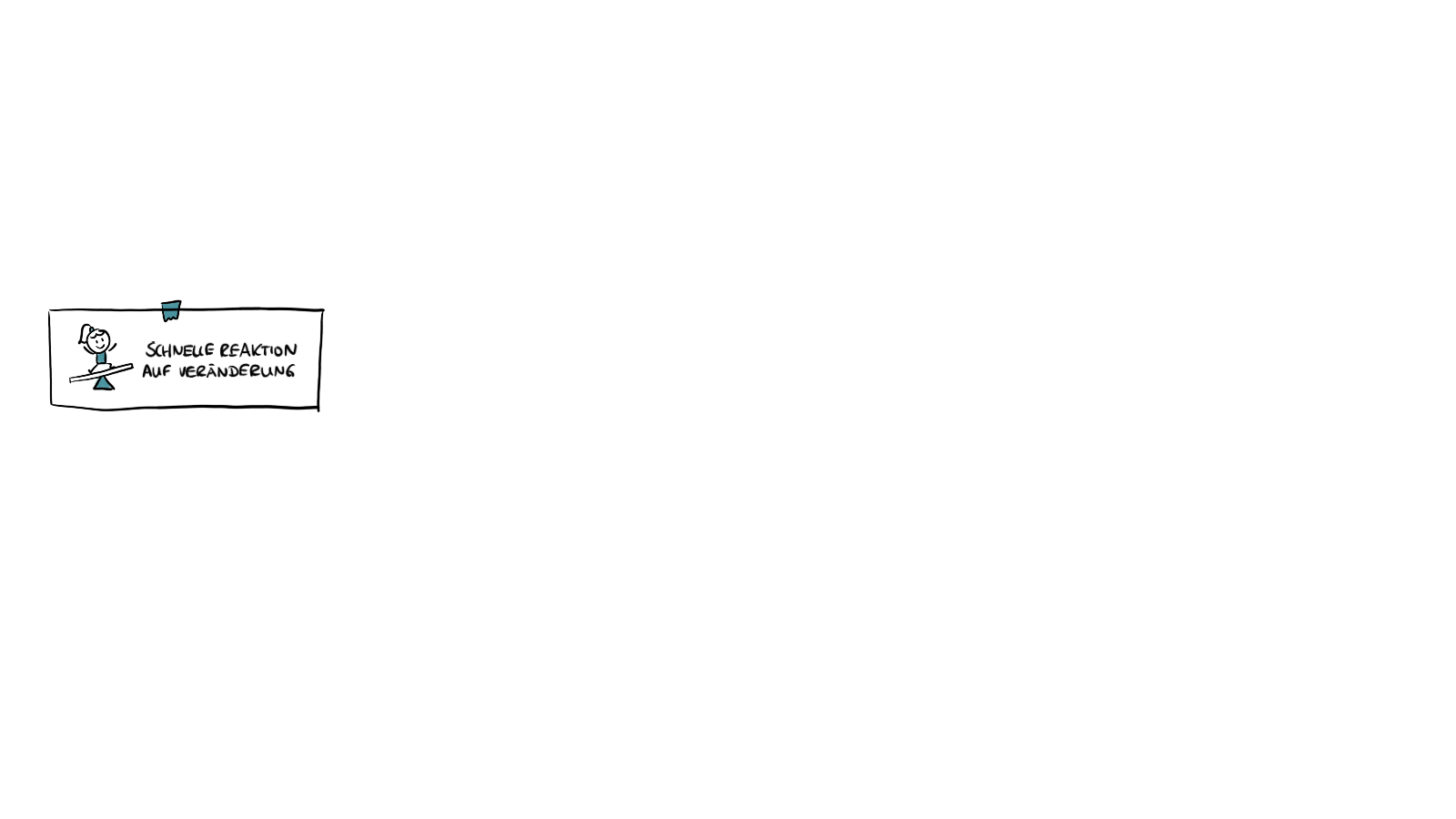 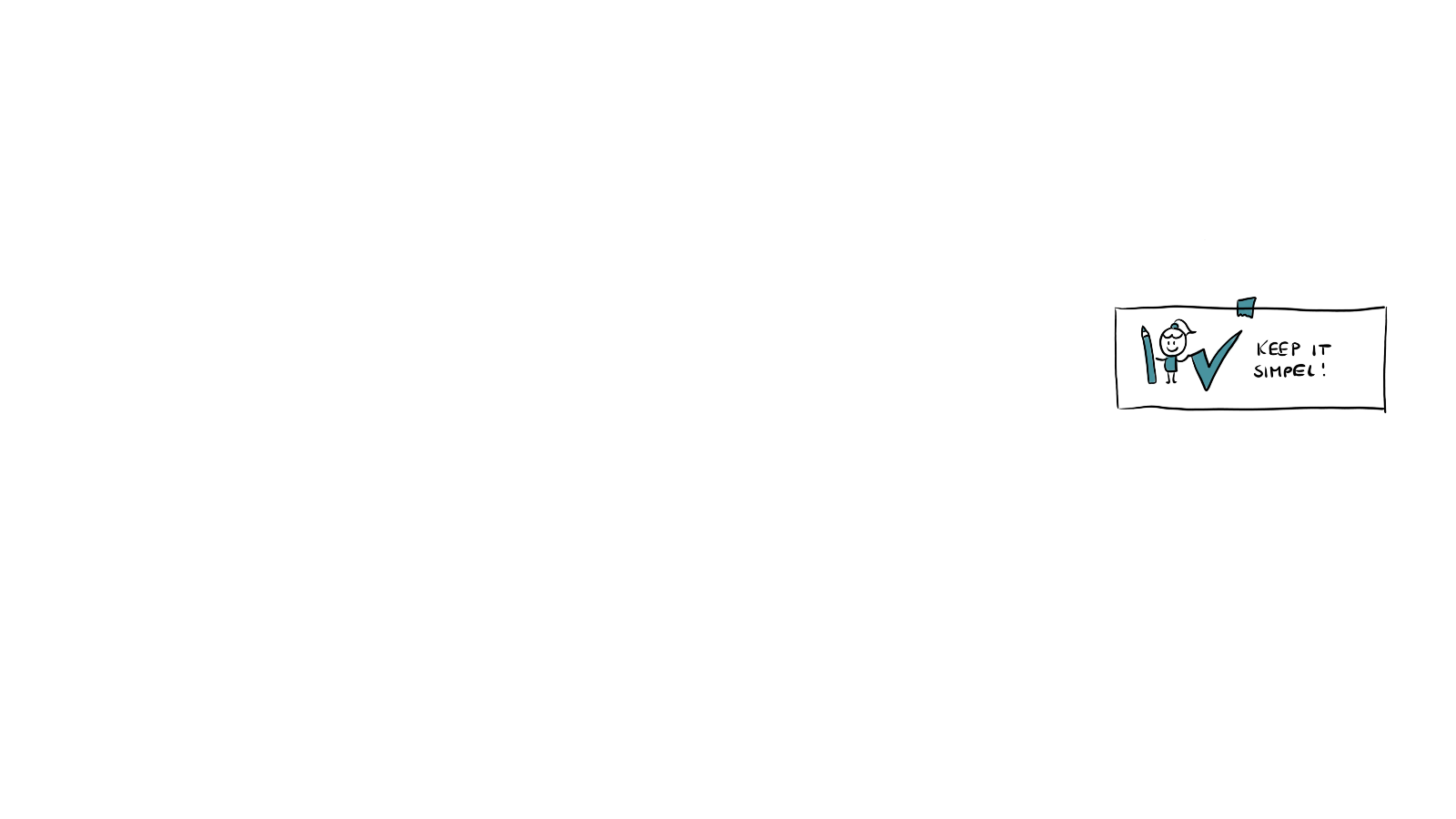 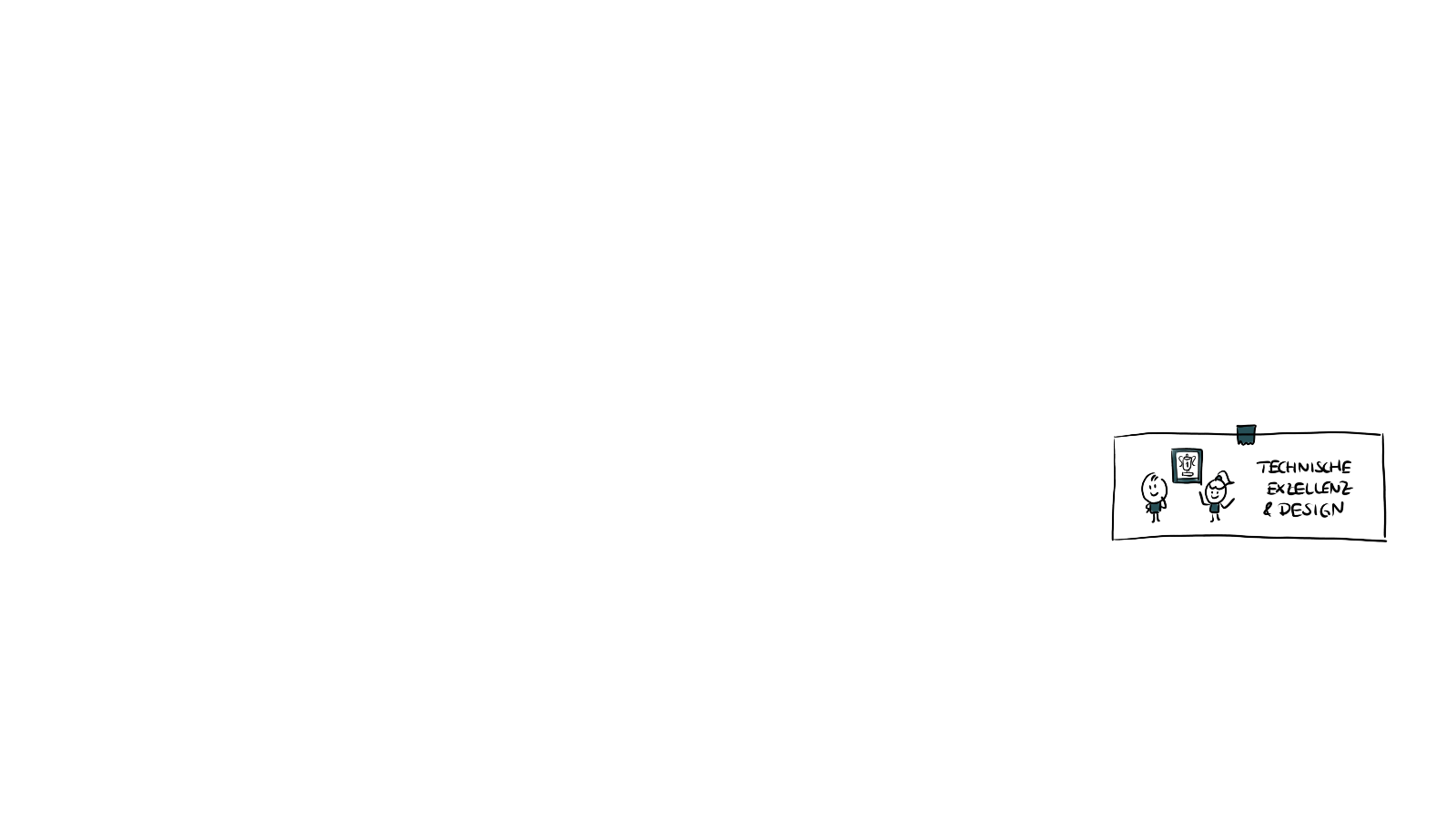 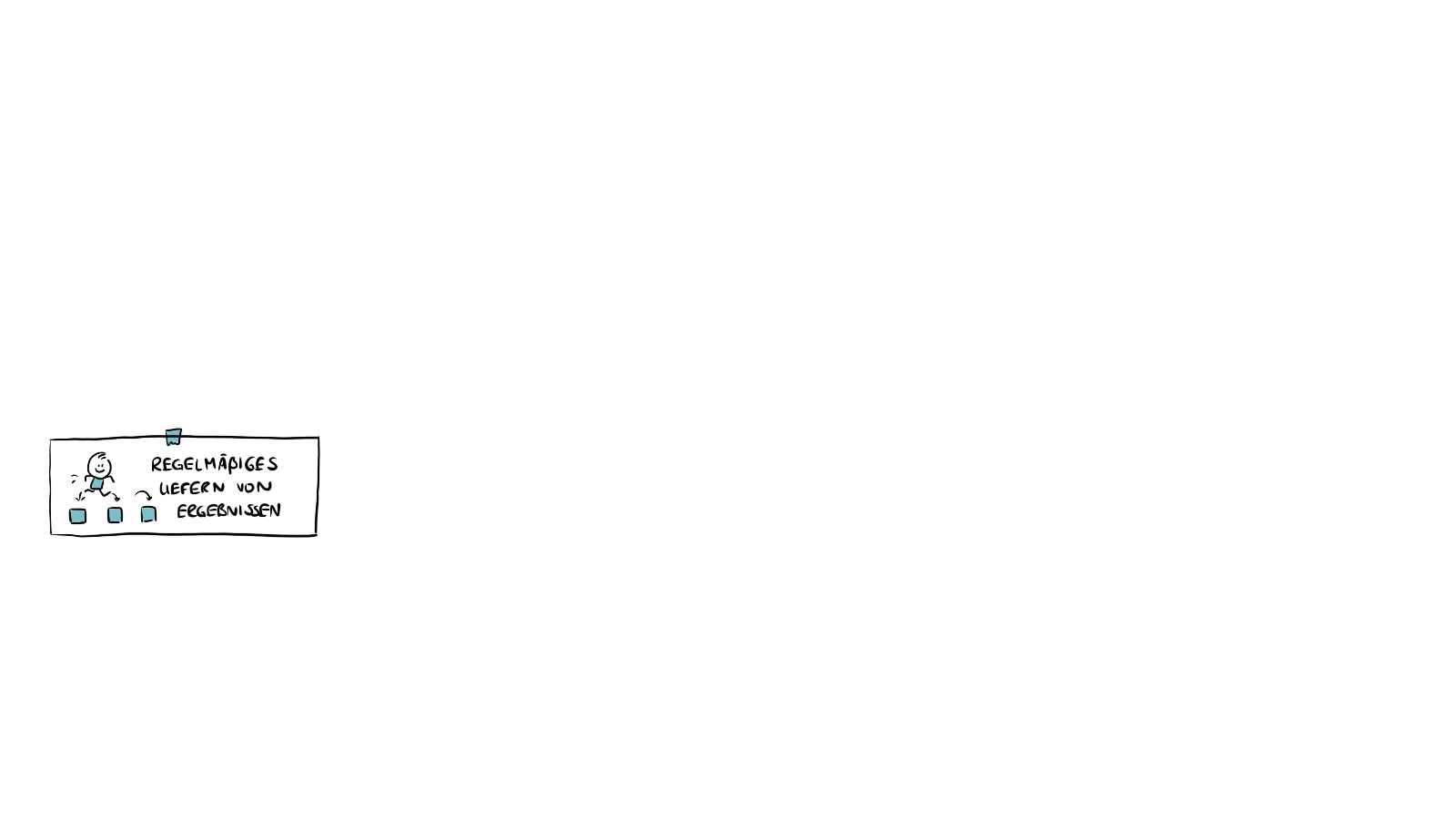 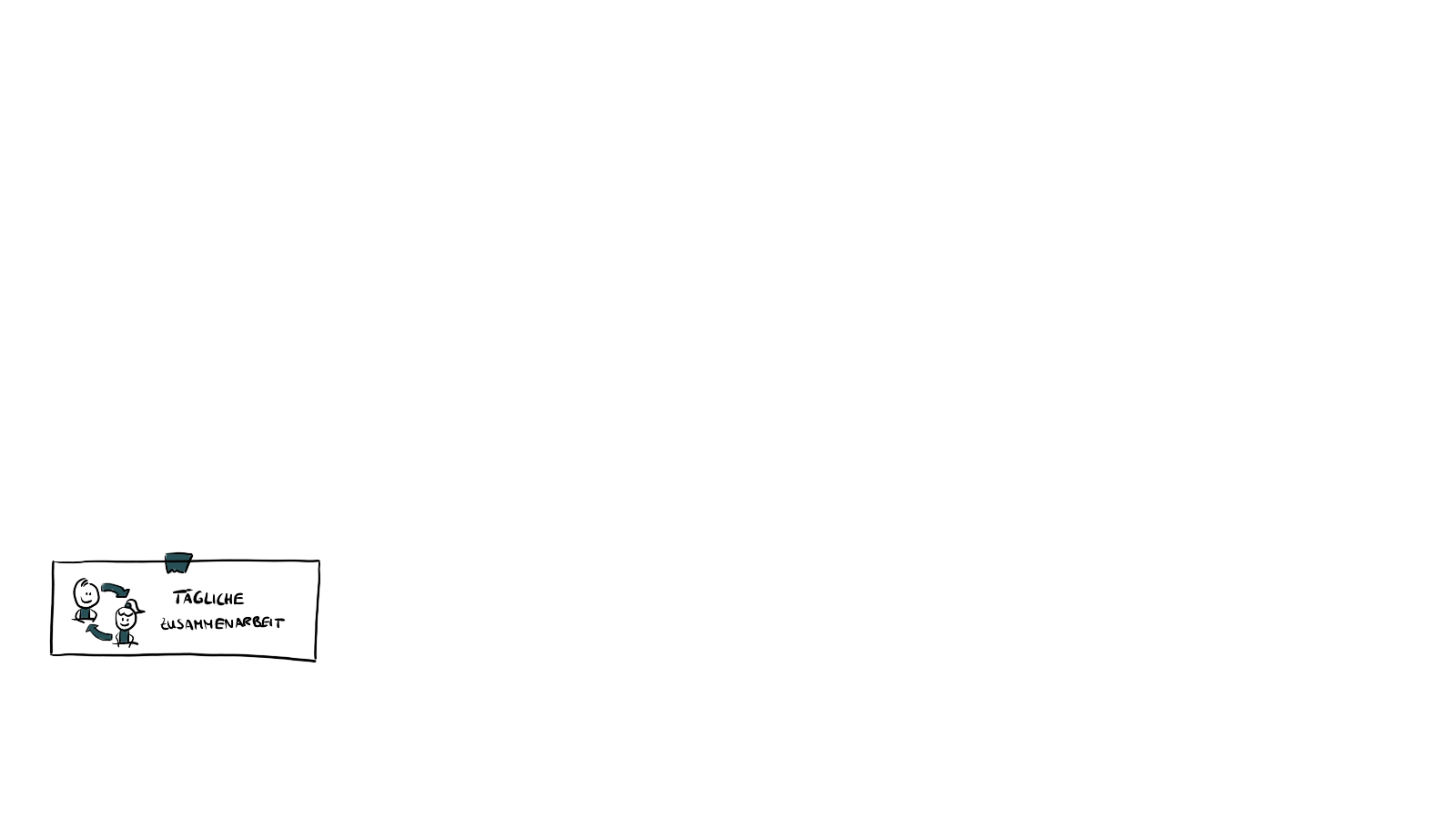 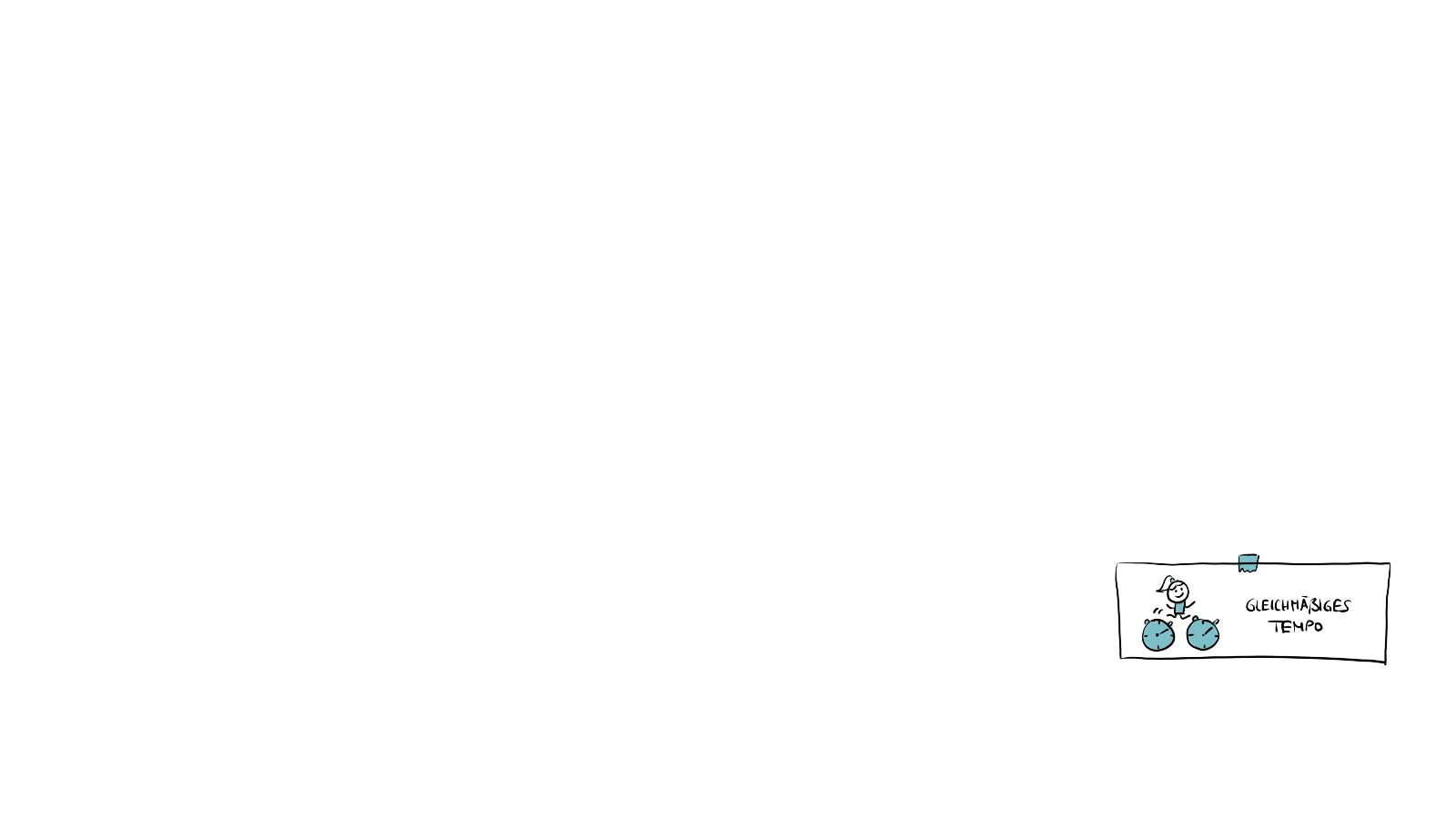 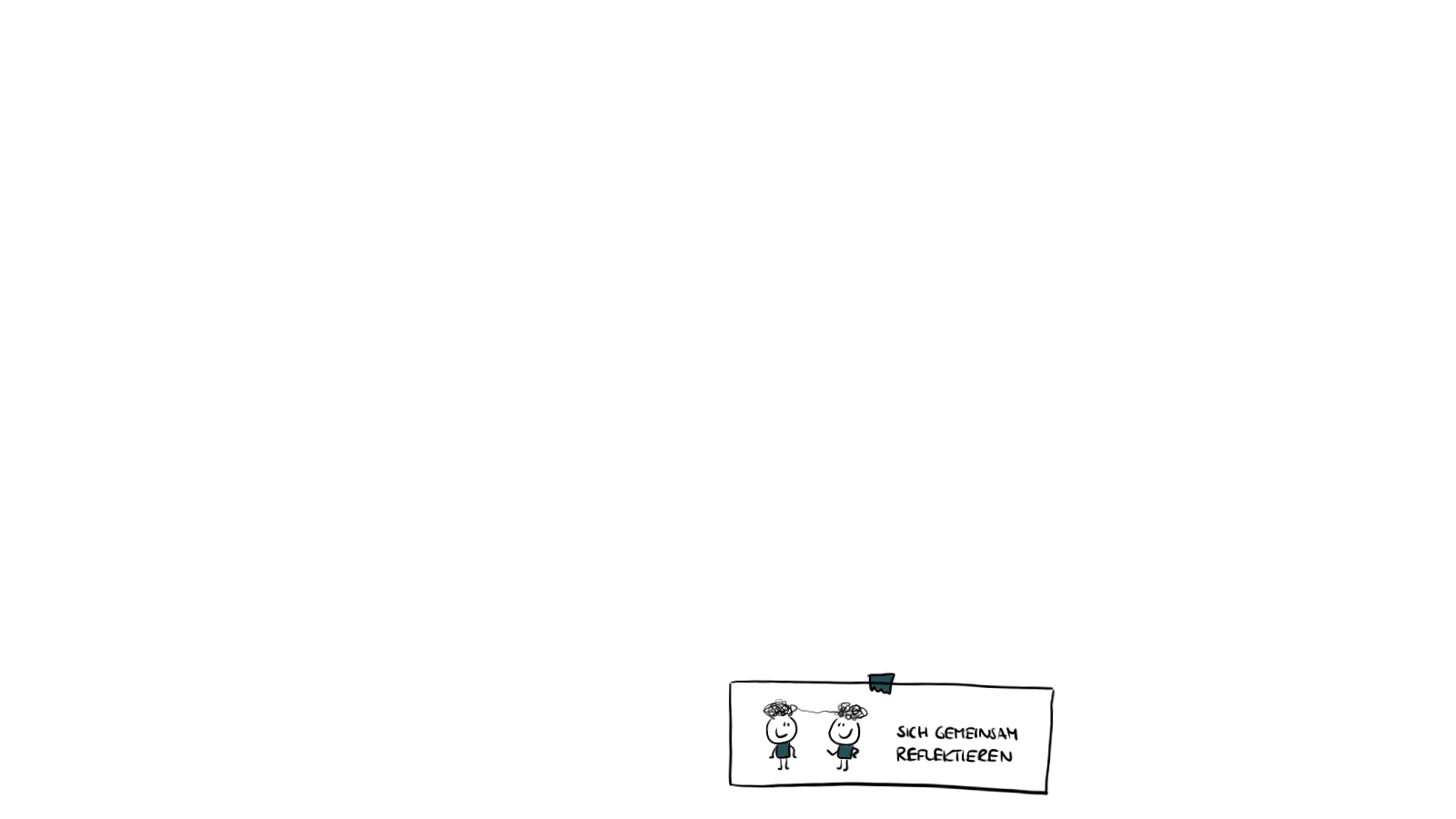 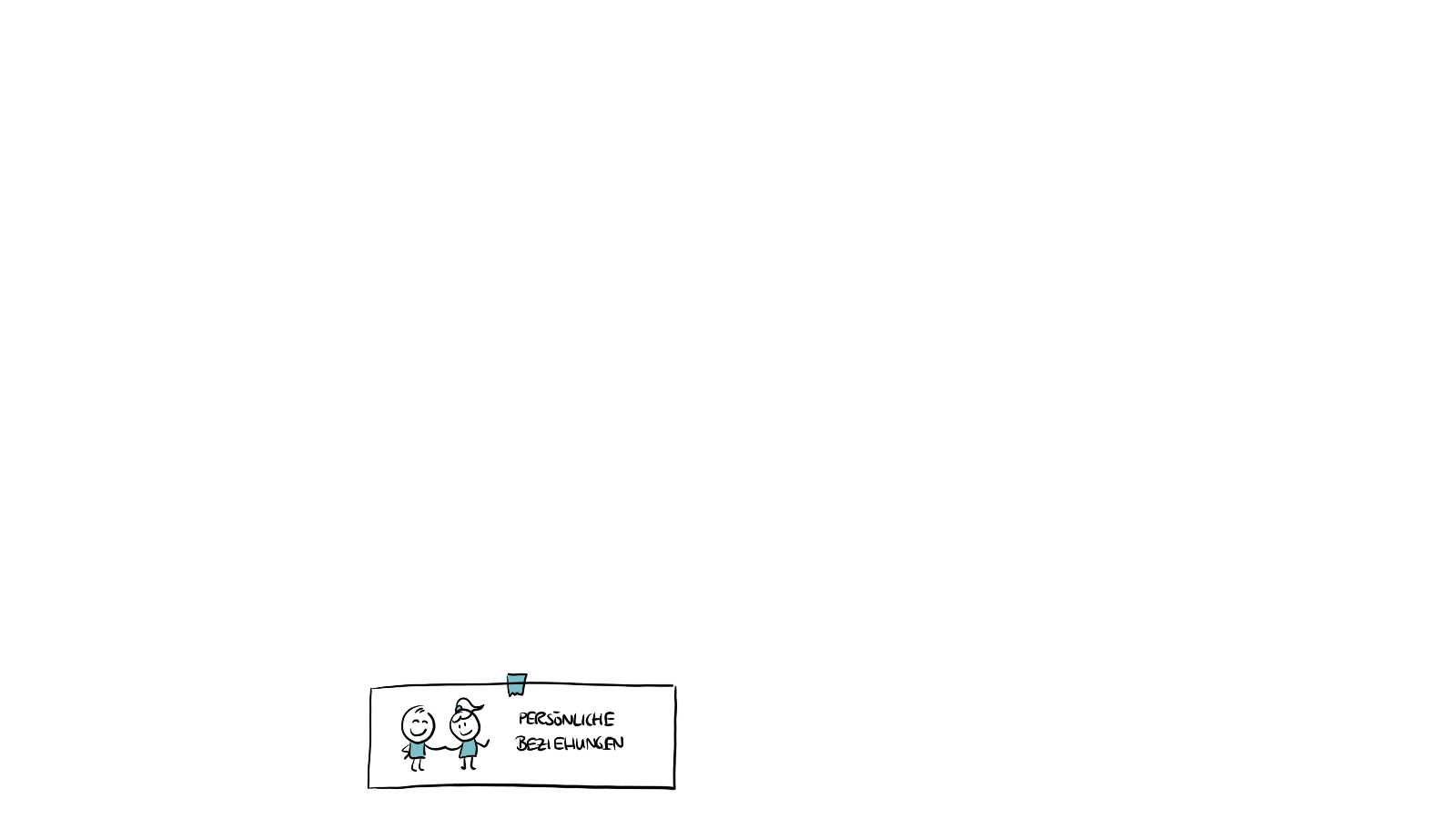 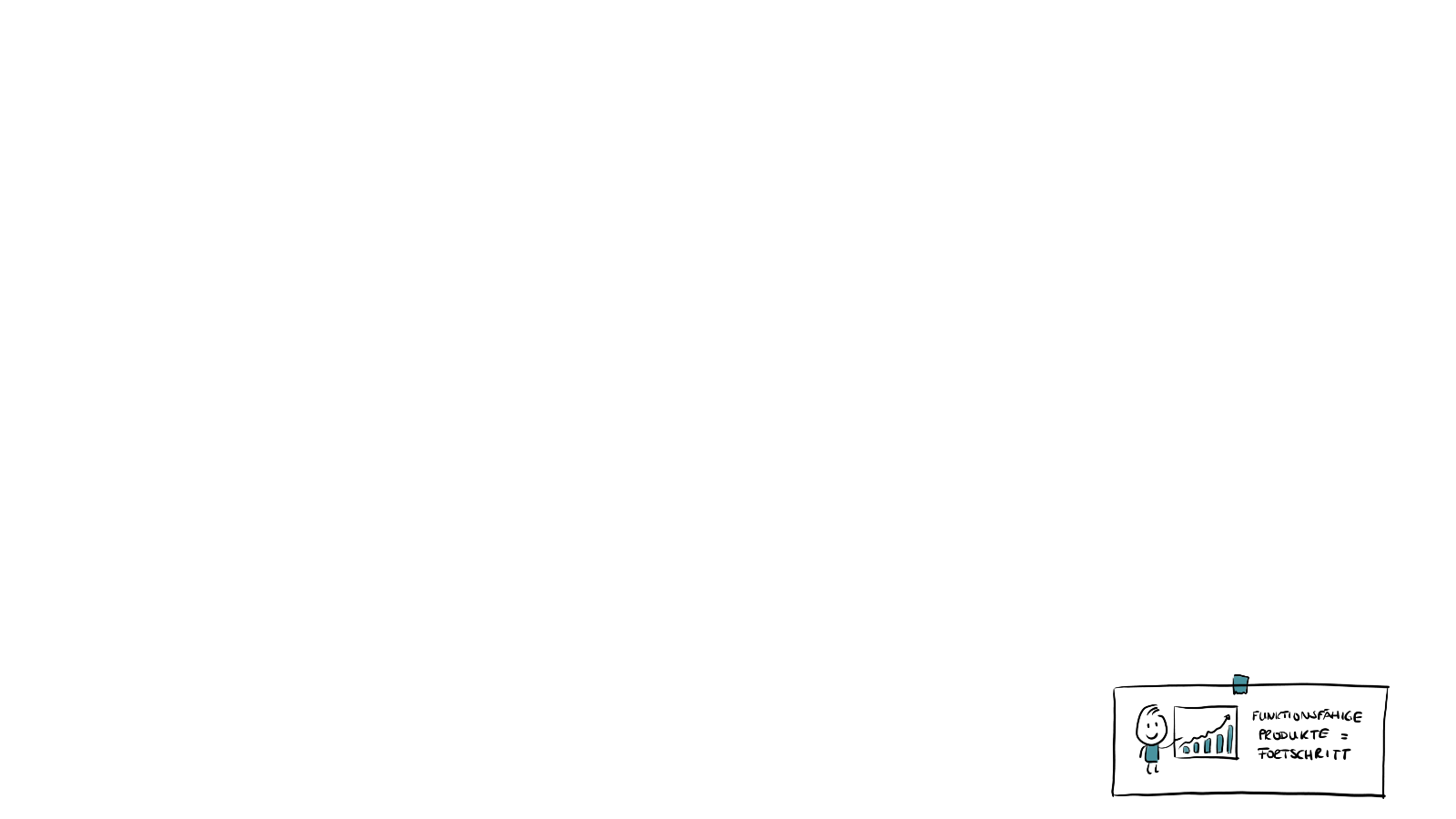 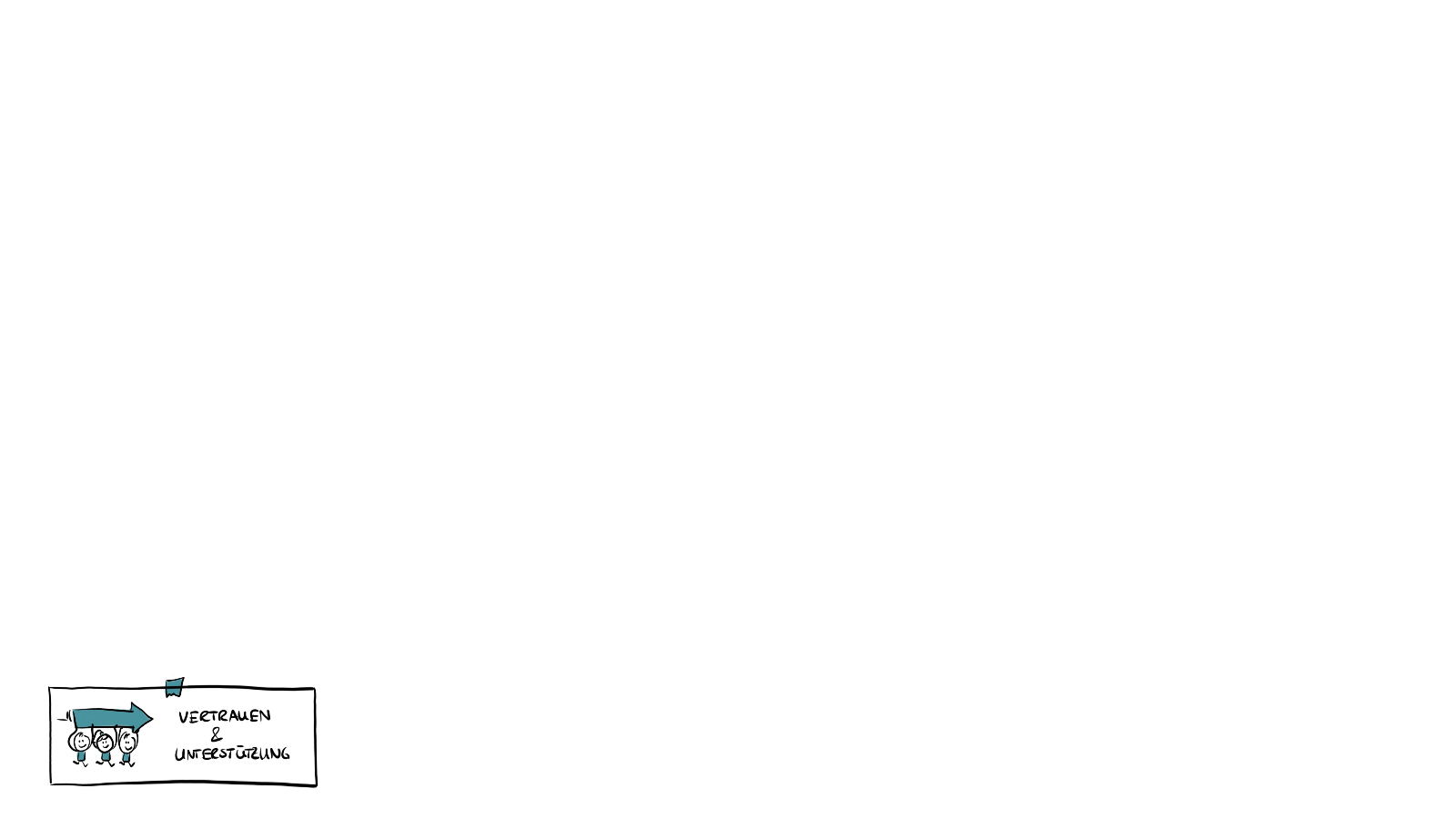 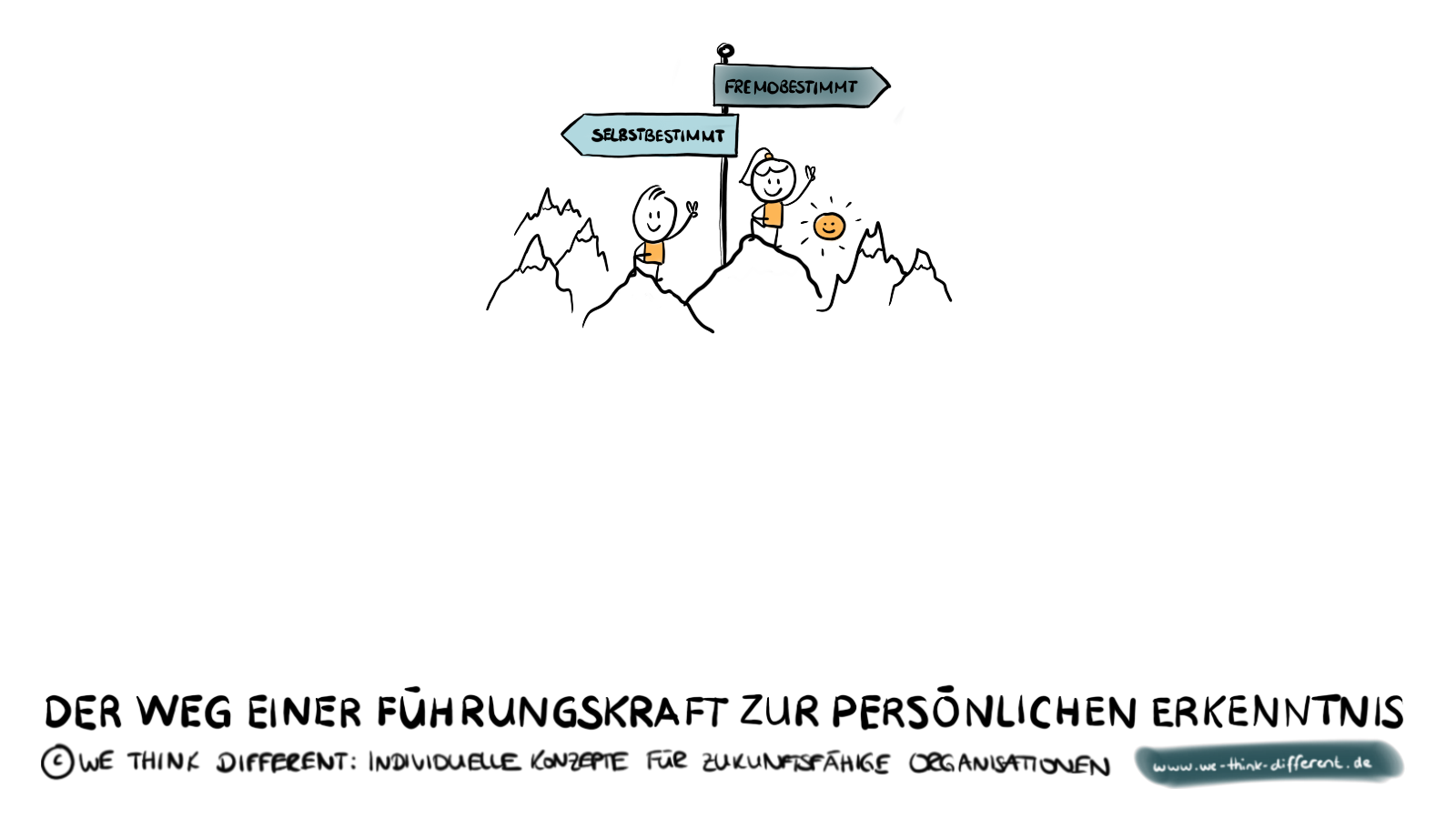 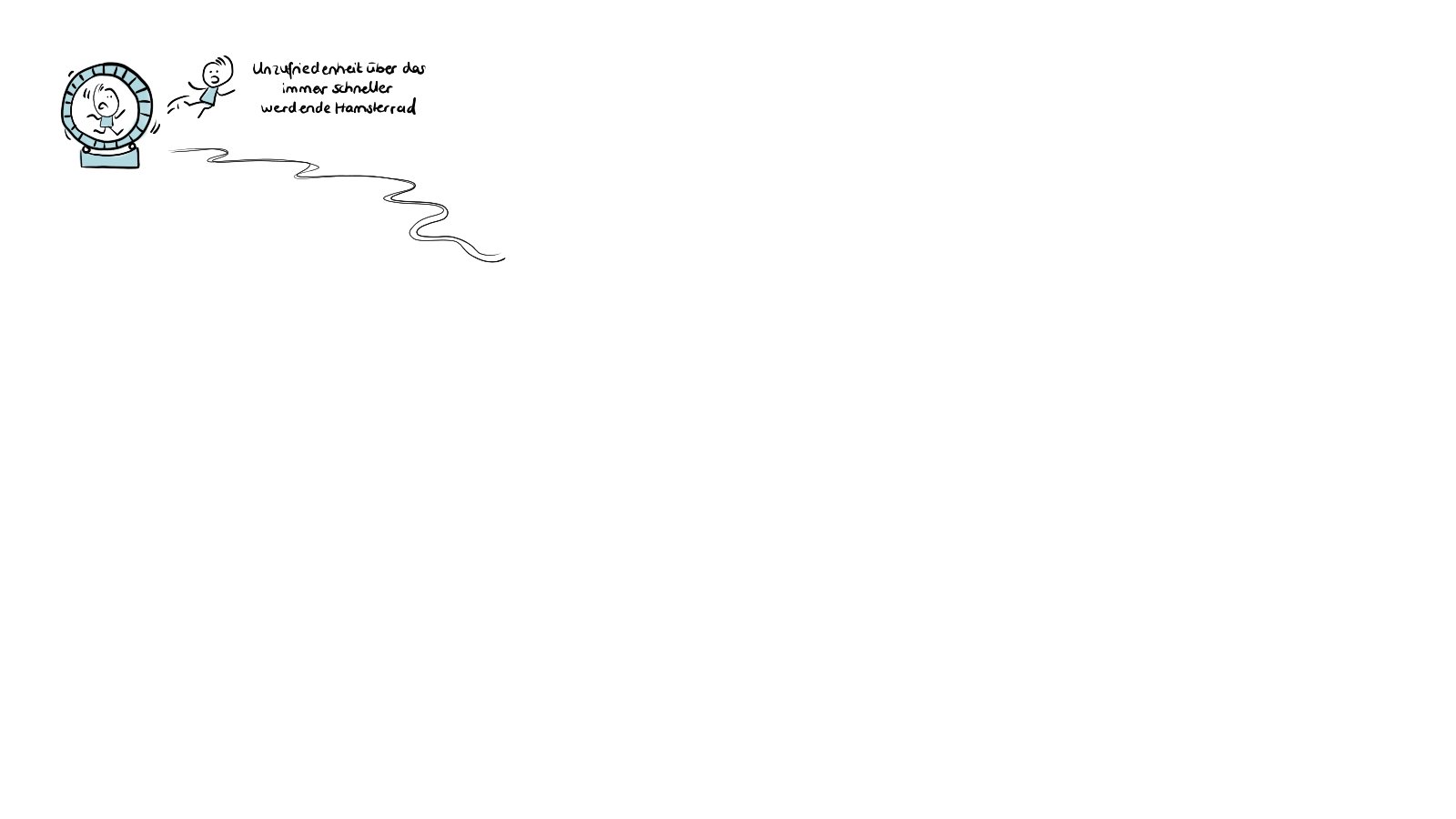 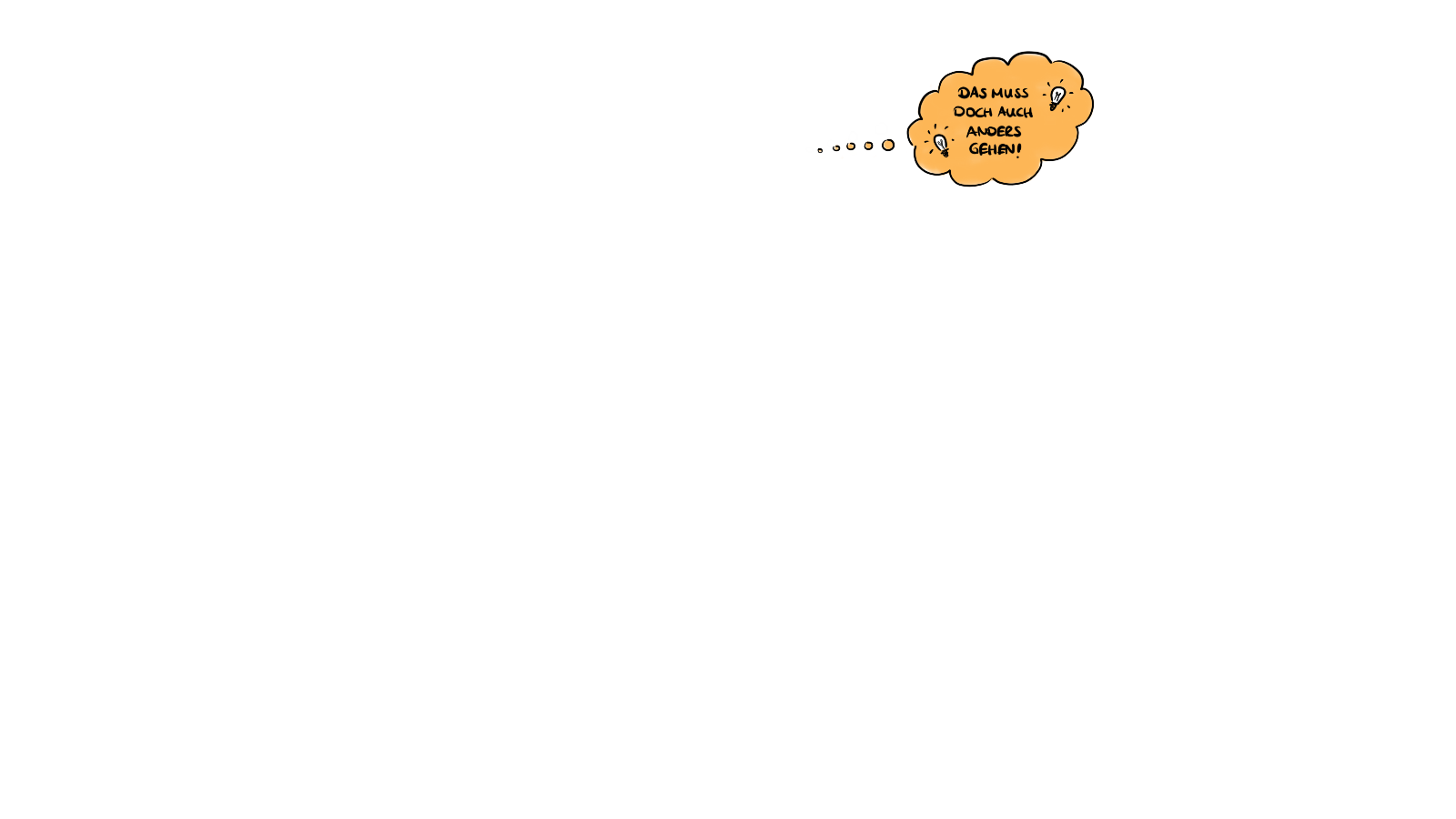 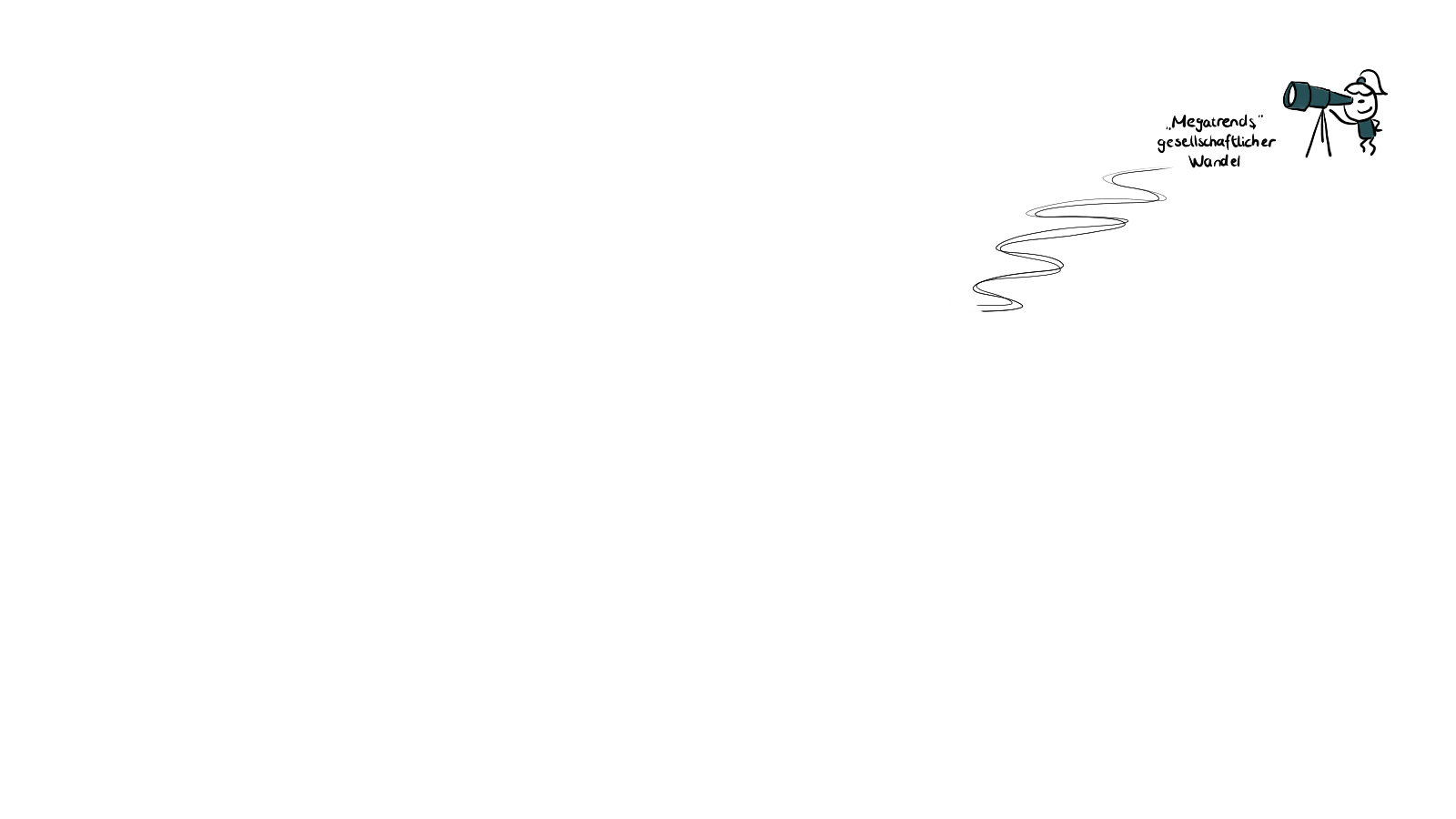 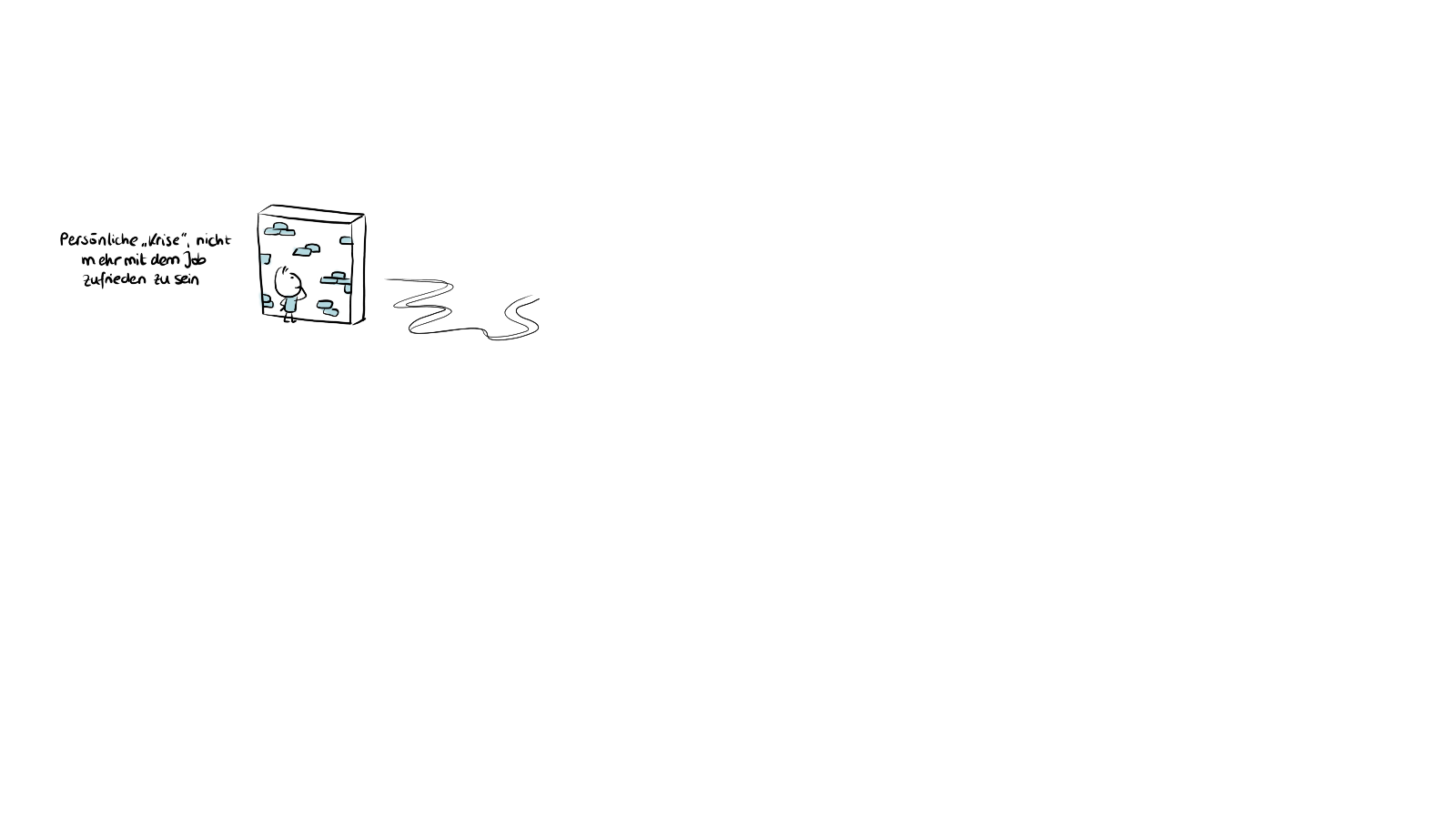 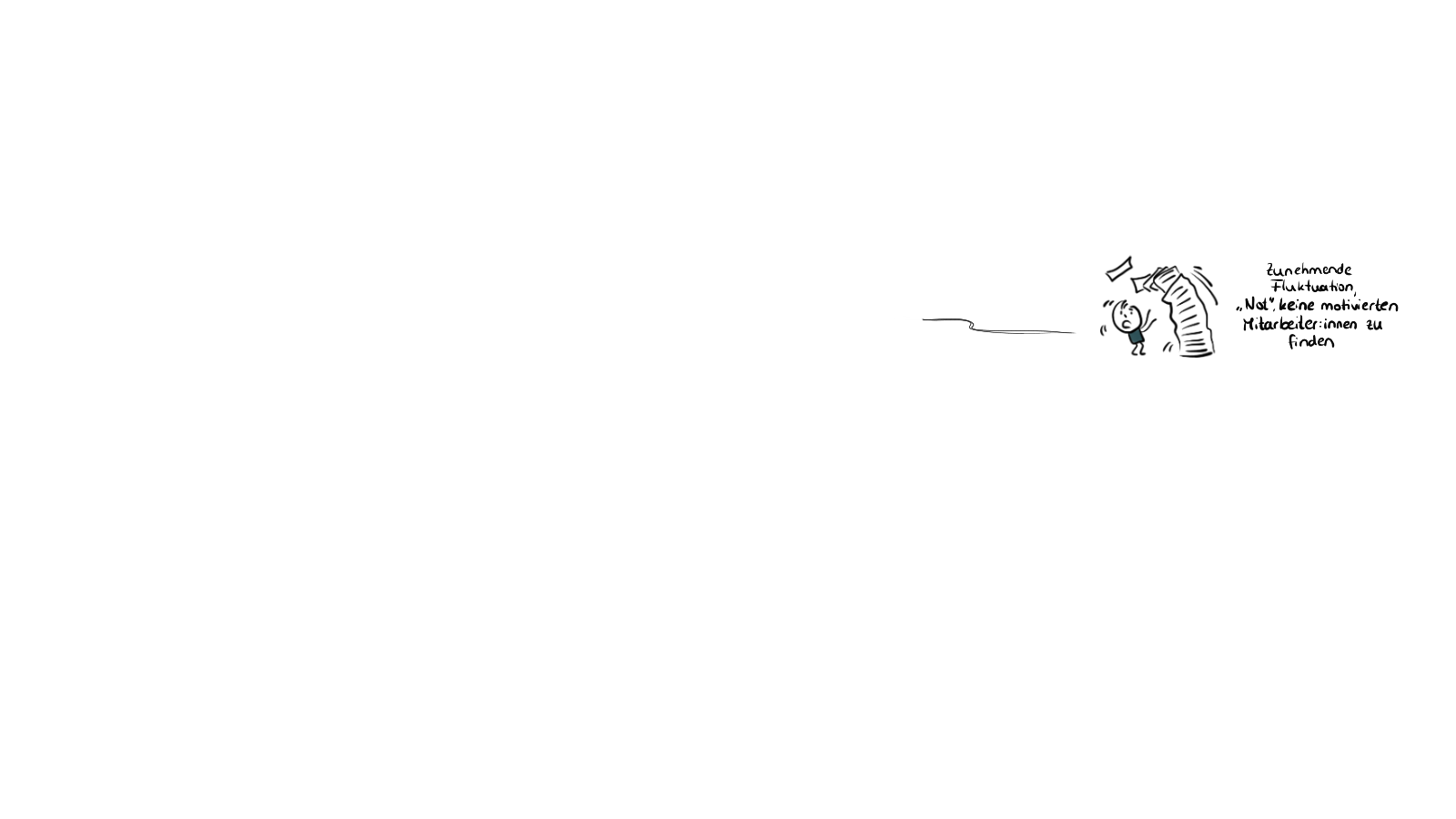 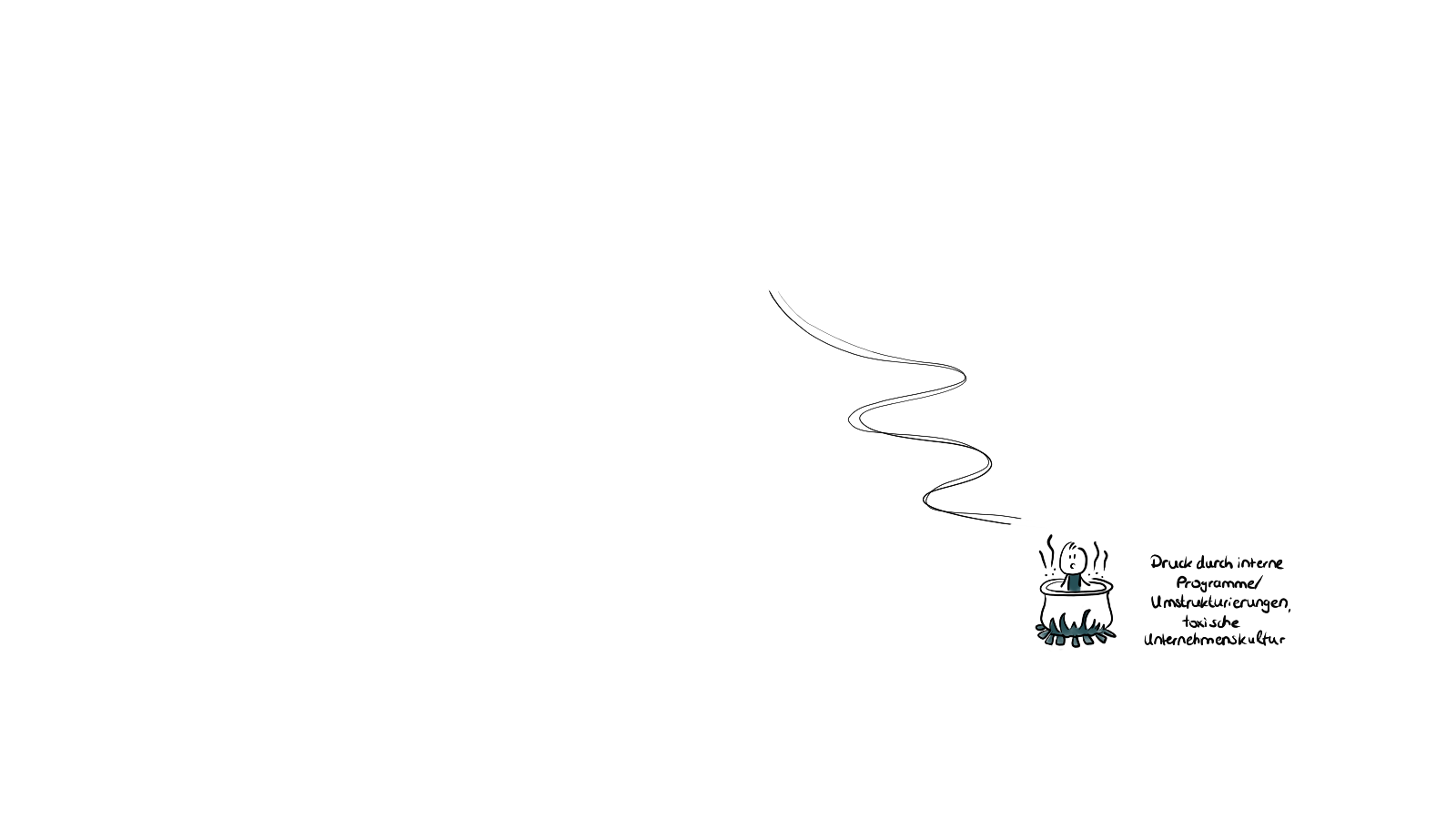 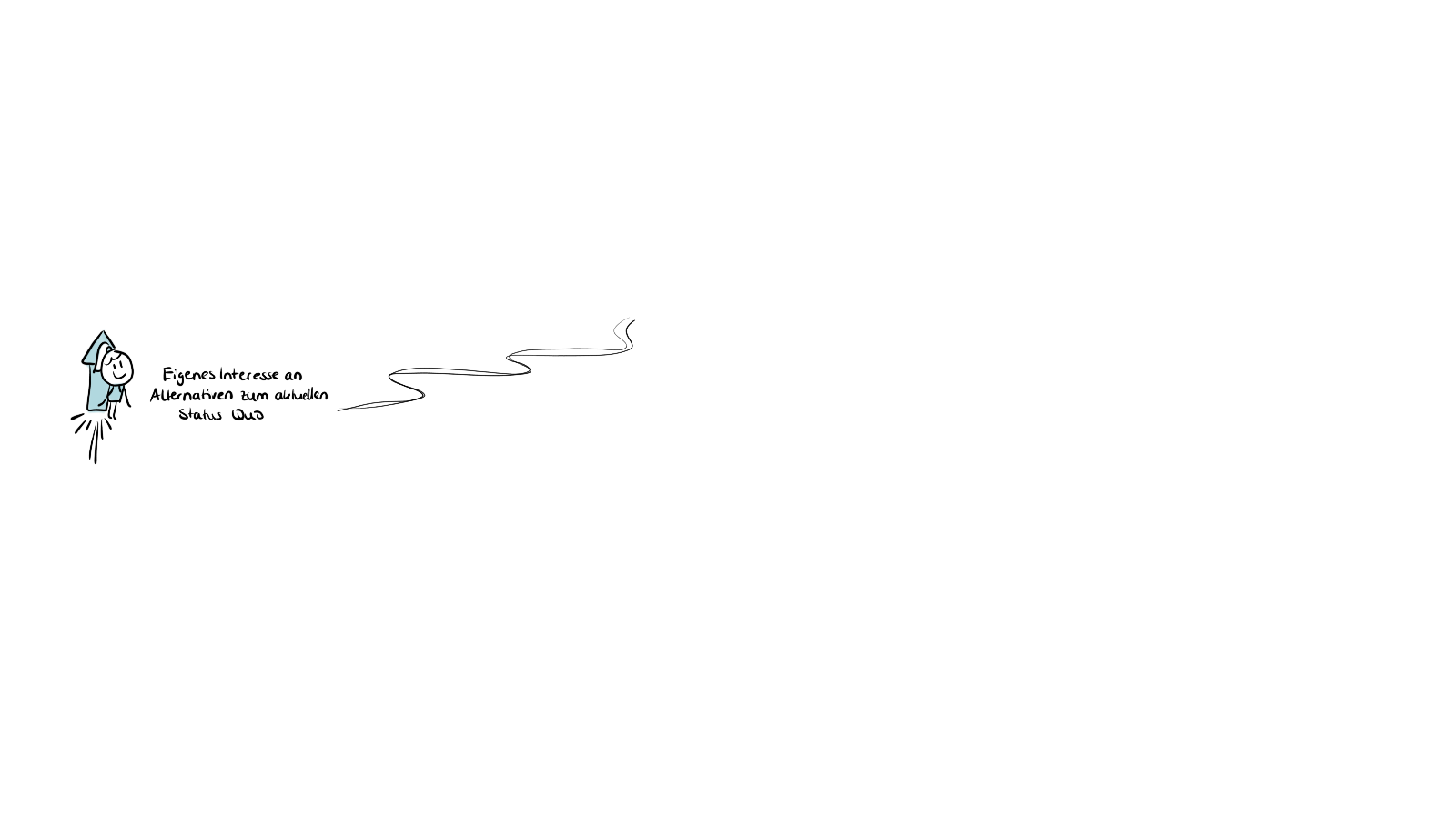 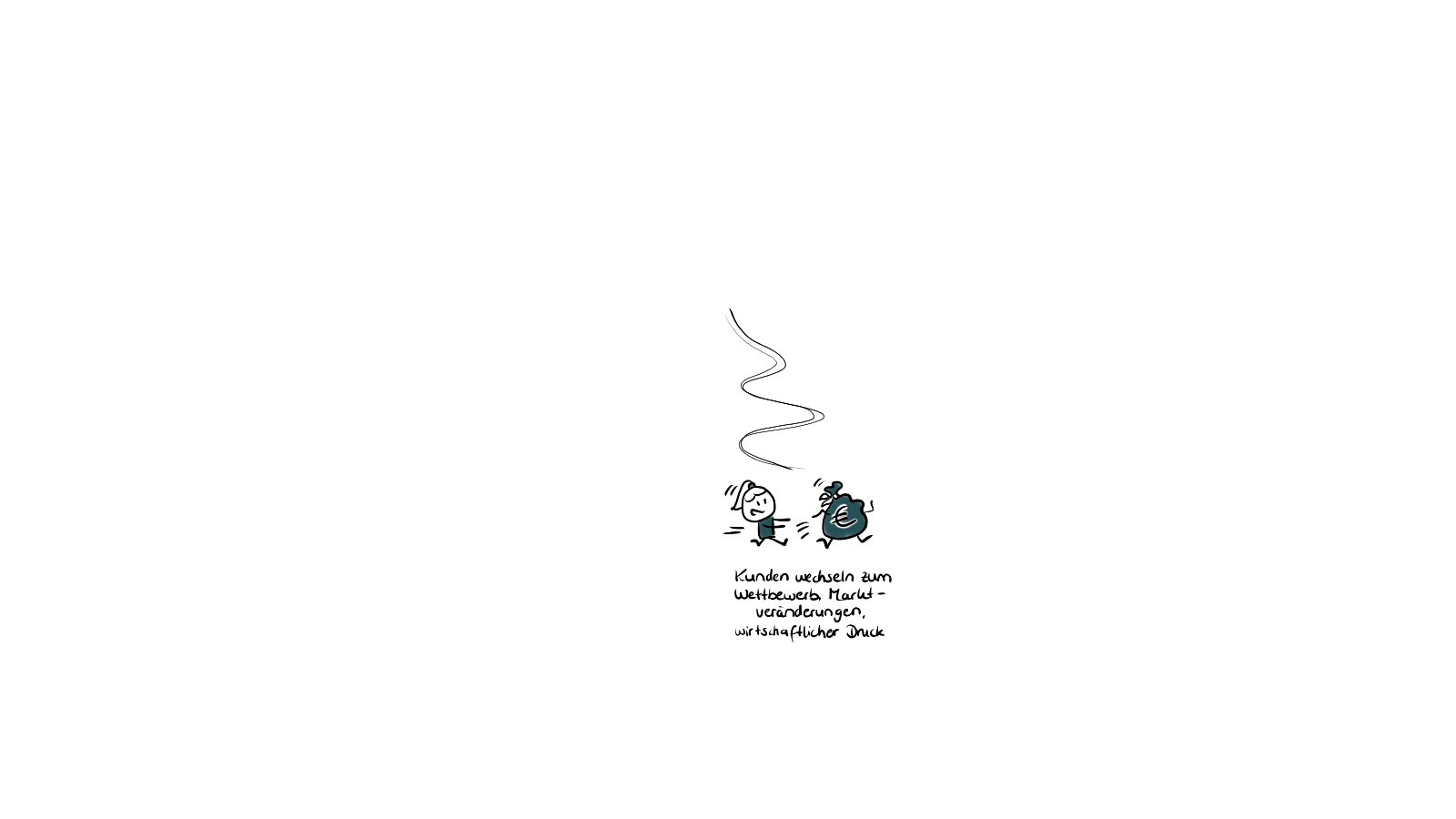 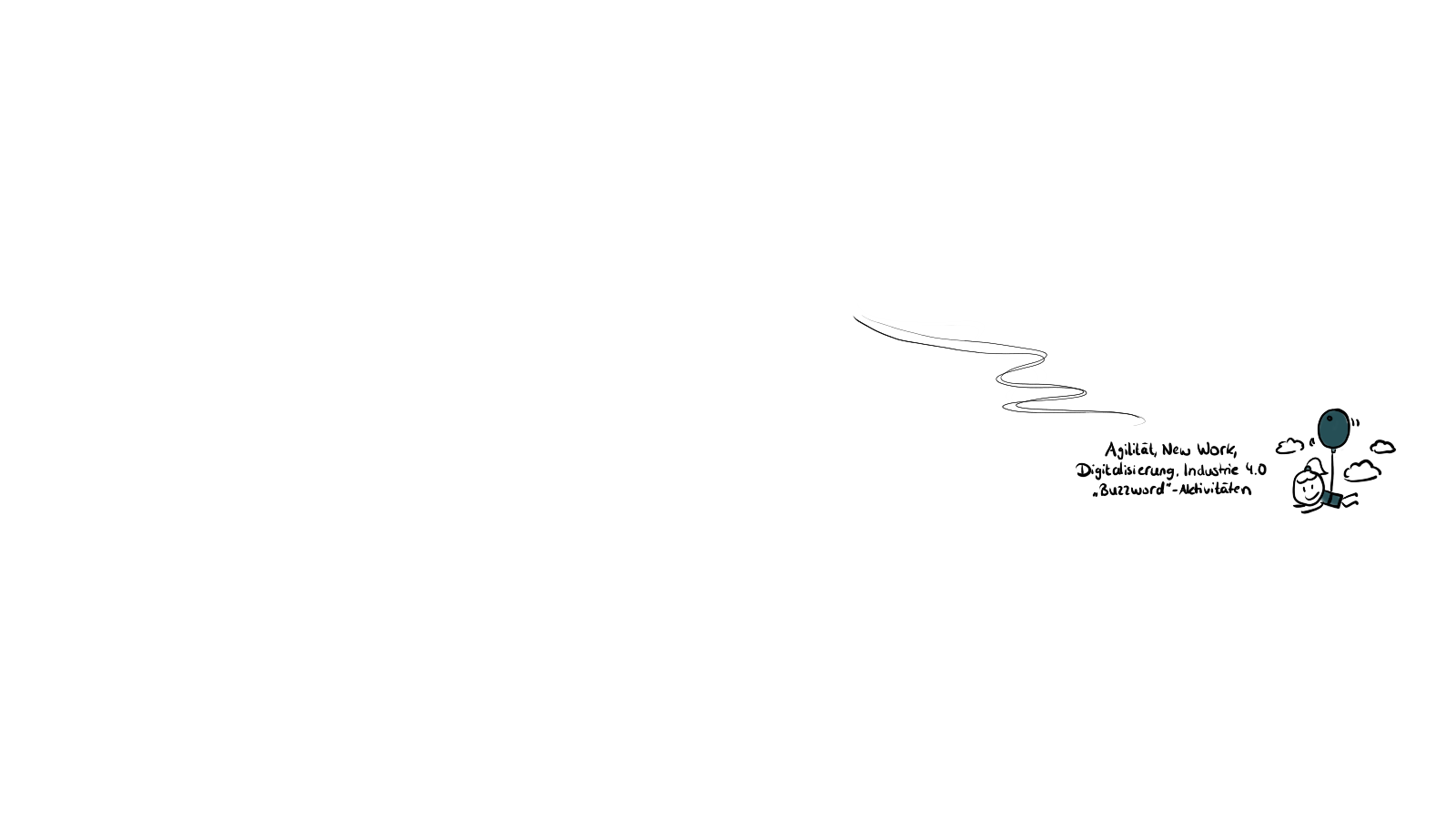 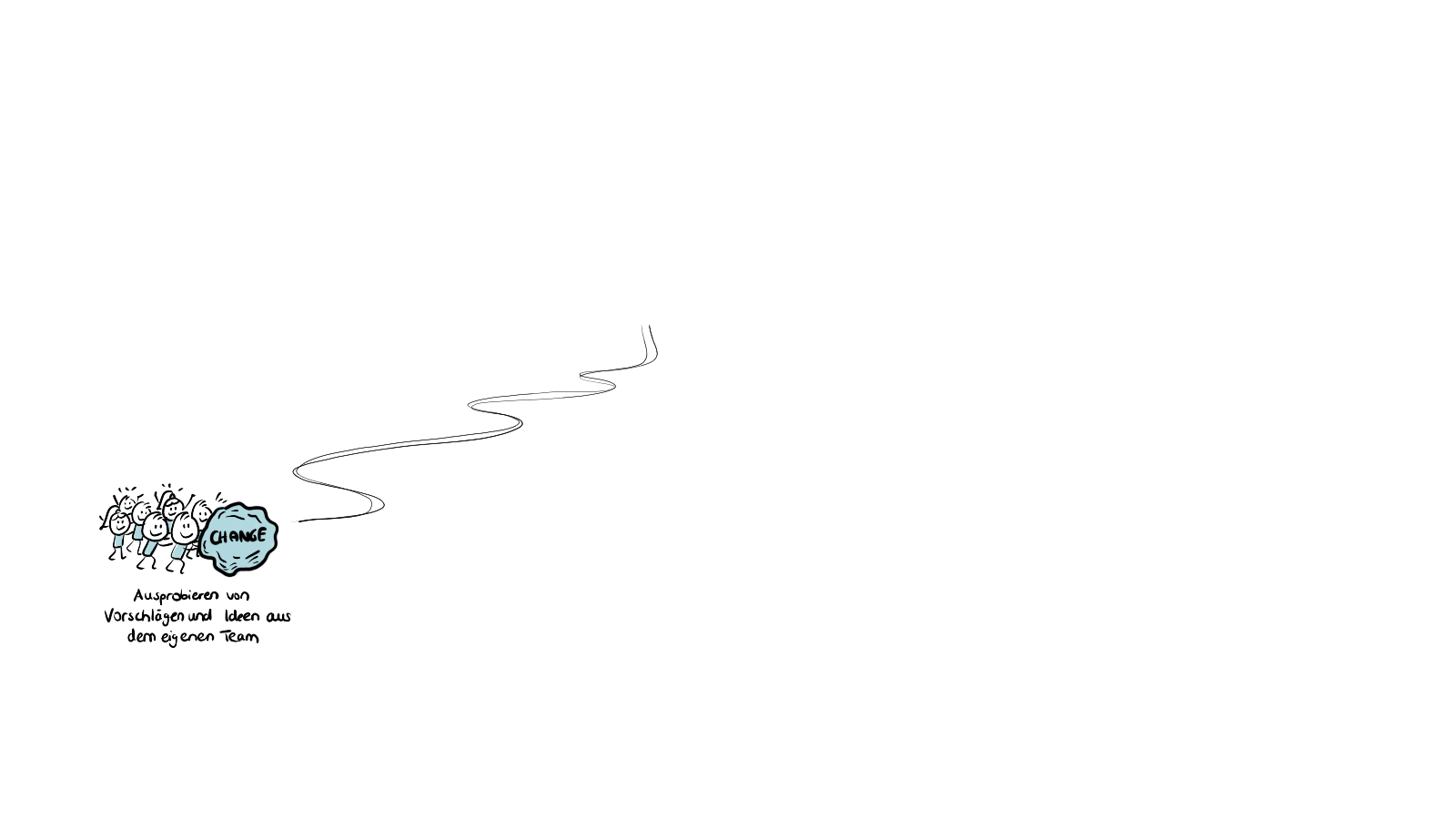 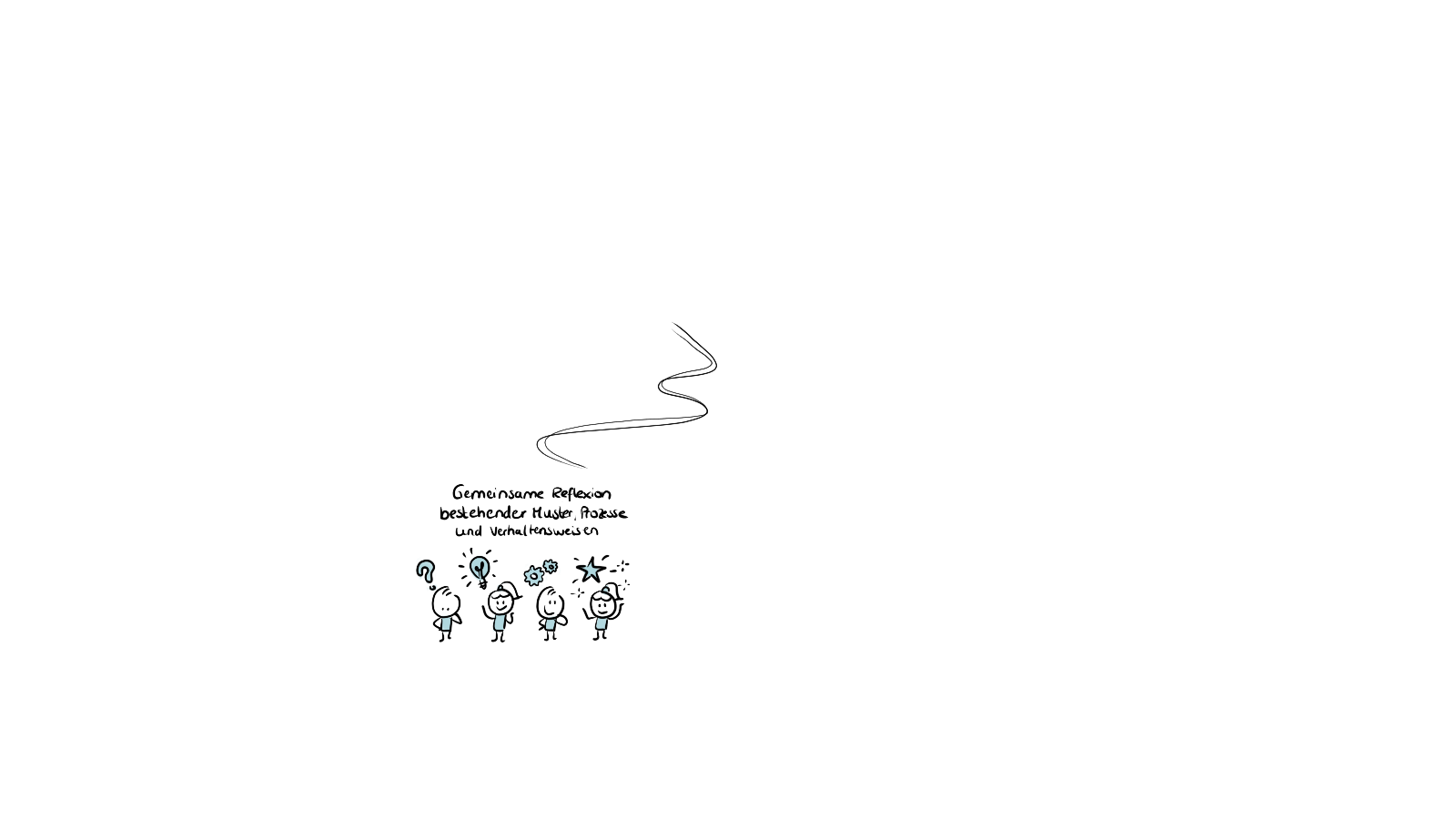 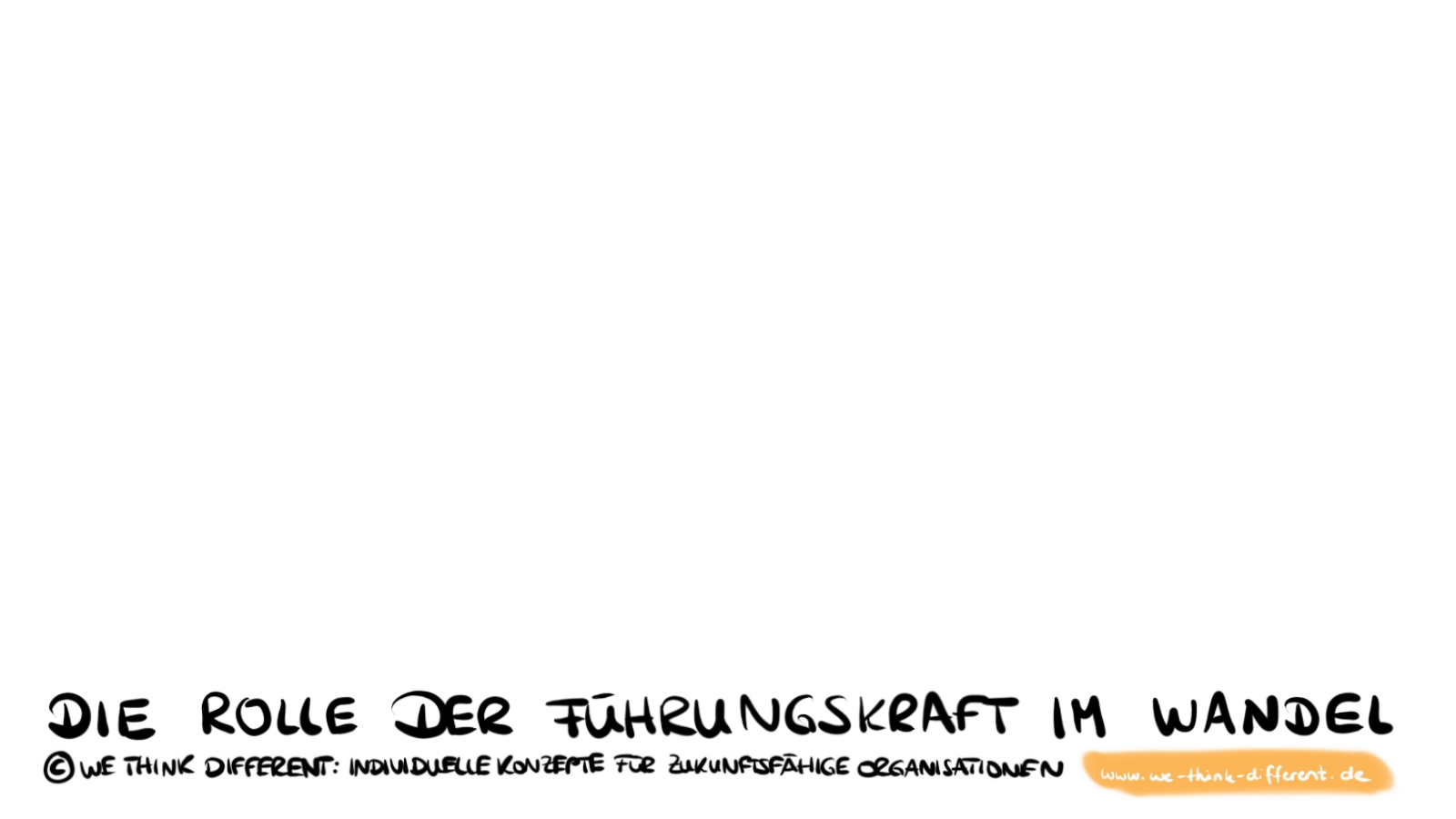 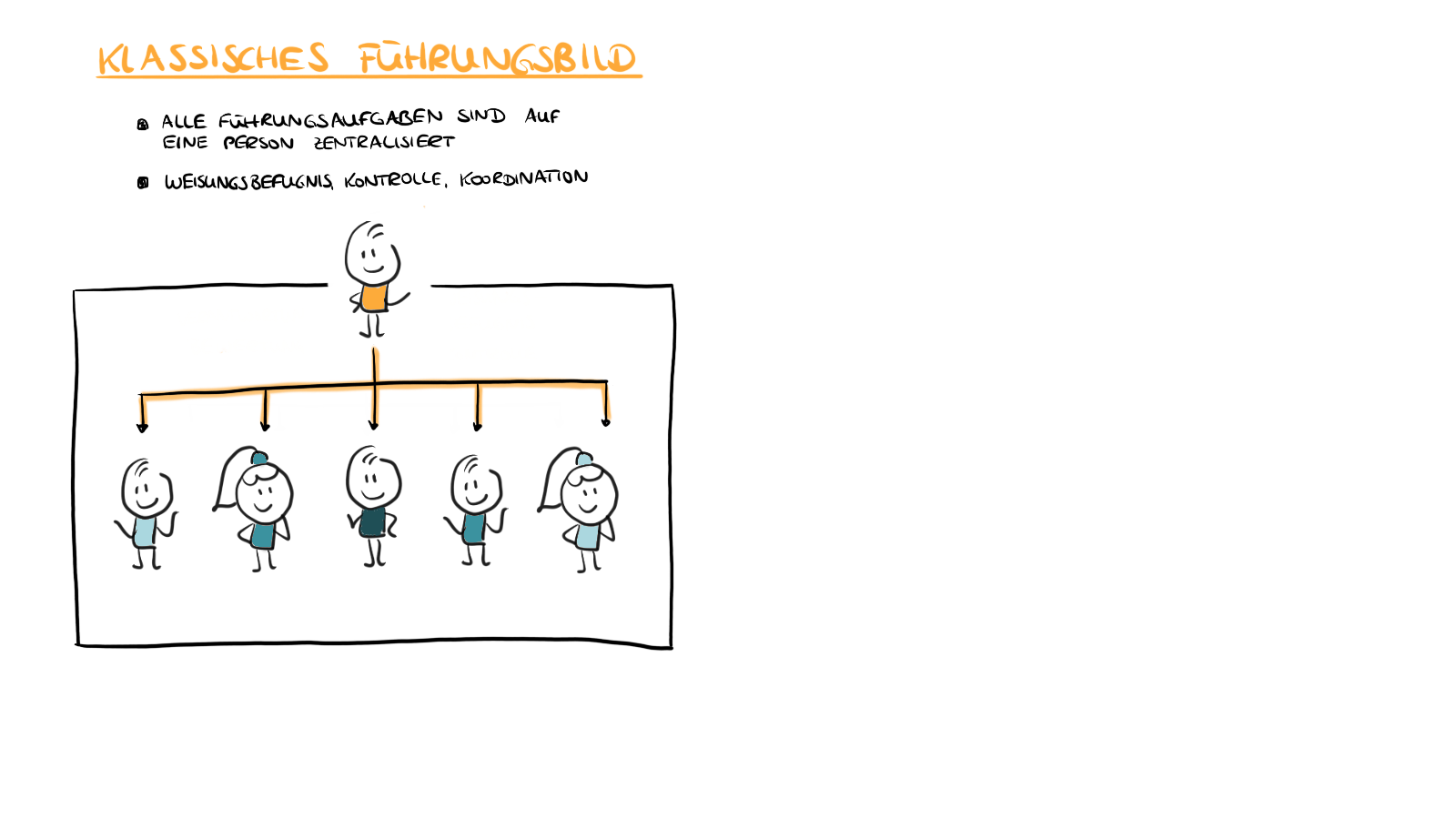 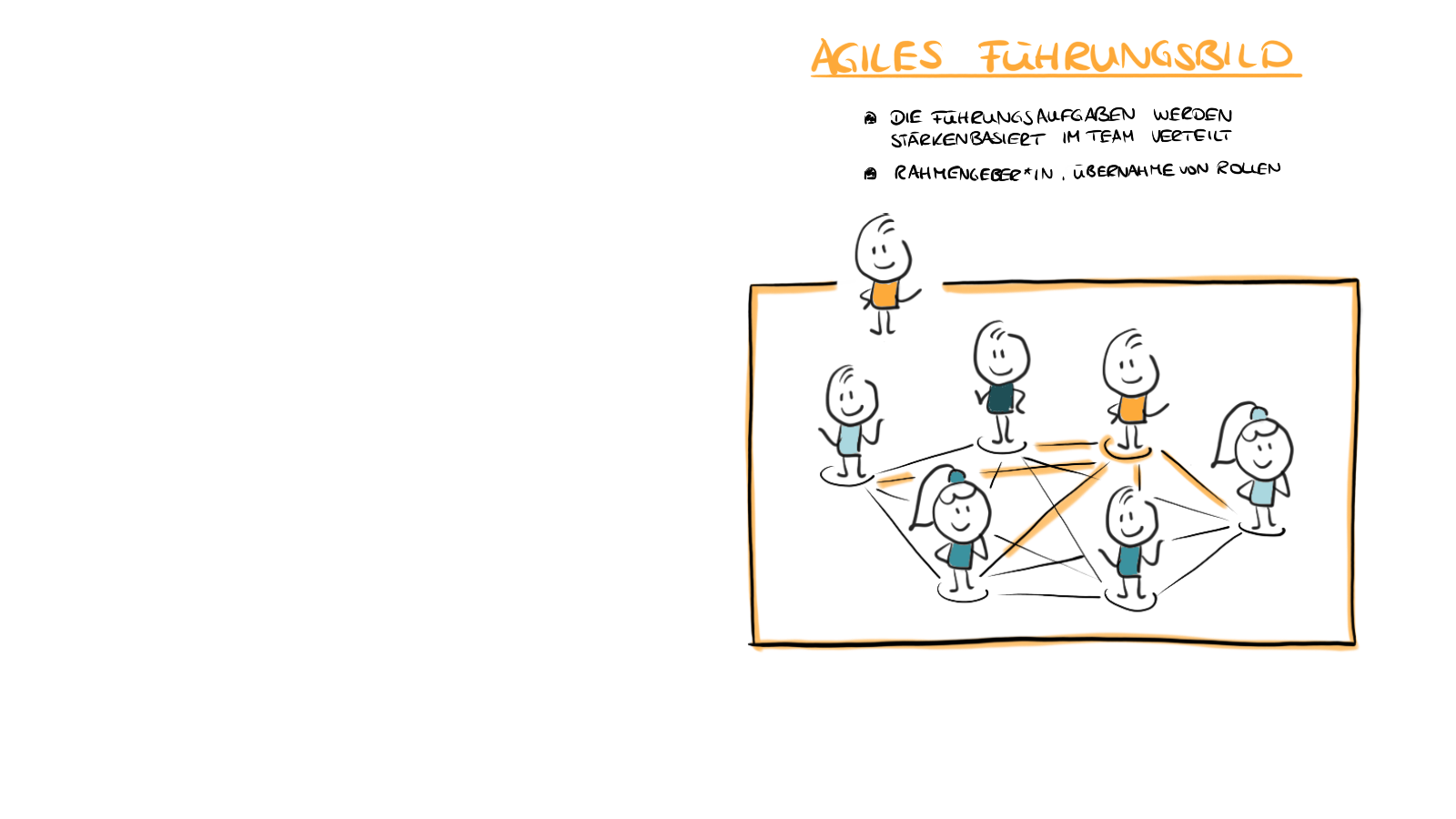 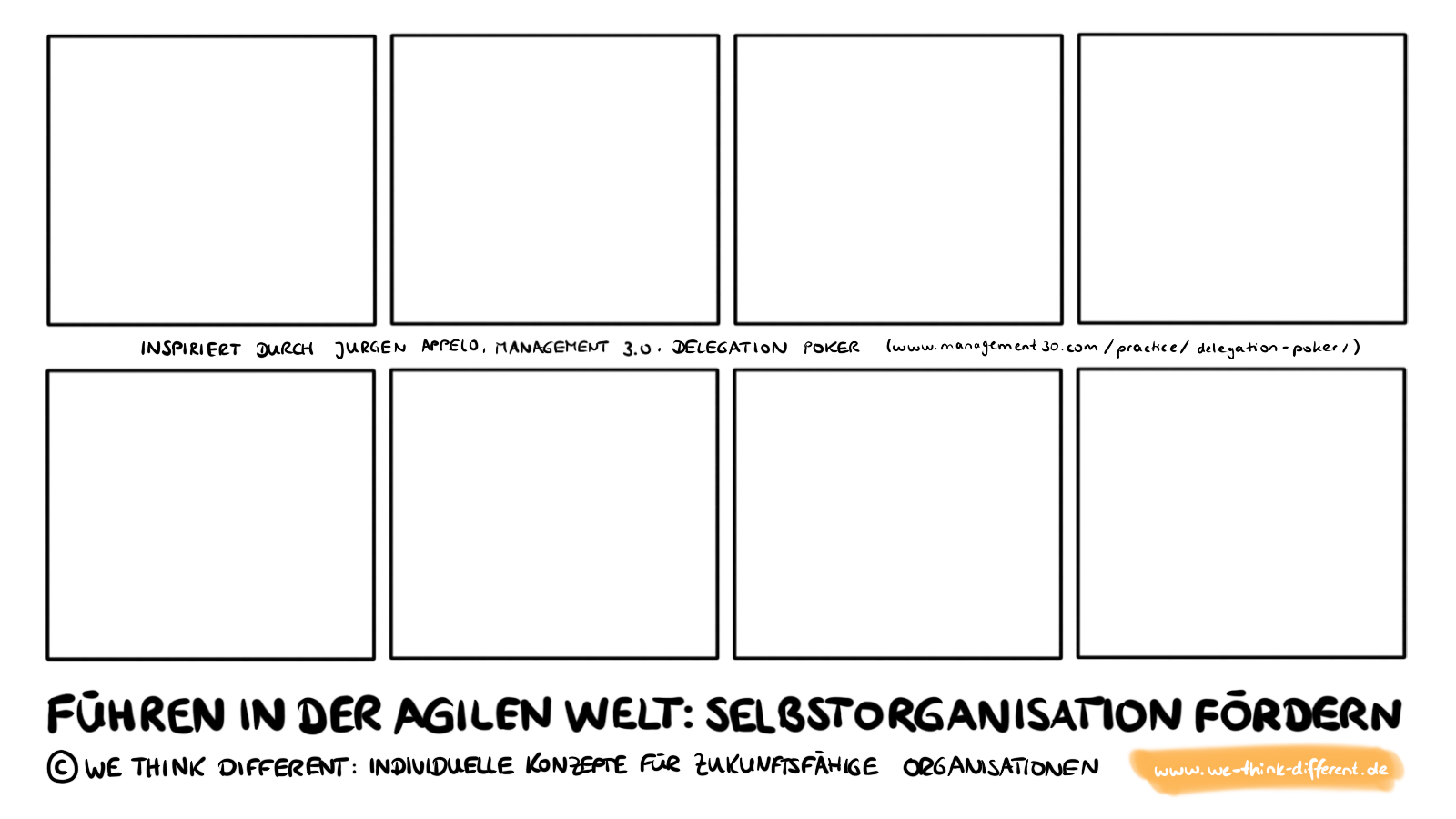 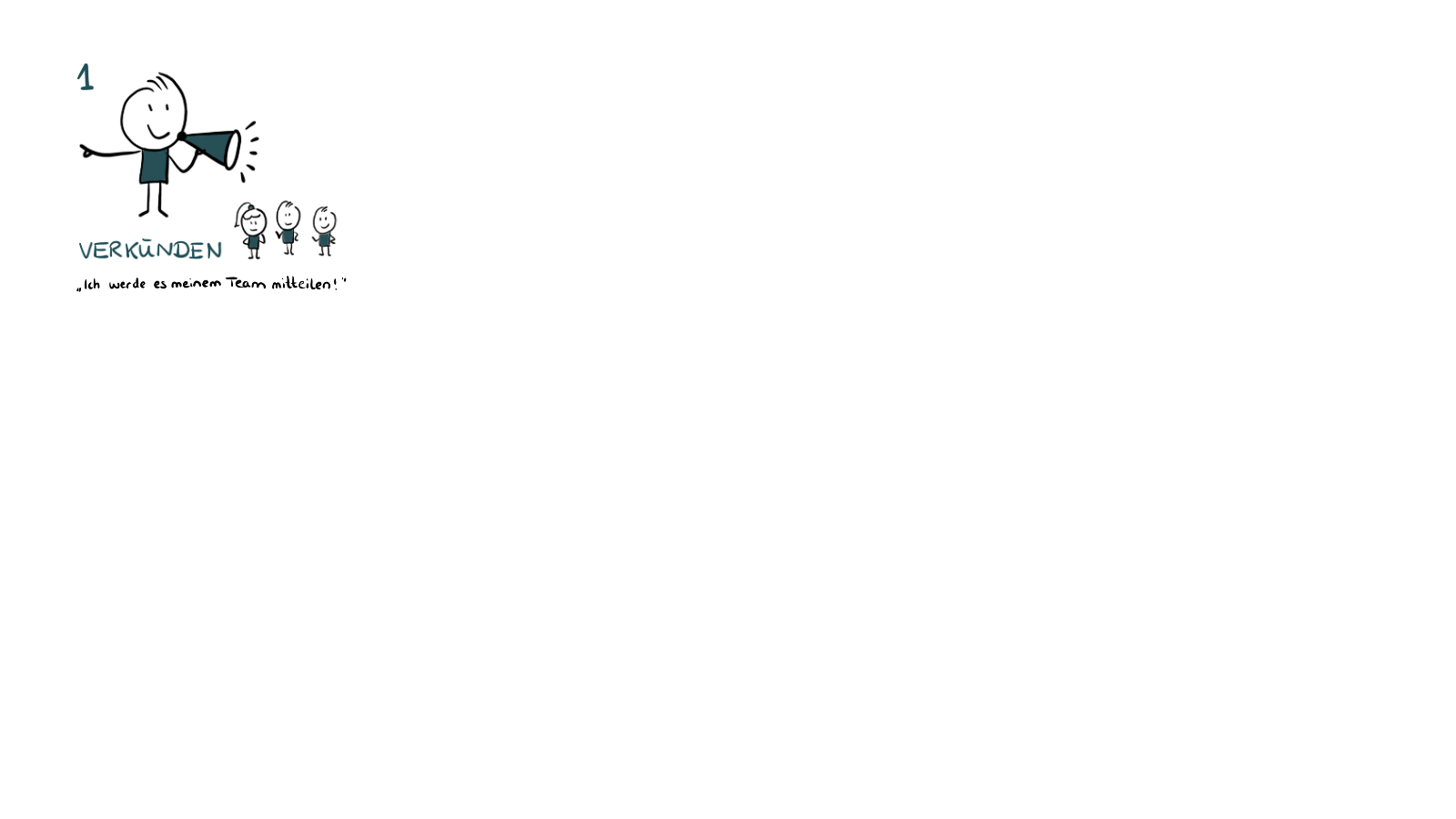 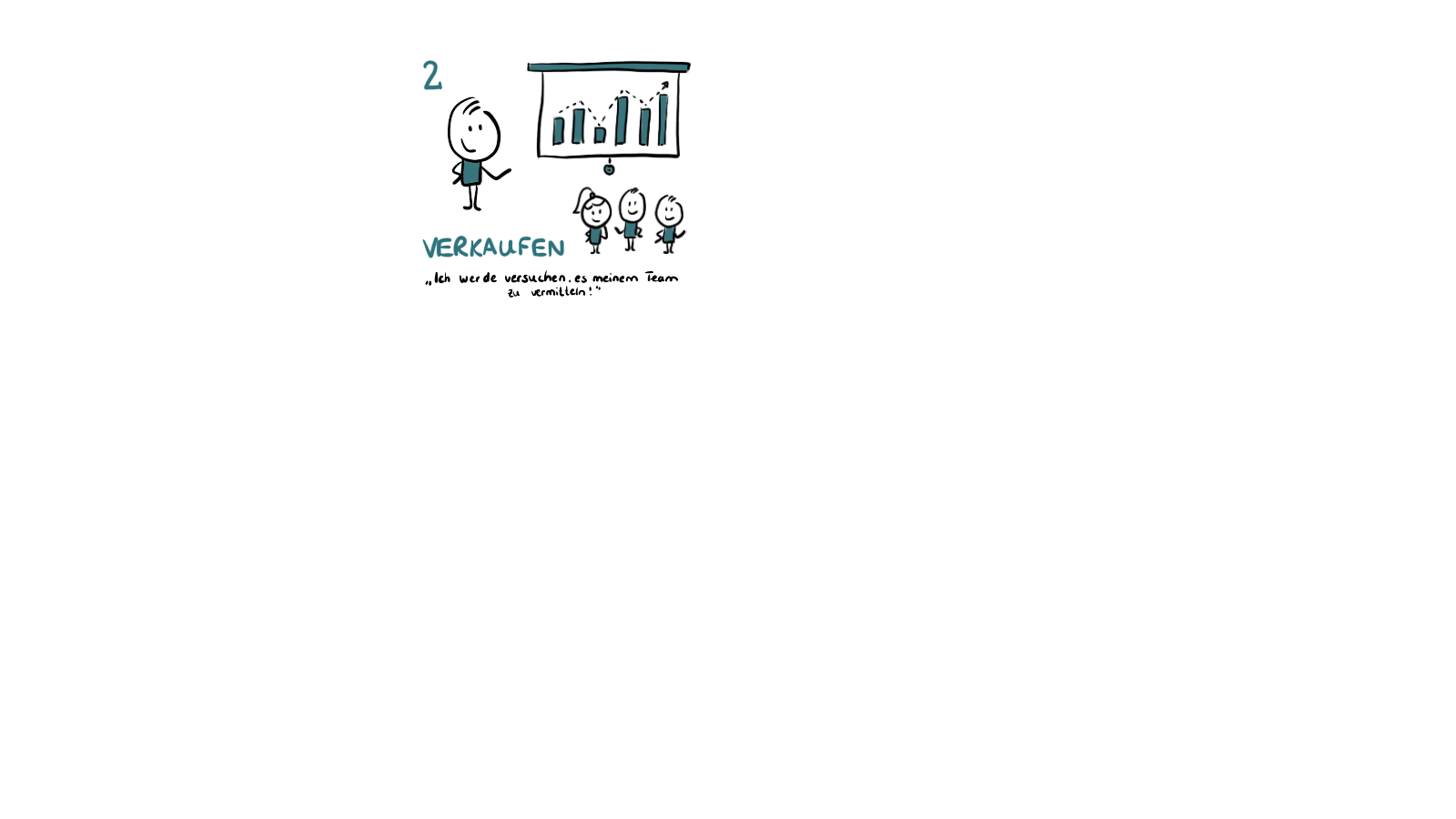 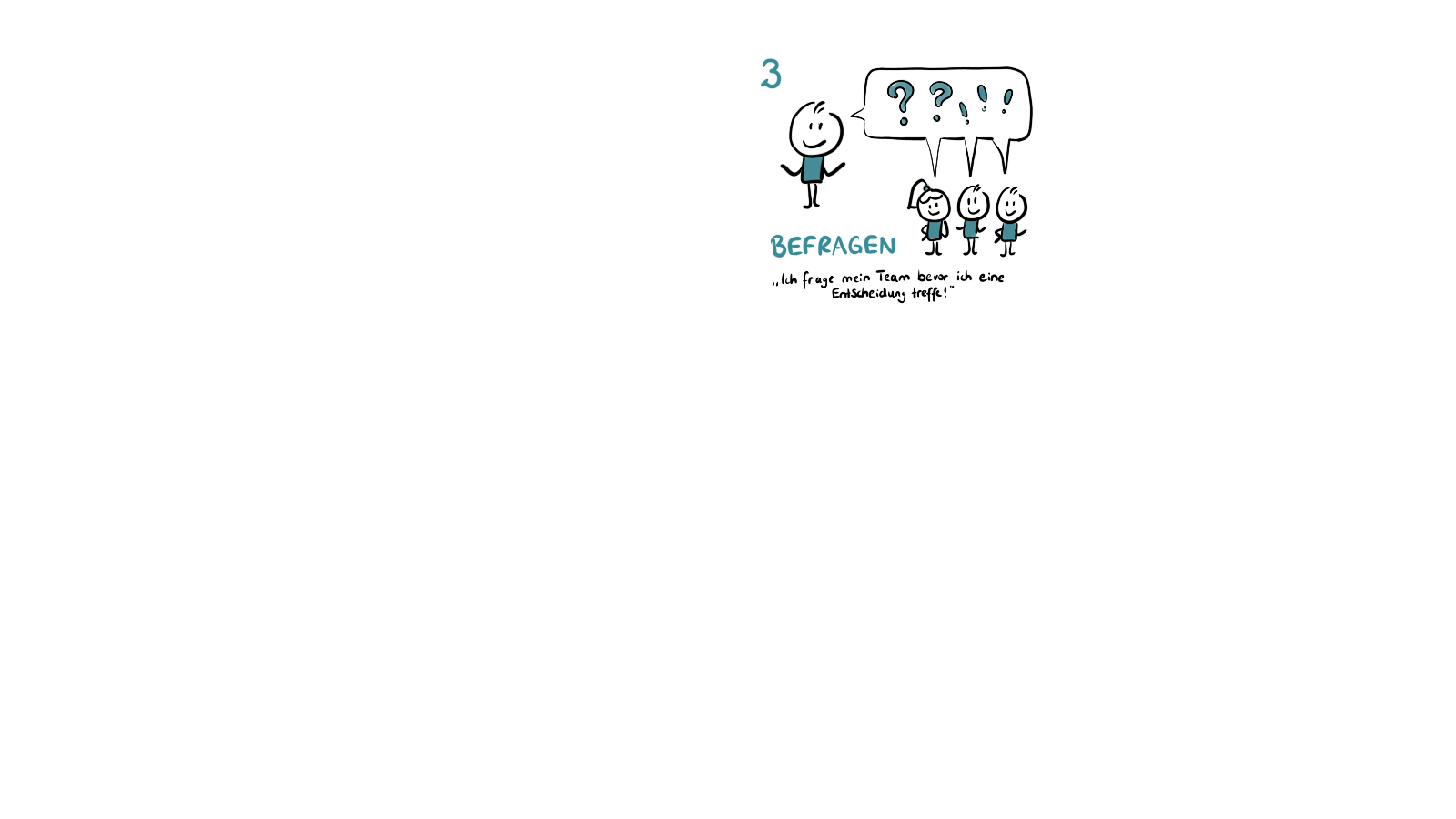 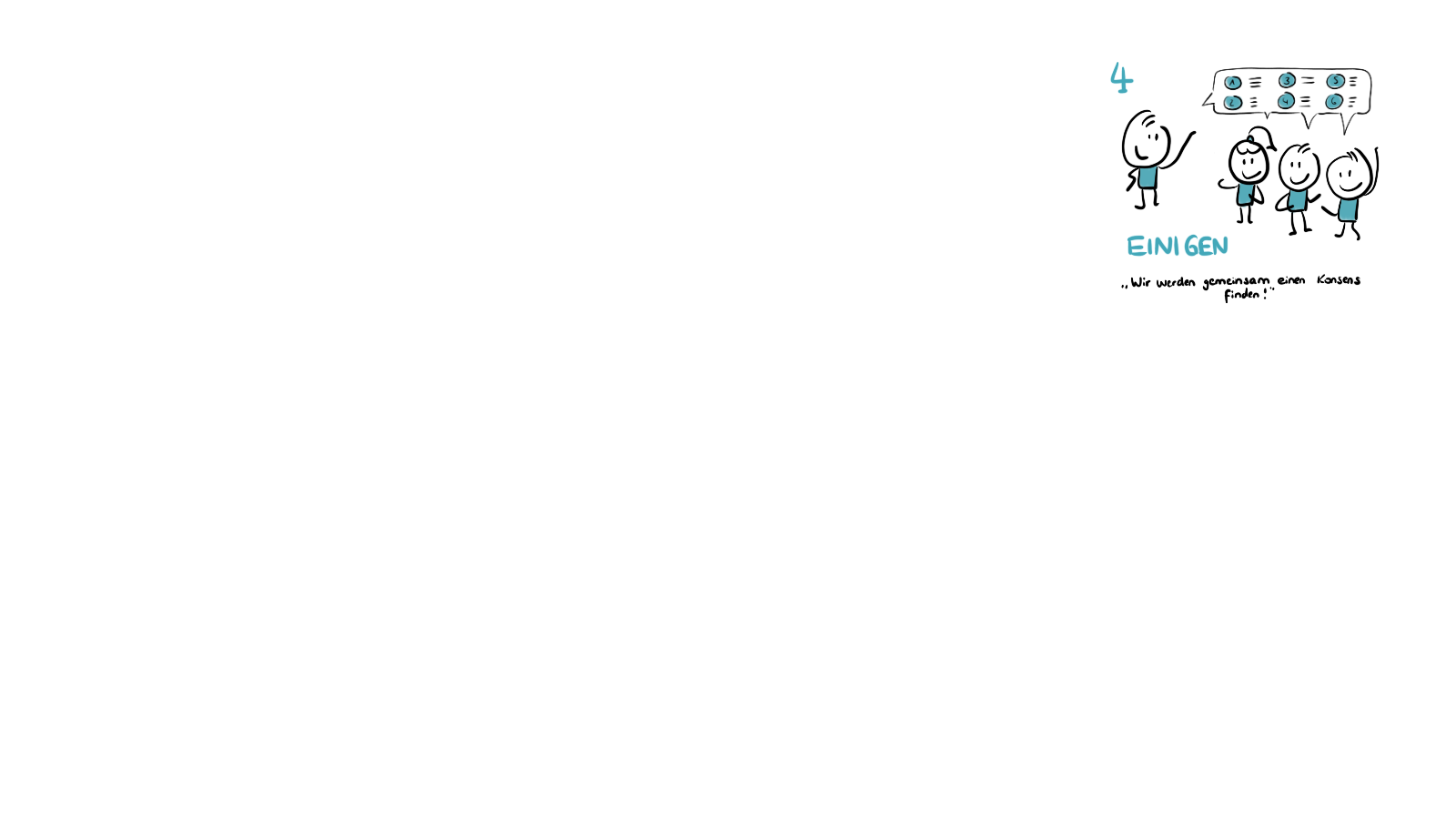 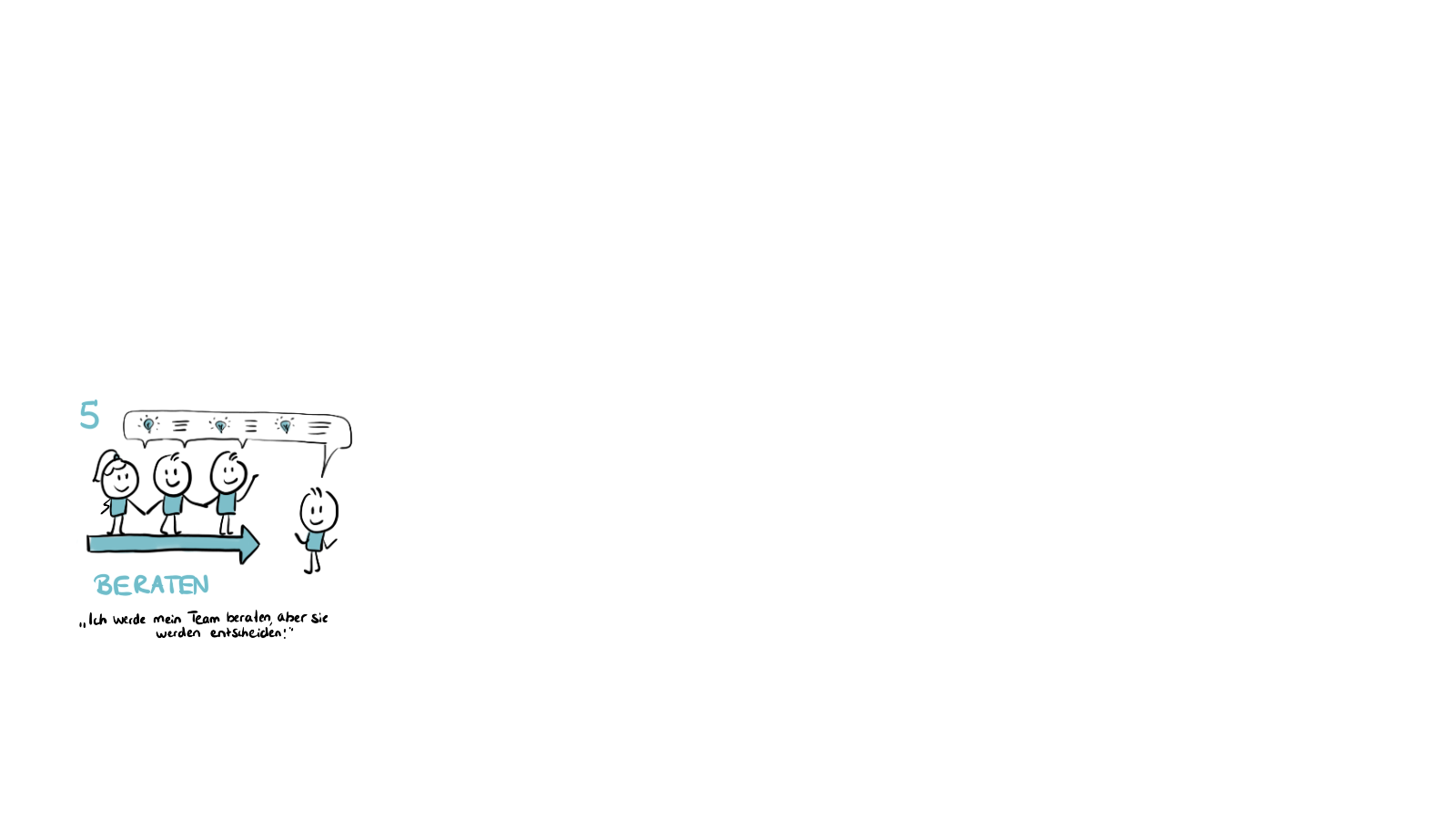 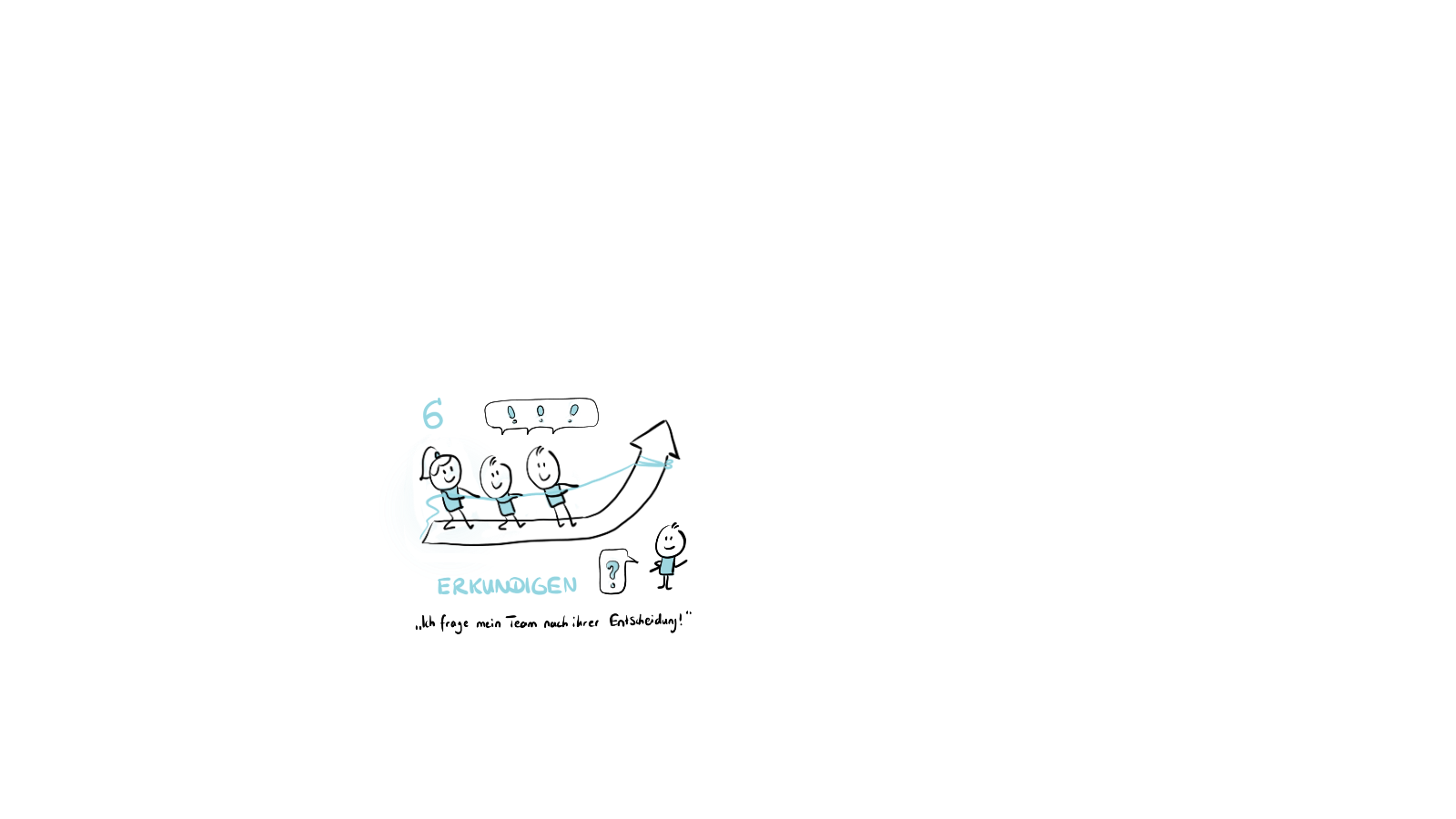 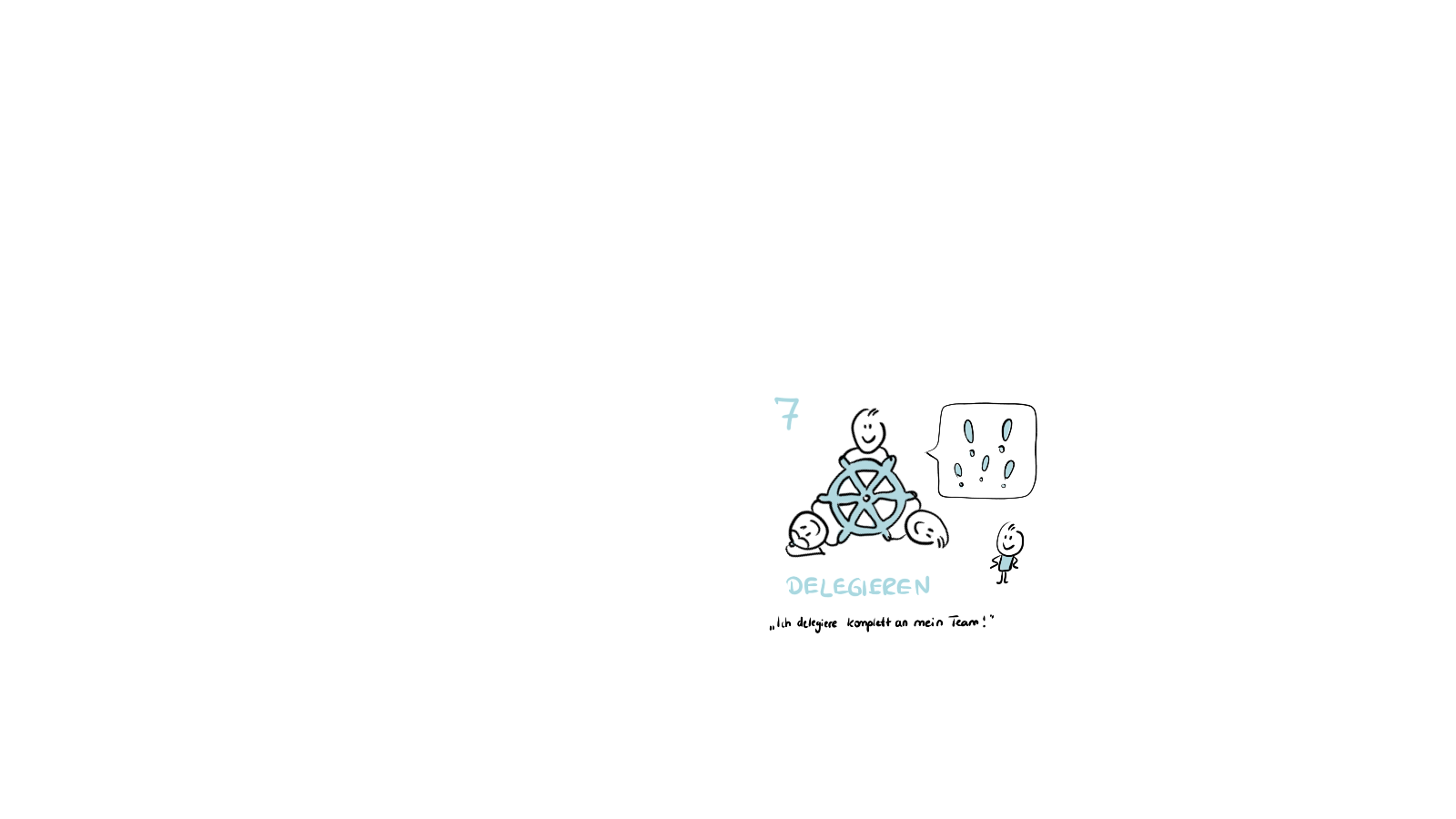 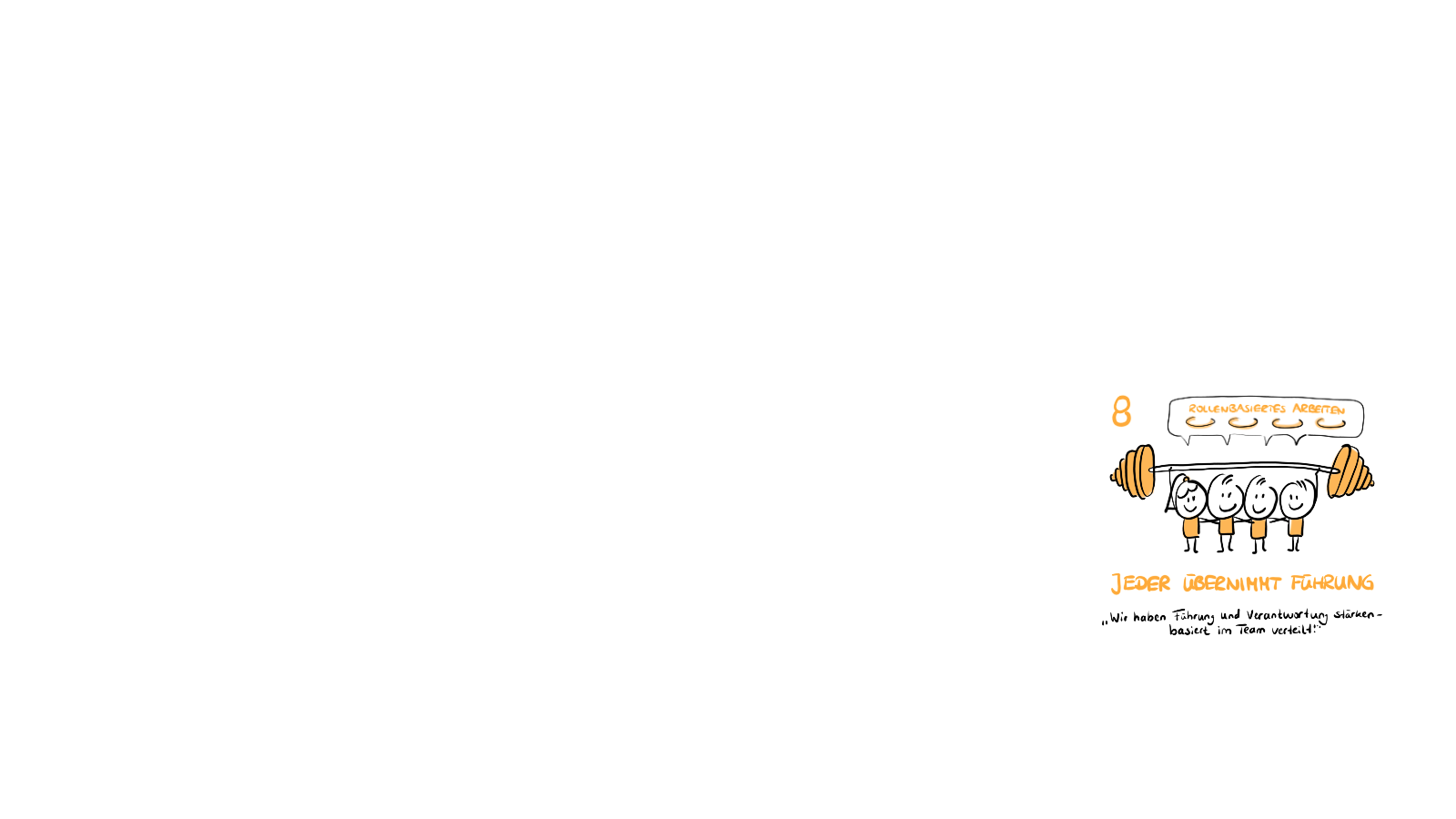